國立政治大學
電子公文系統
單位登記桌/主管
教育訓練
講師:陳慧娉
系統登入方式
1..建議使用Chorme瀏覽器
2
分文及系統管理
簡報大網
公文修訂作業
核判作業
常見問答
3
分文及系統管理
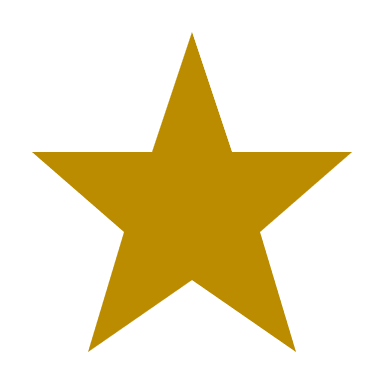 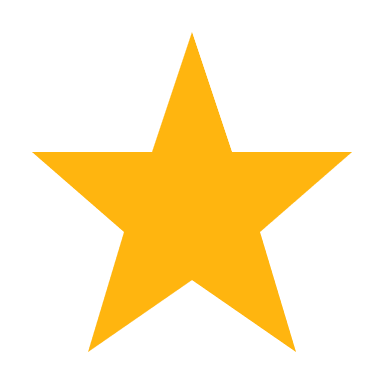 1
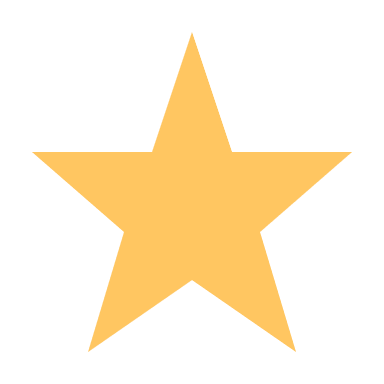 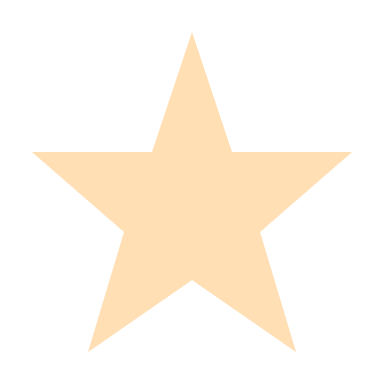 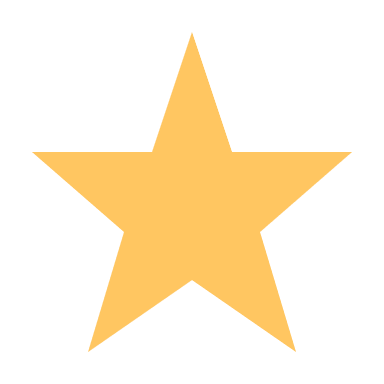 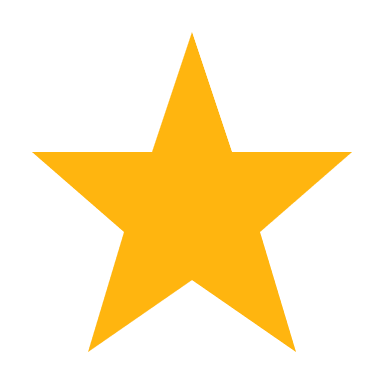 4
單位登記桌公文夾
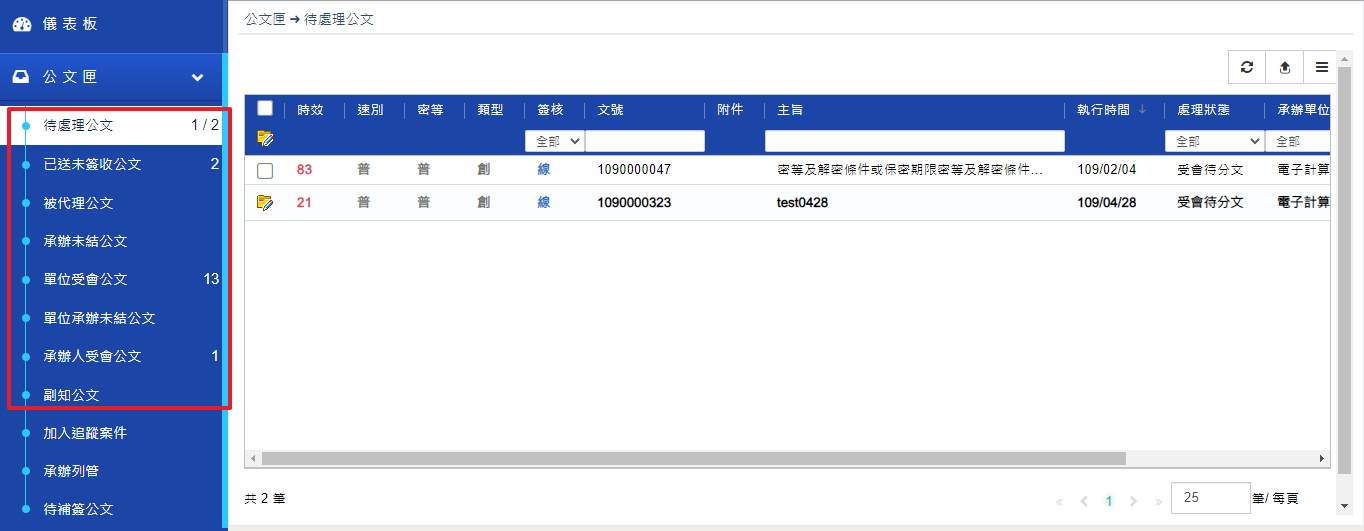 登記桌作業流程
受會公文
承辦人
主管
分文
退回總收文
送會
改分申請
抽回
6
來文待分文-分文
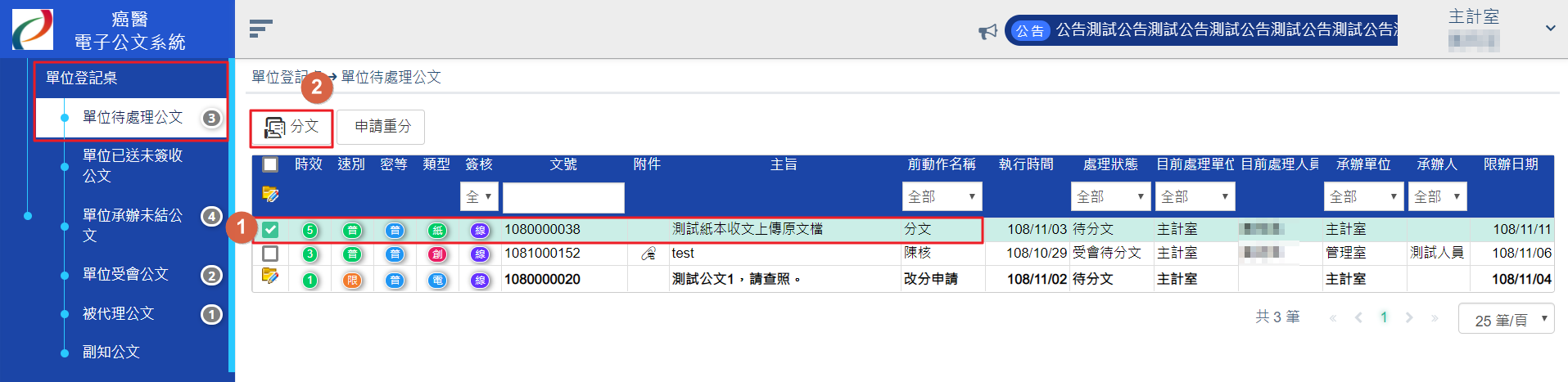 下一關未簽收前，可於「已送未收」
抽回
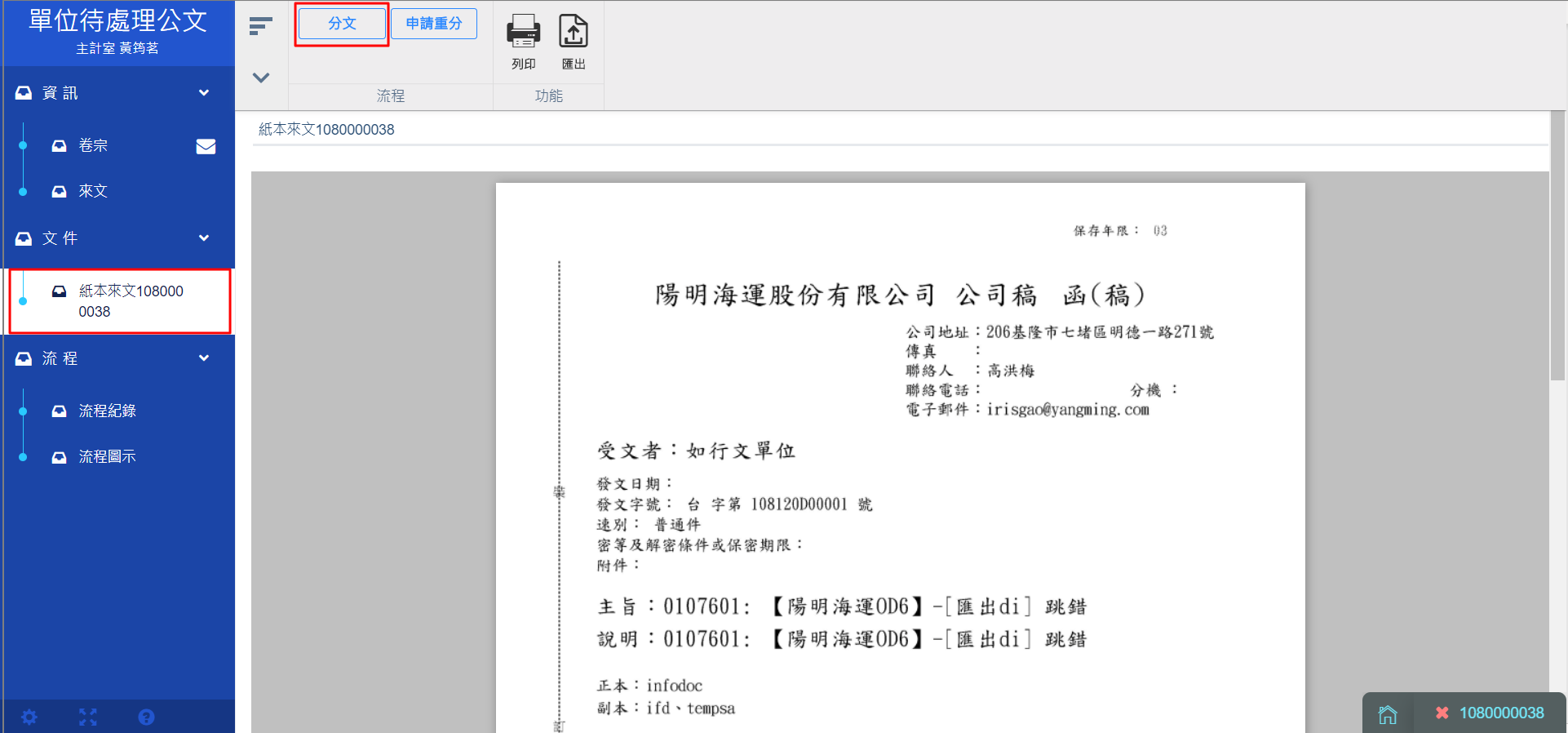 可於清單列複選批次分文
或開啟公文進行分文
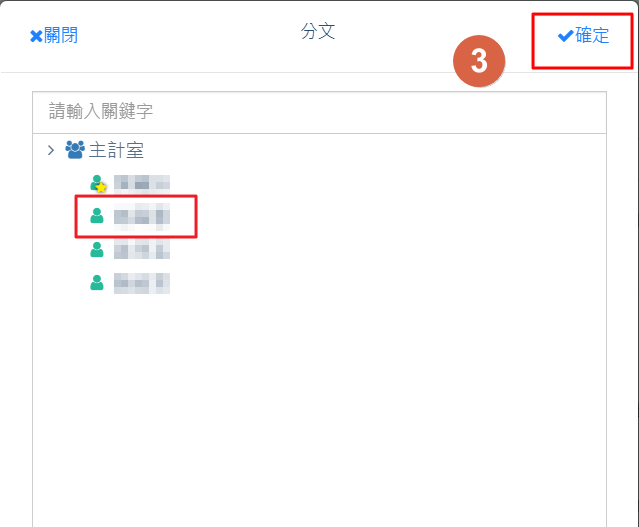 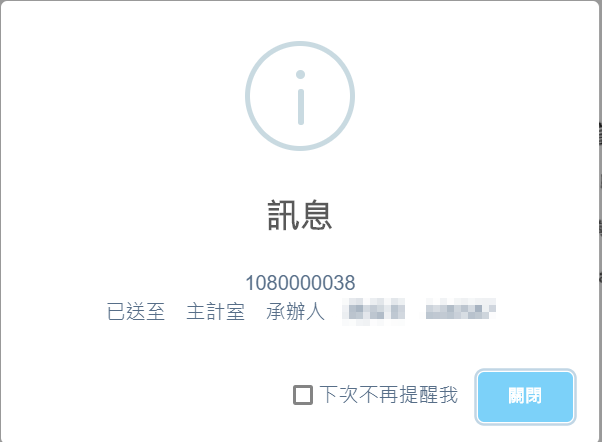 點左上標籤或        圖示可快速返回首頁
指定至單位登記桌或承辦人
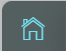 7
來文待分文-改分申請
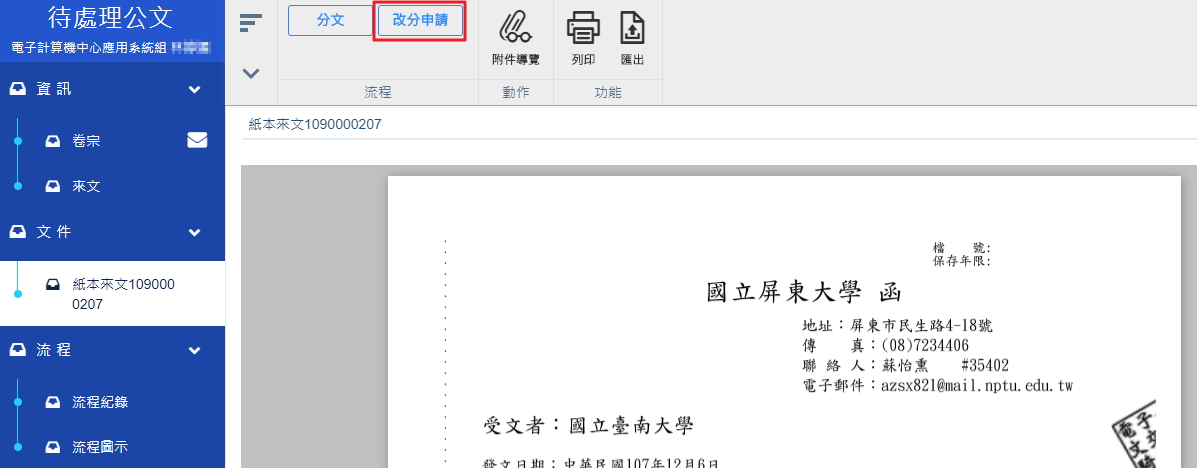 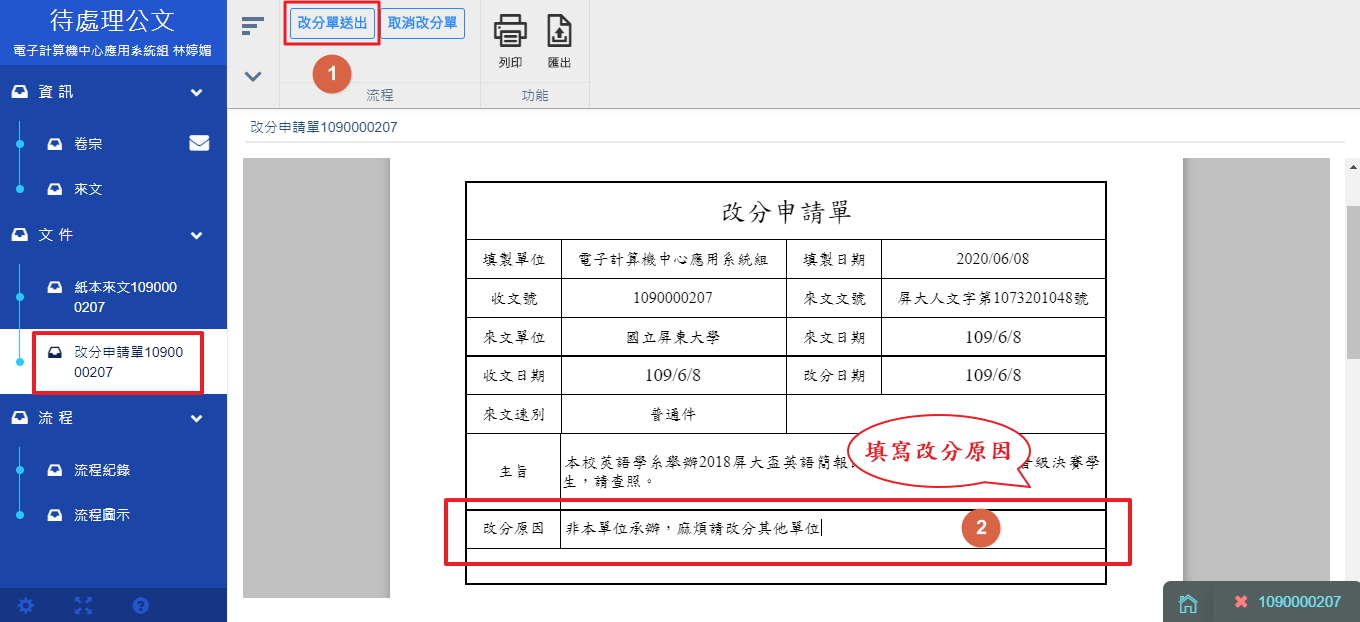 8
受會待分文
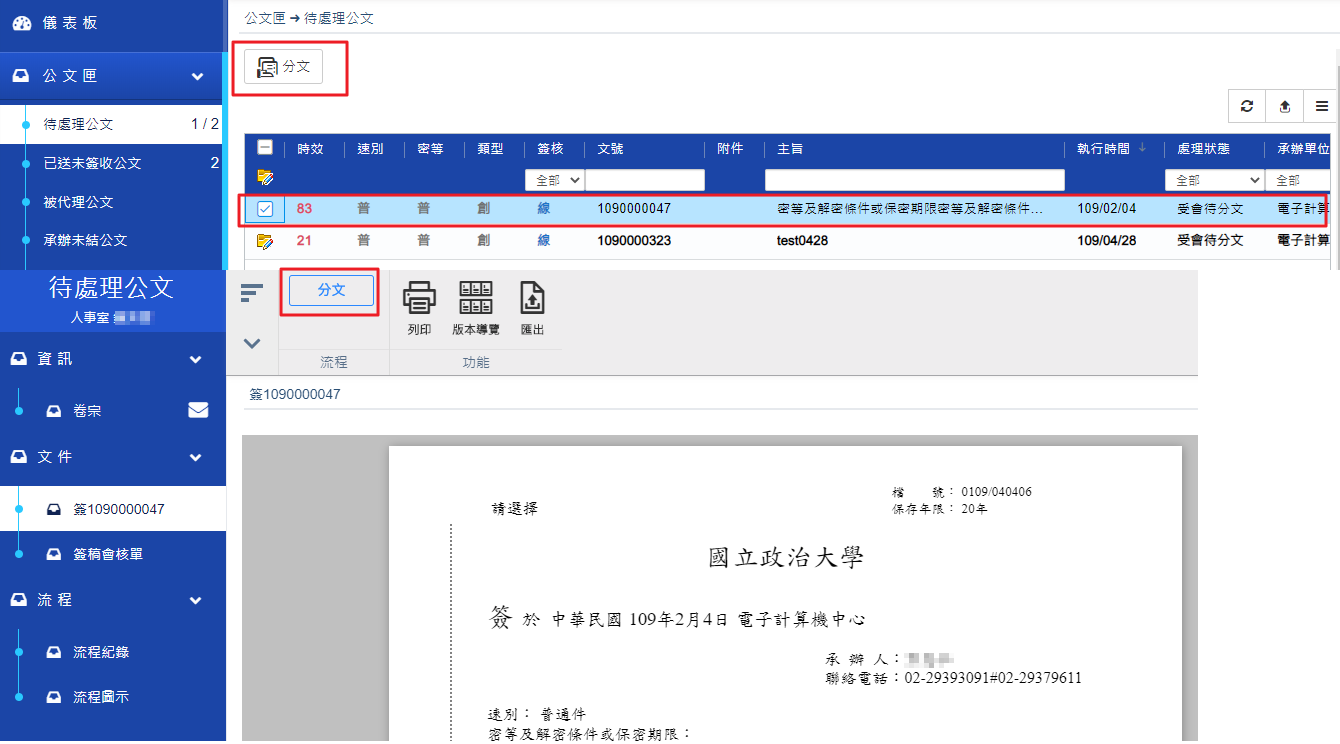 紙本公文流程
承辦人
一級單位登記桌
國立政治大學單位登記桌
註記決行
送件
送件
決行
決行
送回承辦人
送回承辦人
列管
校文送
列管人員列管
紙本公文流程
承辦人
一級單位登記桌
受會單位承辦人
受會單位一級單位登記桌
送件
送件
分文
送件
送回承辦人
紙本公文-決行註記
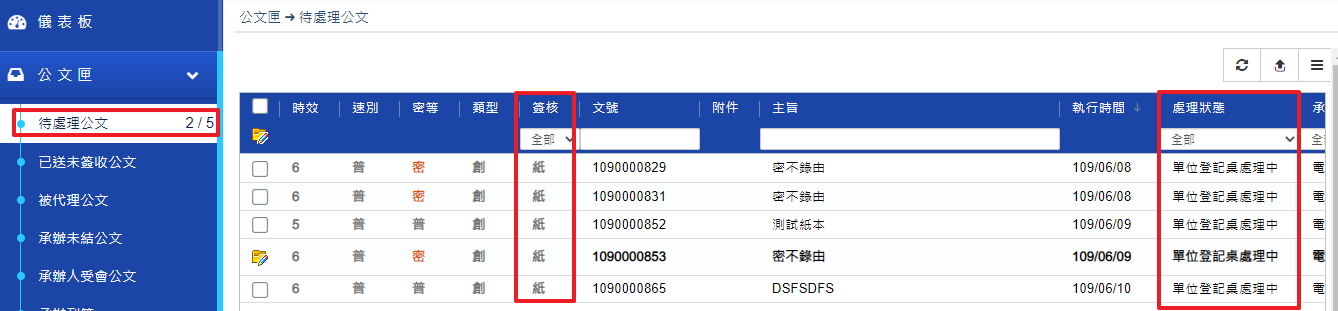 紙本公文-決行註記
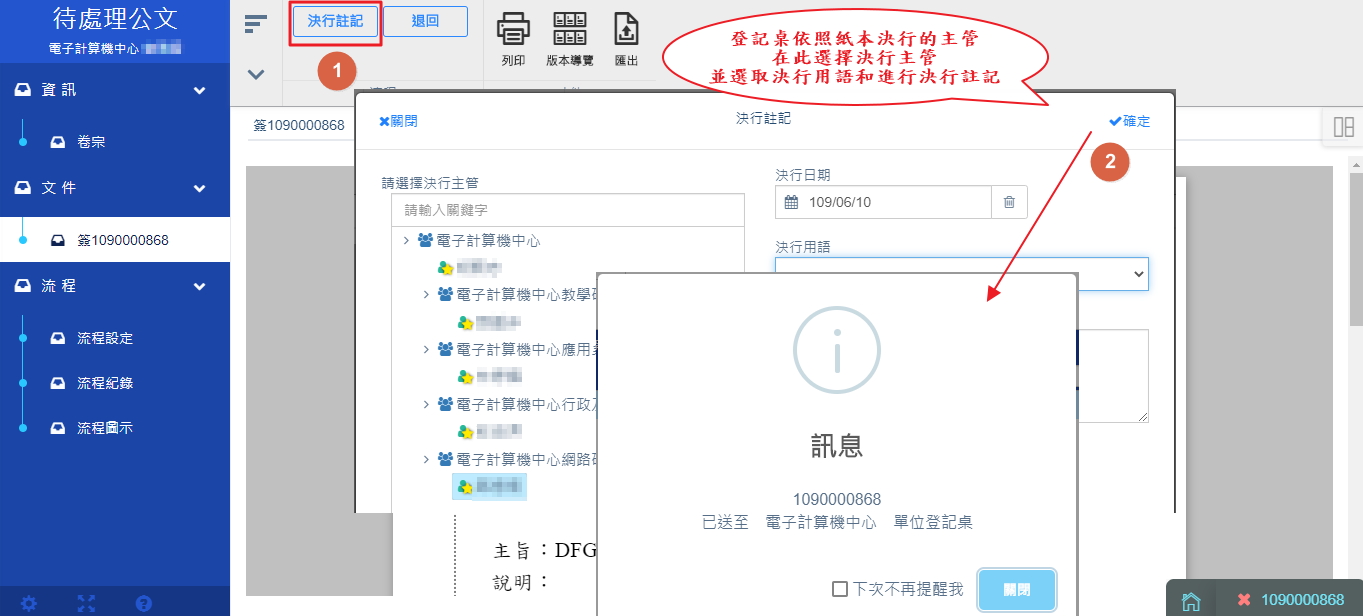 紙本公文-決行註記
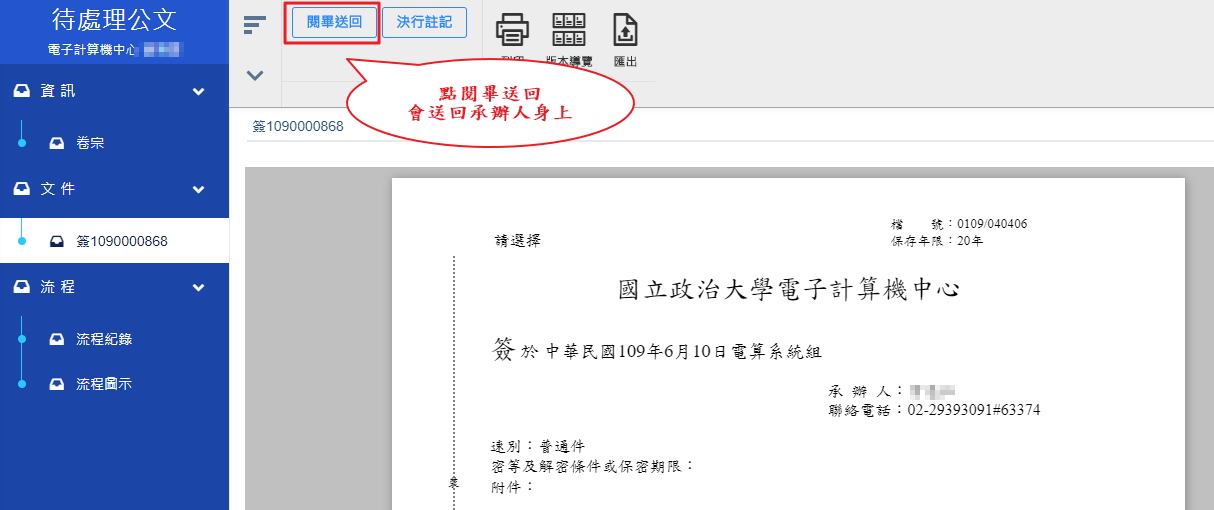 單位發文-稿轉函
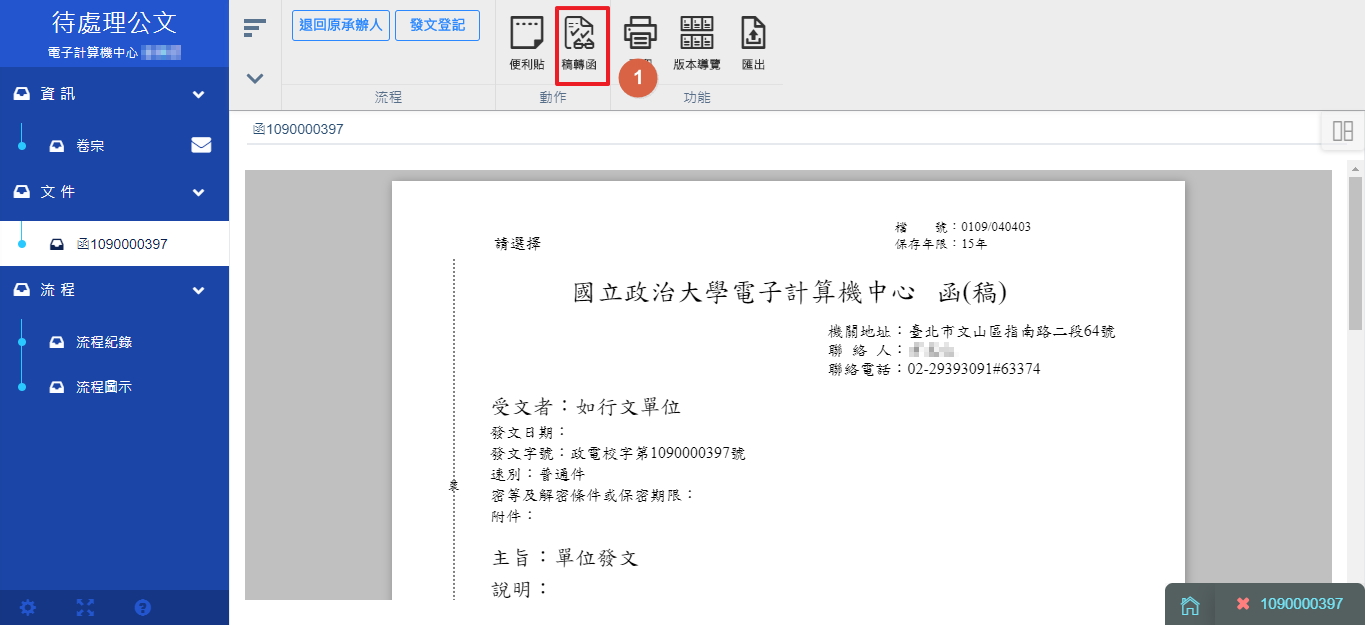 單位發文—多址分文
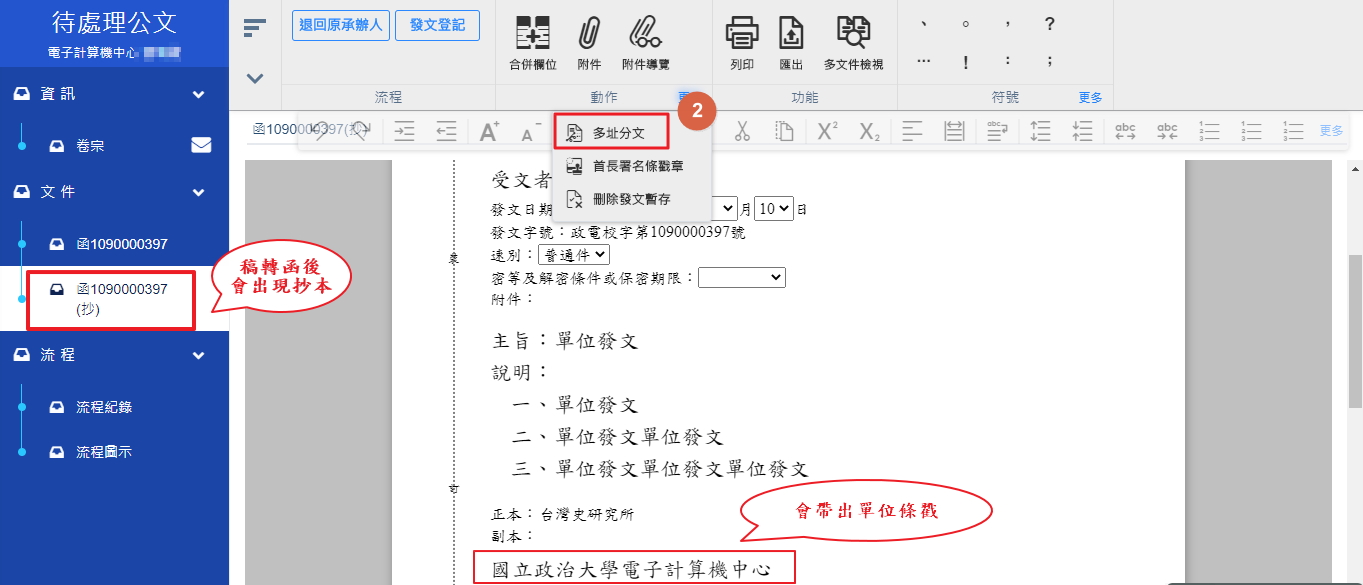 單位發文—多址分文
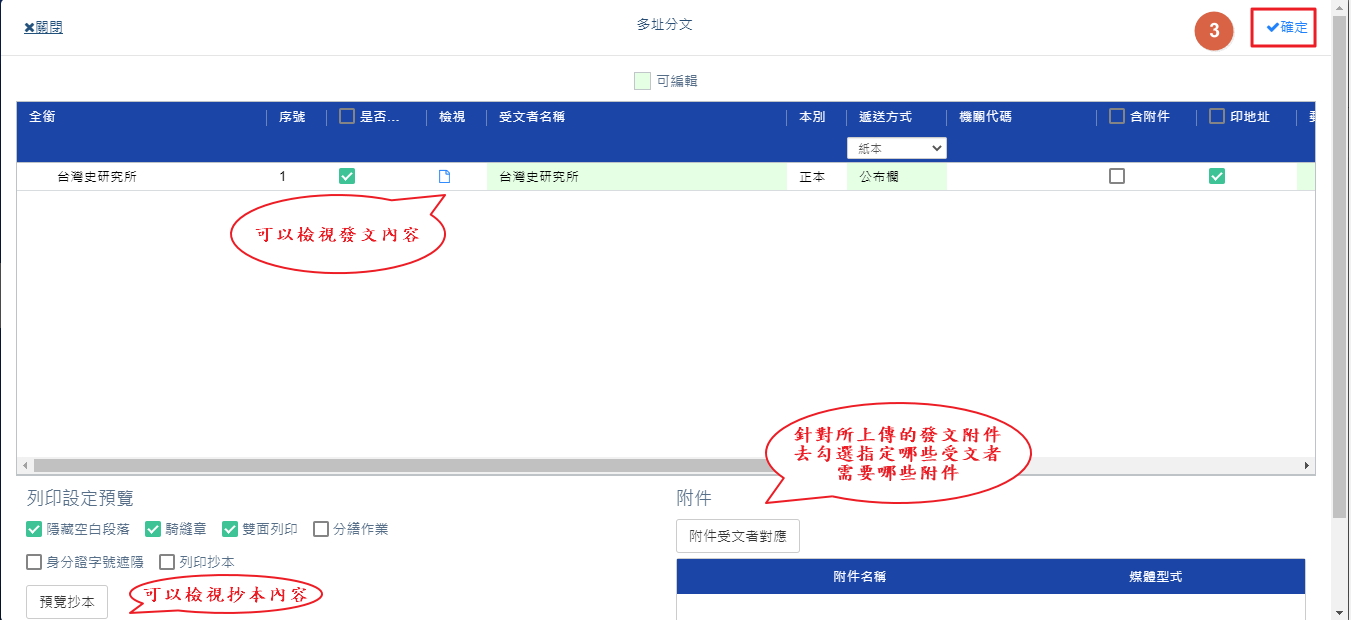 單位發文—發文登記
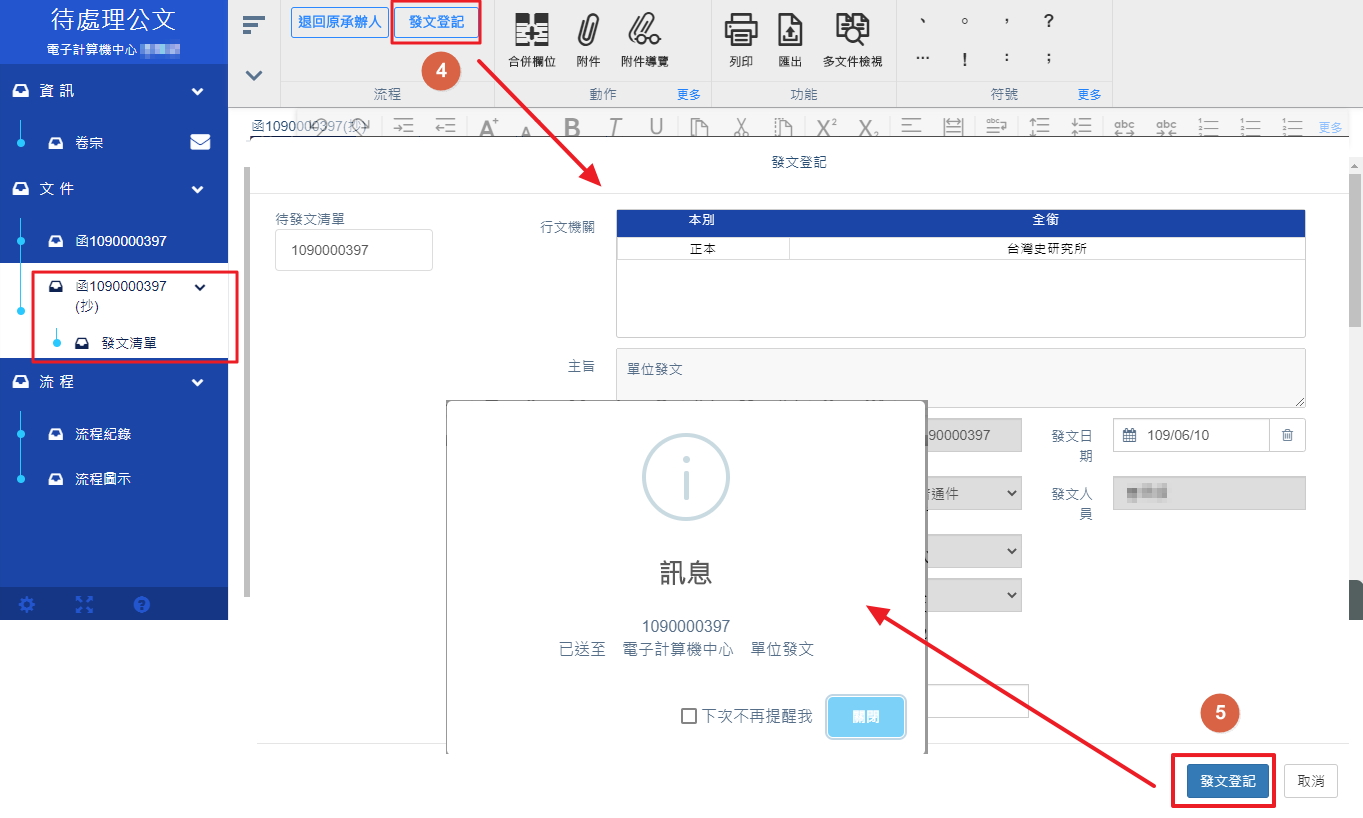 單位發文—送回承辦人存查
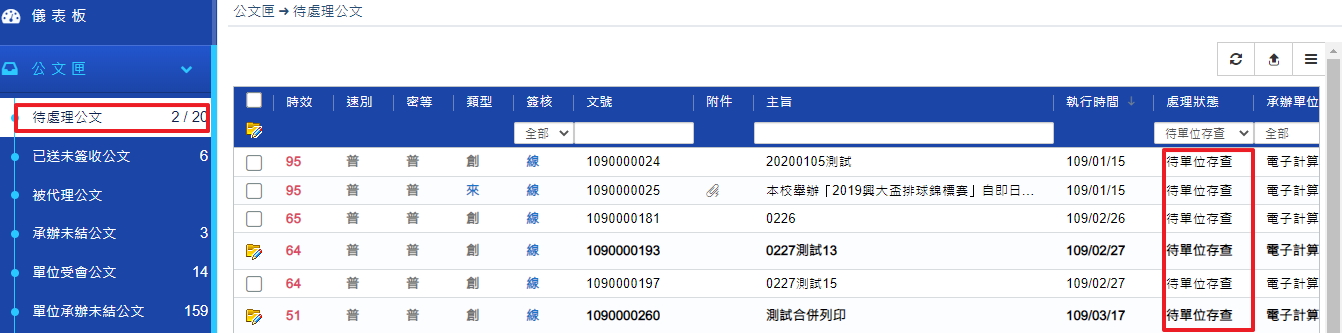 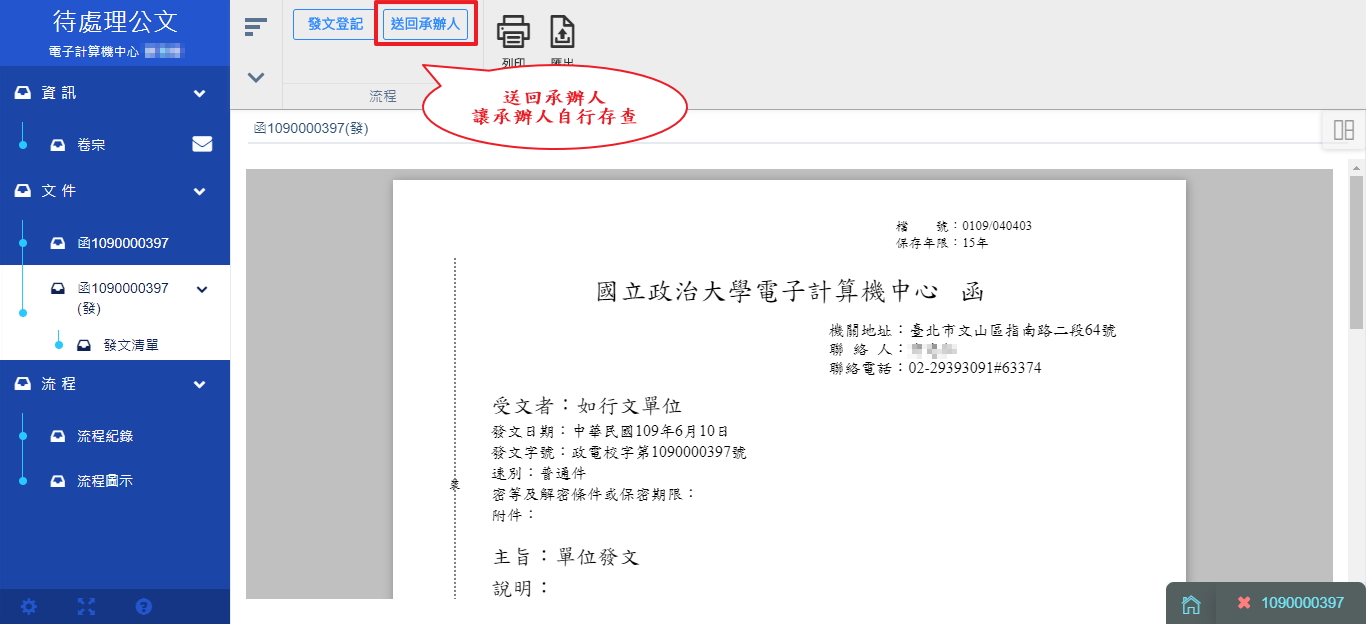 公布欄轉發
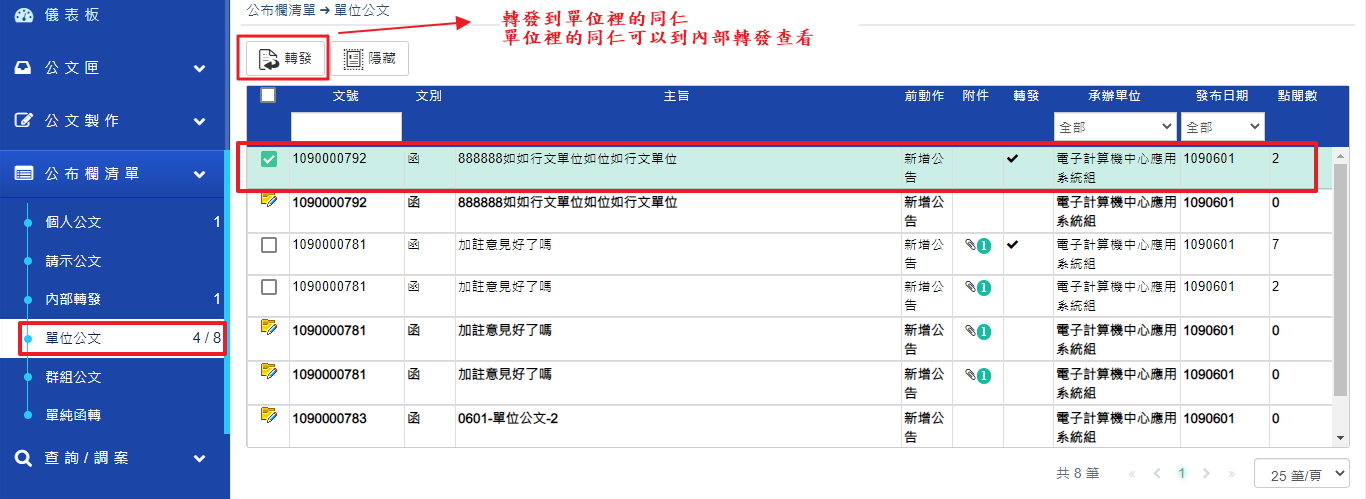 公布欄轉發
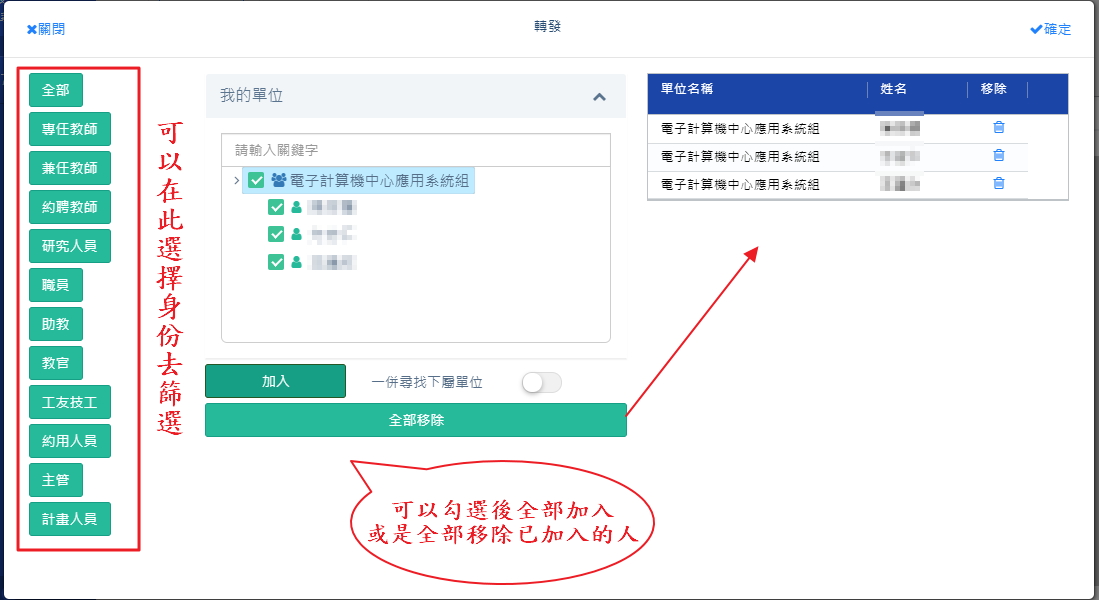 系統管理-設定代理
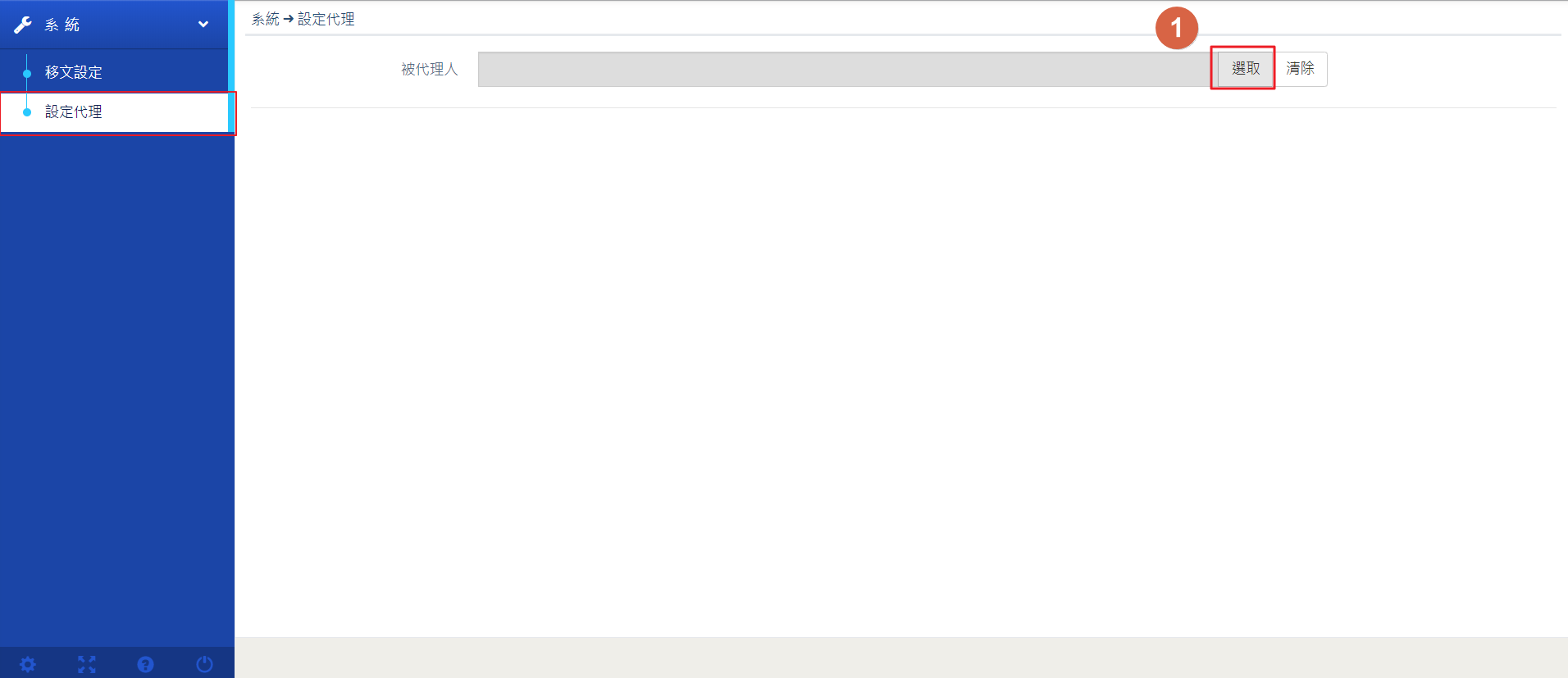 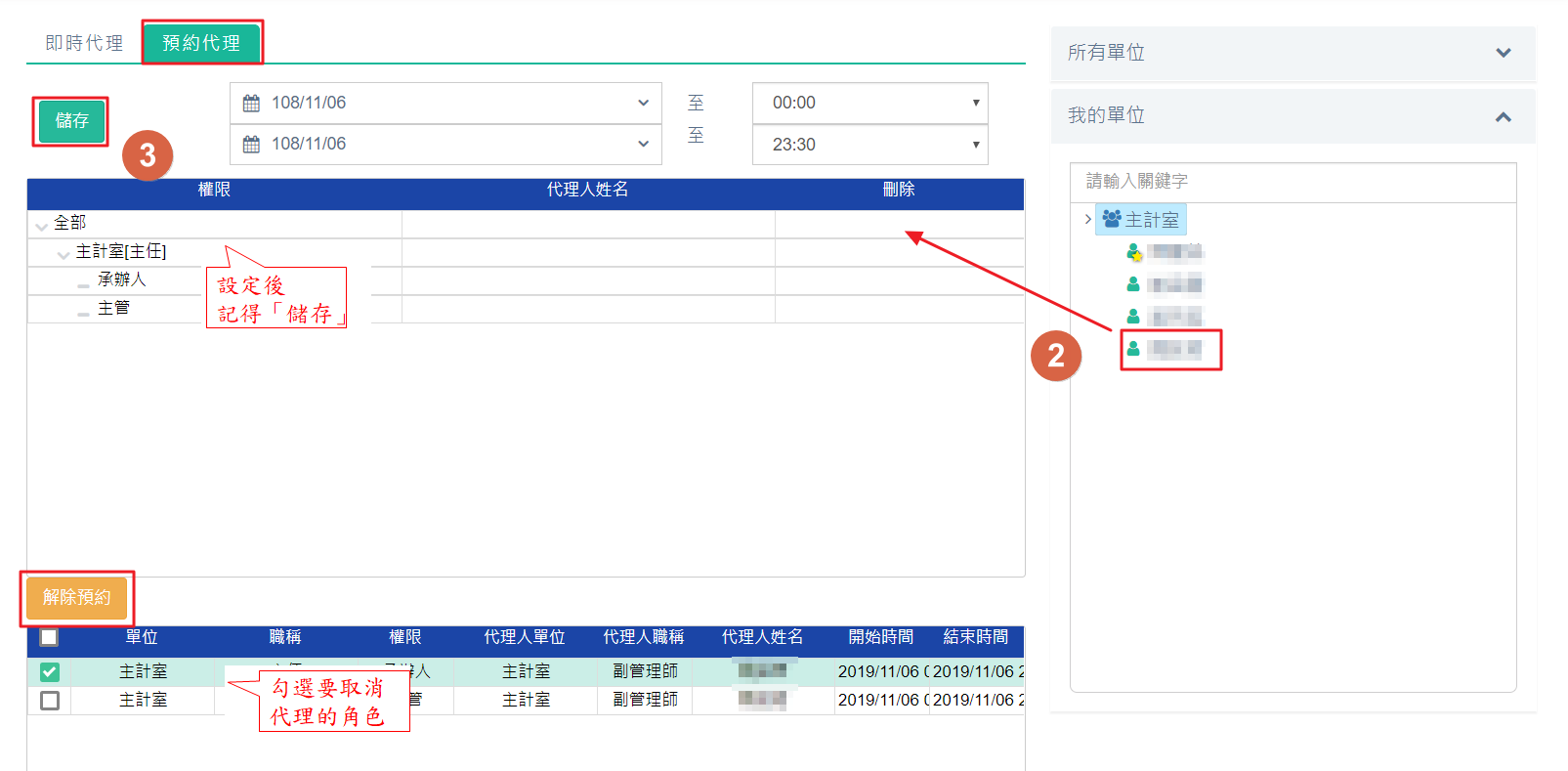 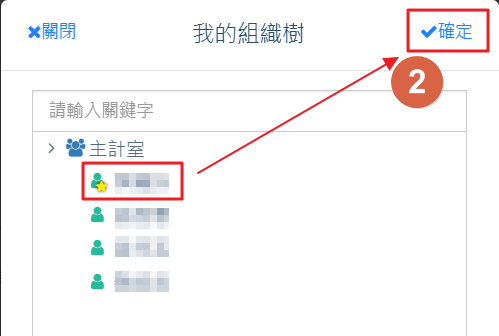 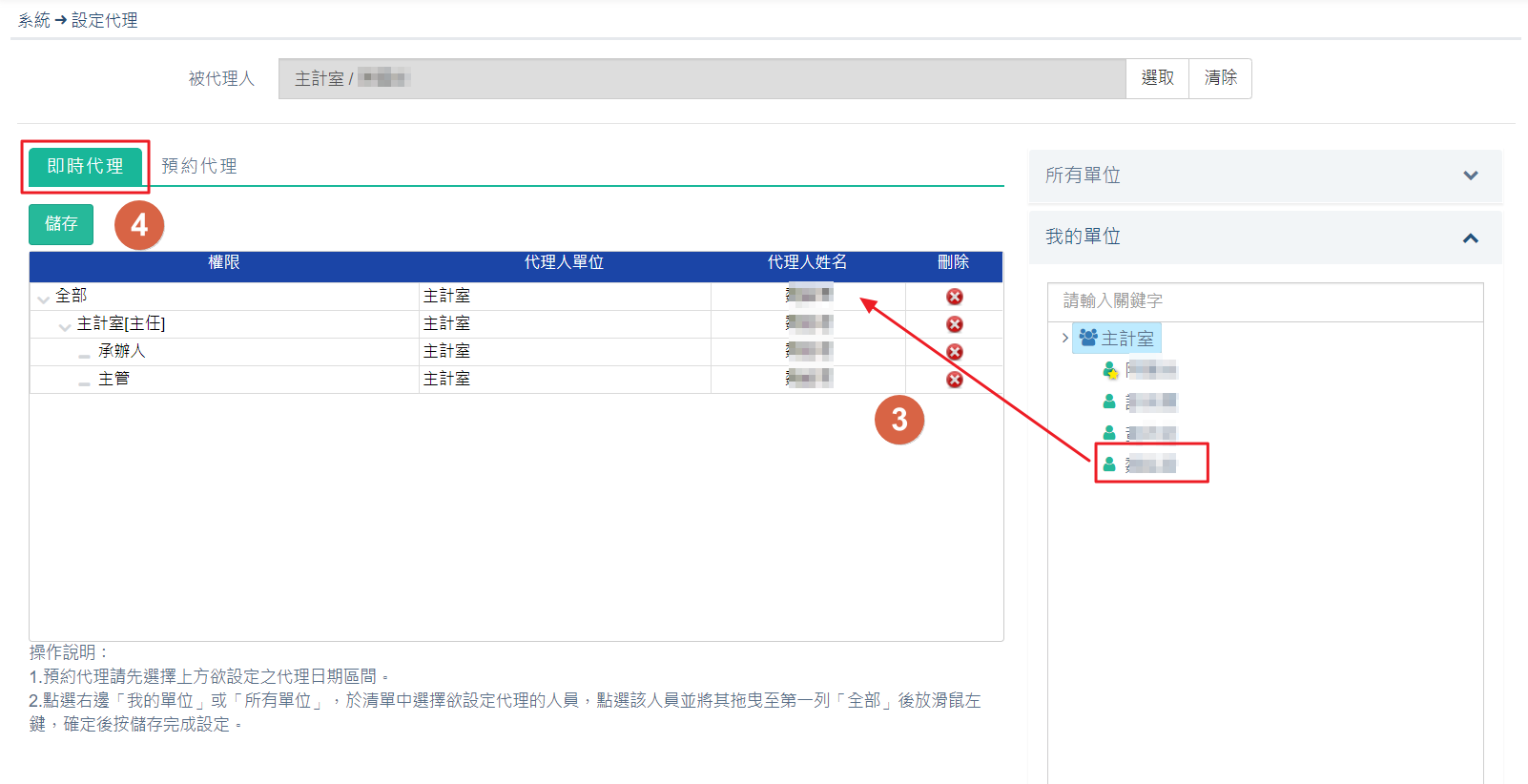 22
系統管理-移文設定
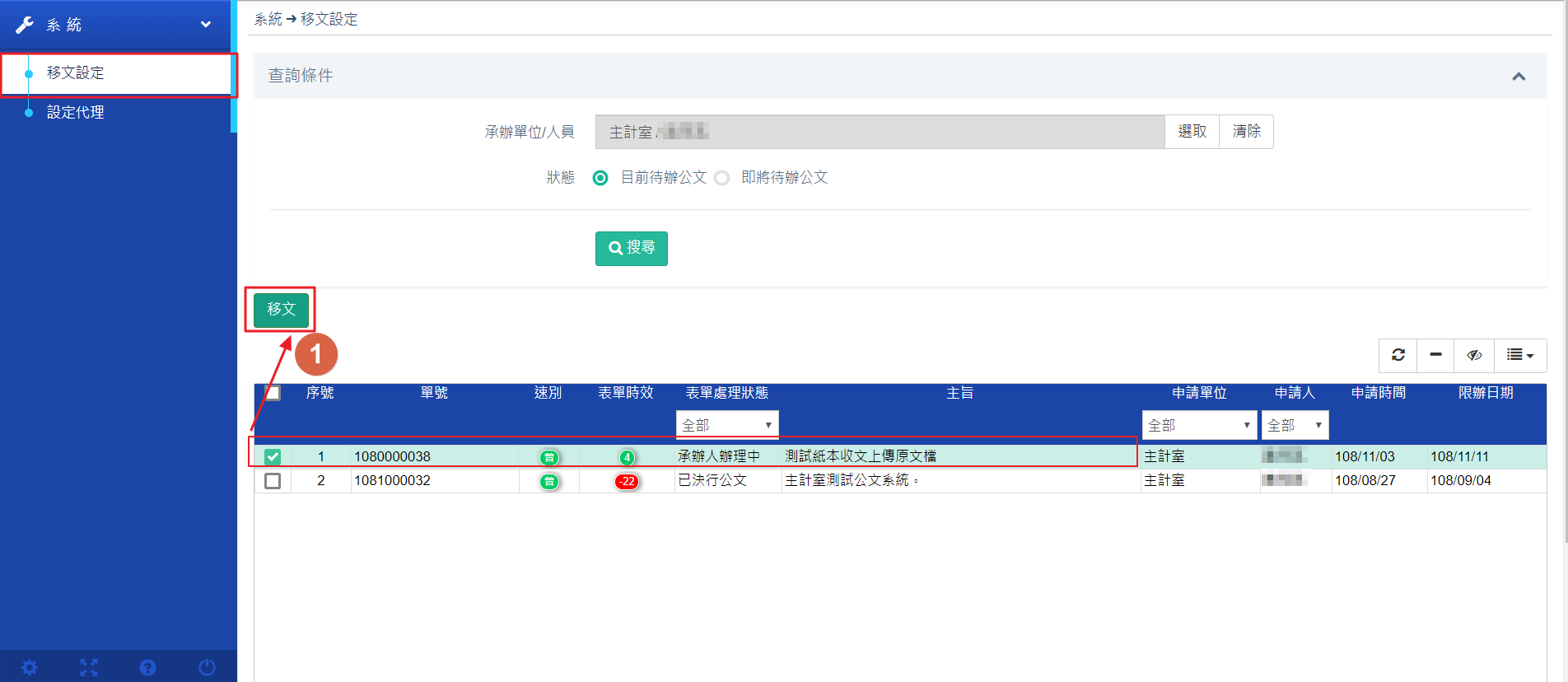 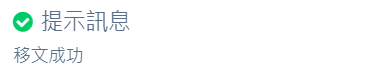 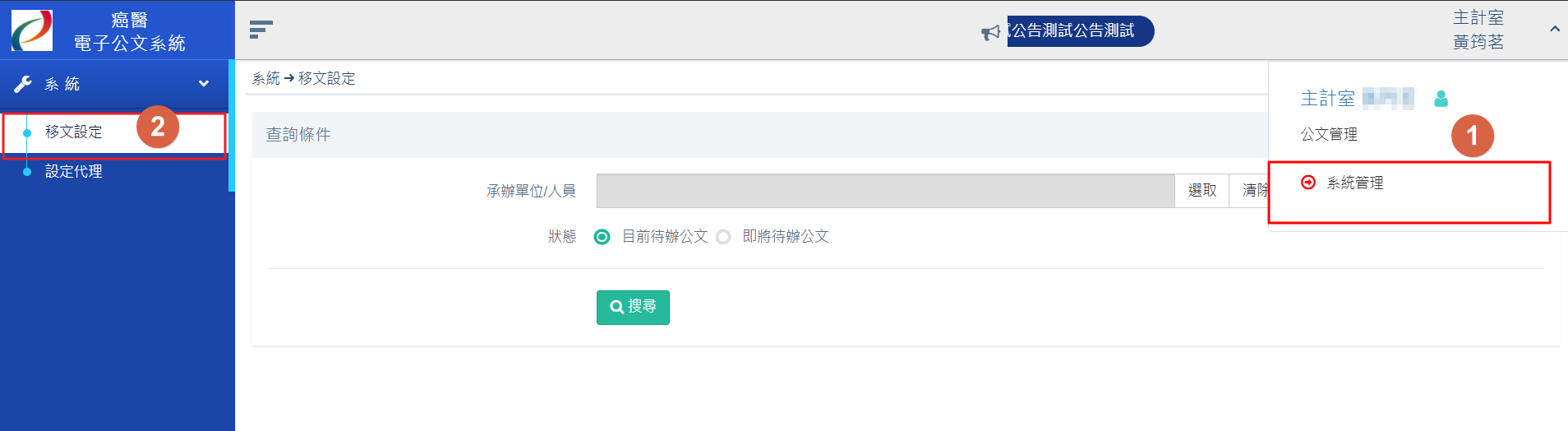 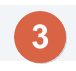 切換至移文設定，
搜尋要移文的公文
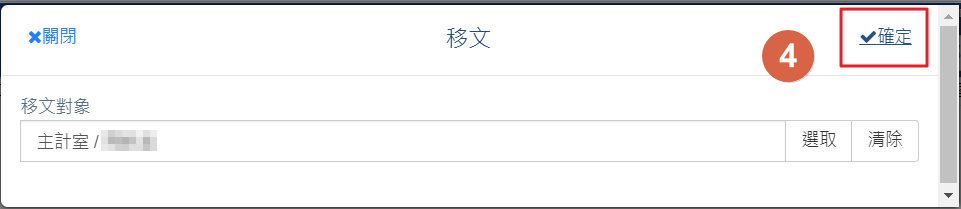 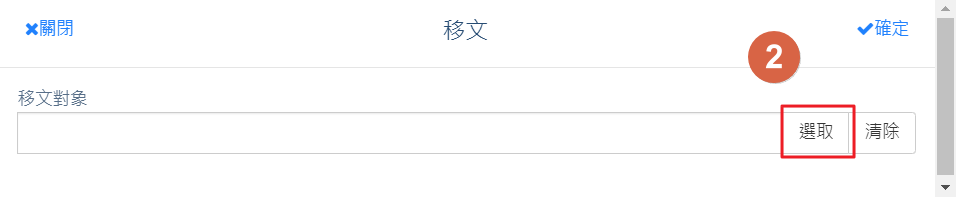 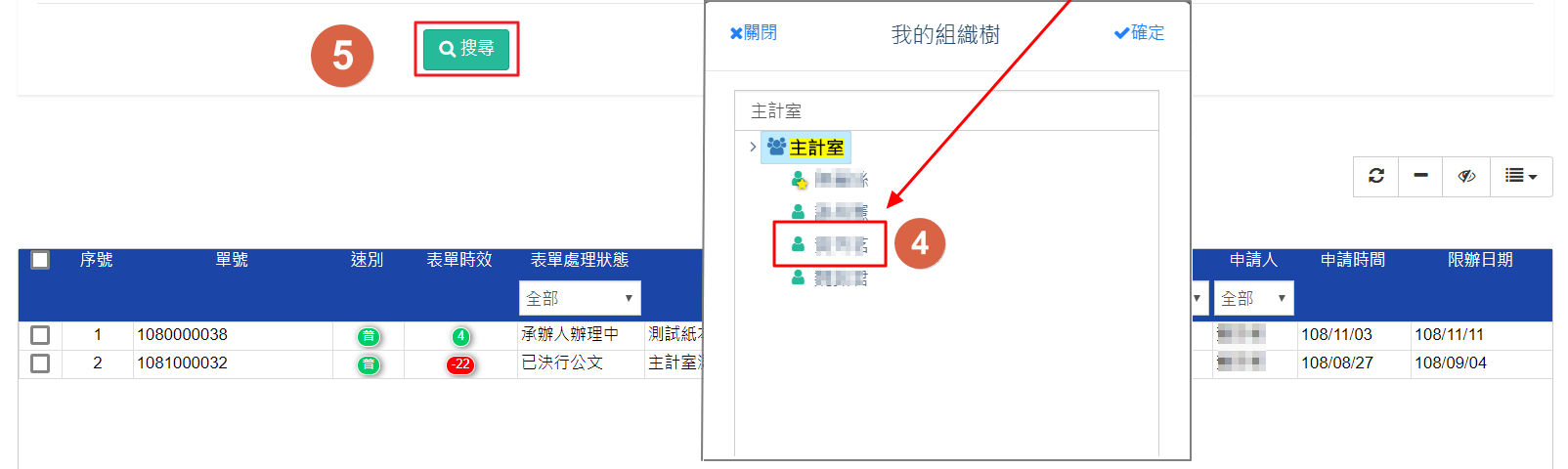 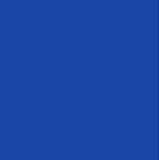 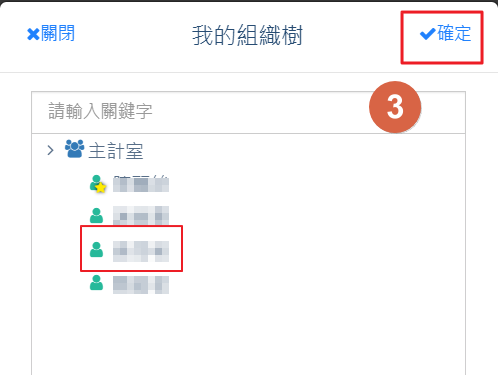 勾選公文後，選擇續辦對象。
23
公文修訂作業
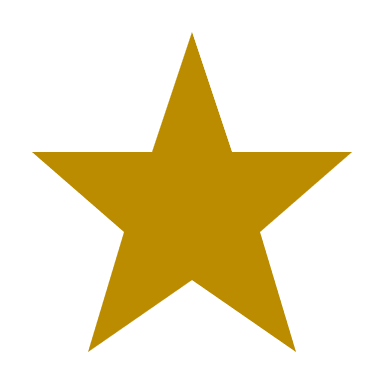 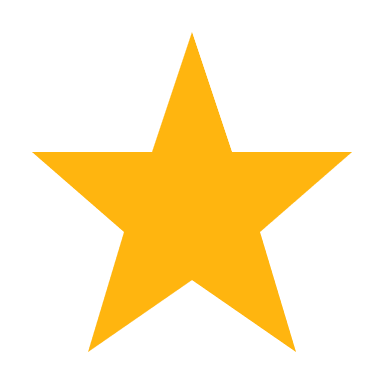 2
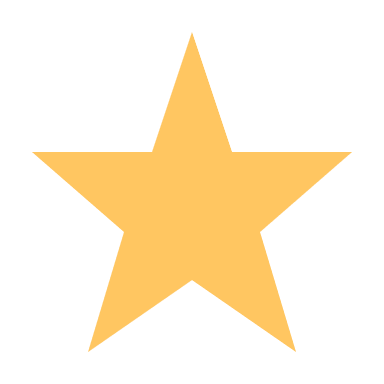 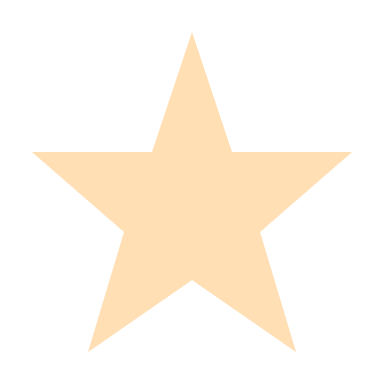 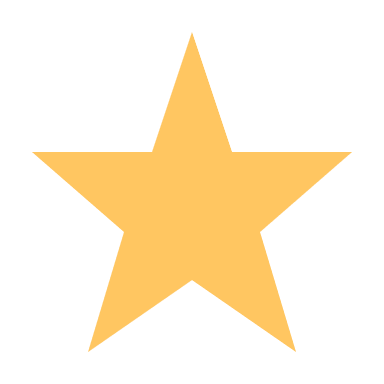 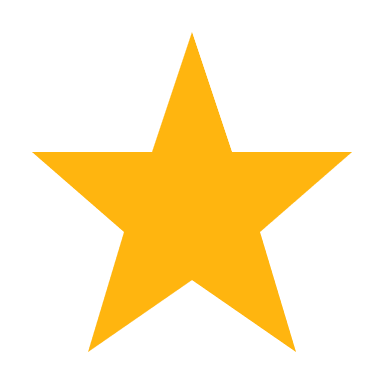 24
待處理公文夾
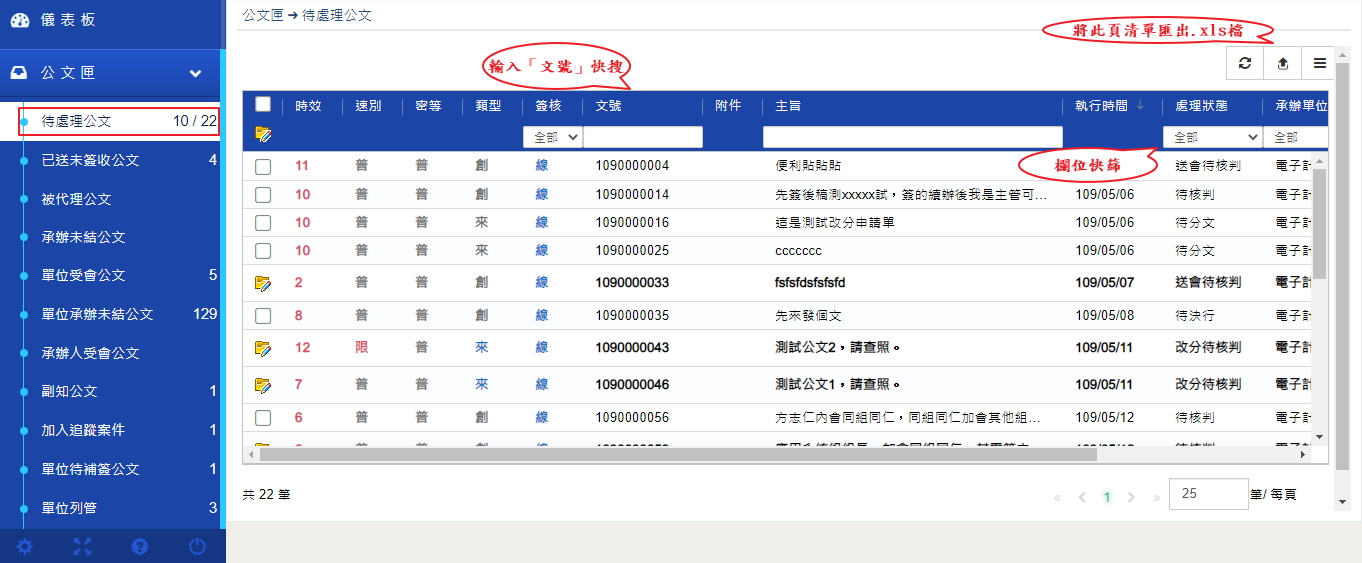 25
公文修訂作業-主管追蹤修訂
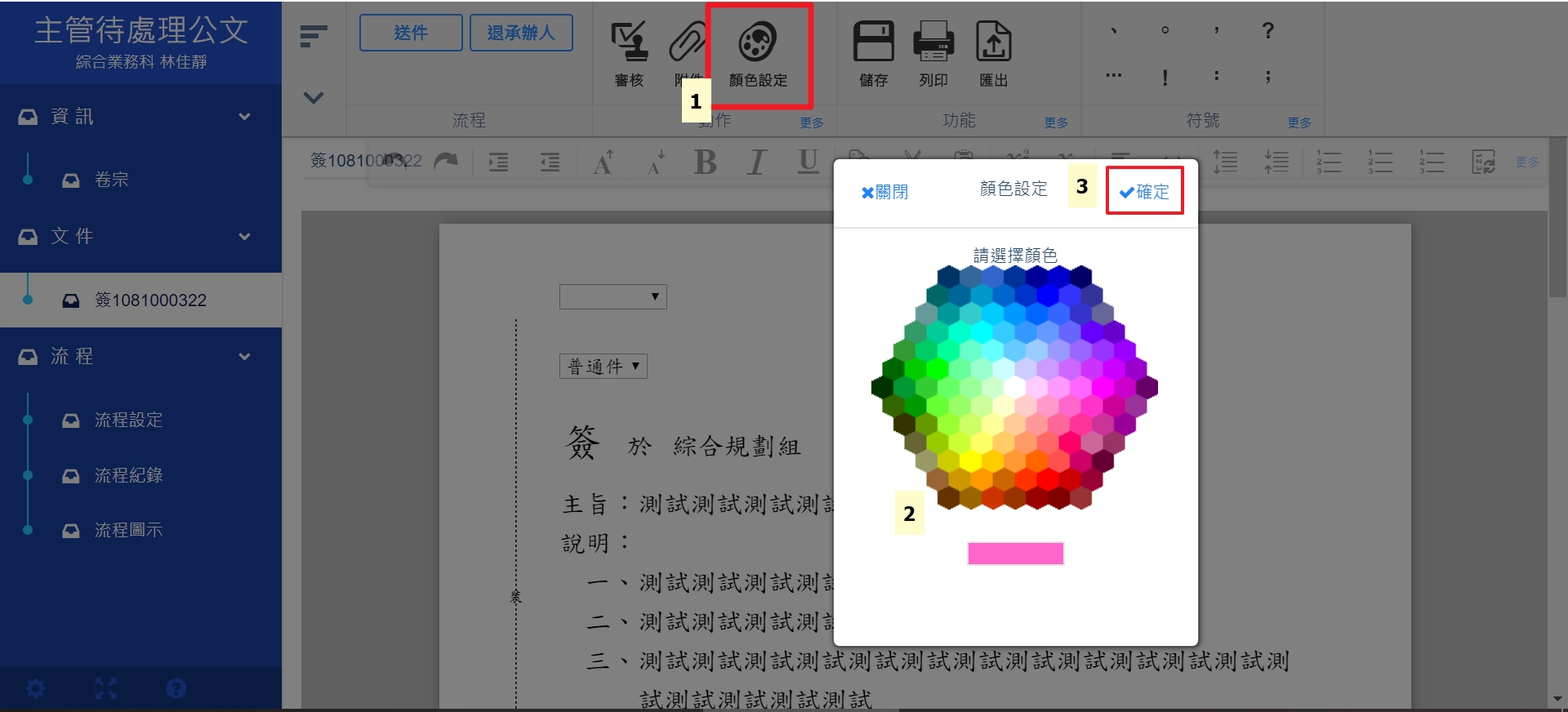 選擇[修訂筆跡]的顏色設定
文面內容增修
26
公文修訂作業-主管追蹤修訂
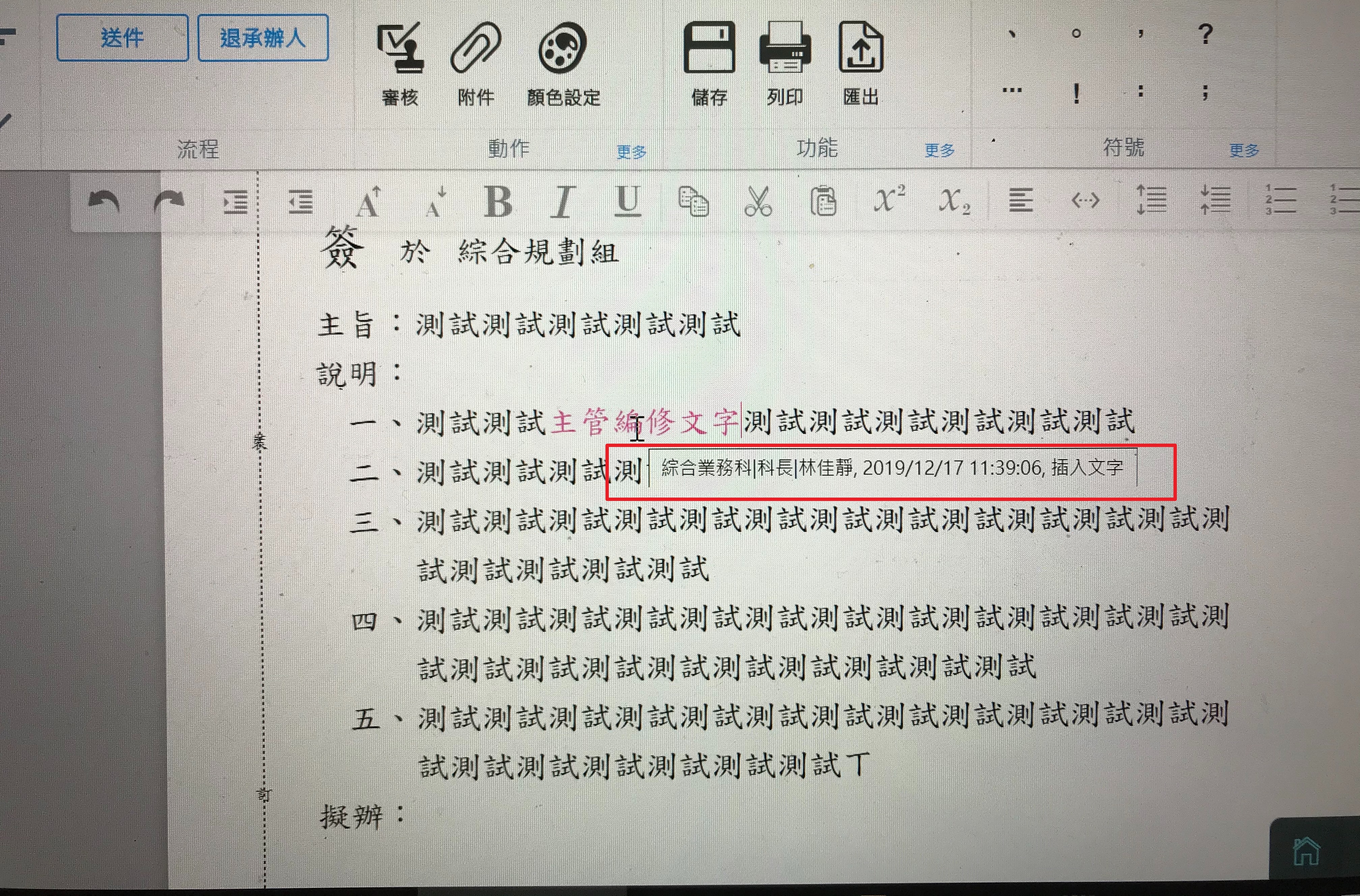 追蹤修訂
27
公文修訂作業-詞庫及便利貼
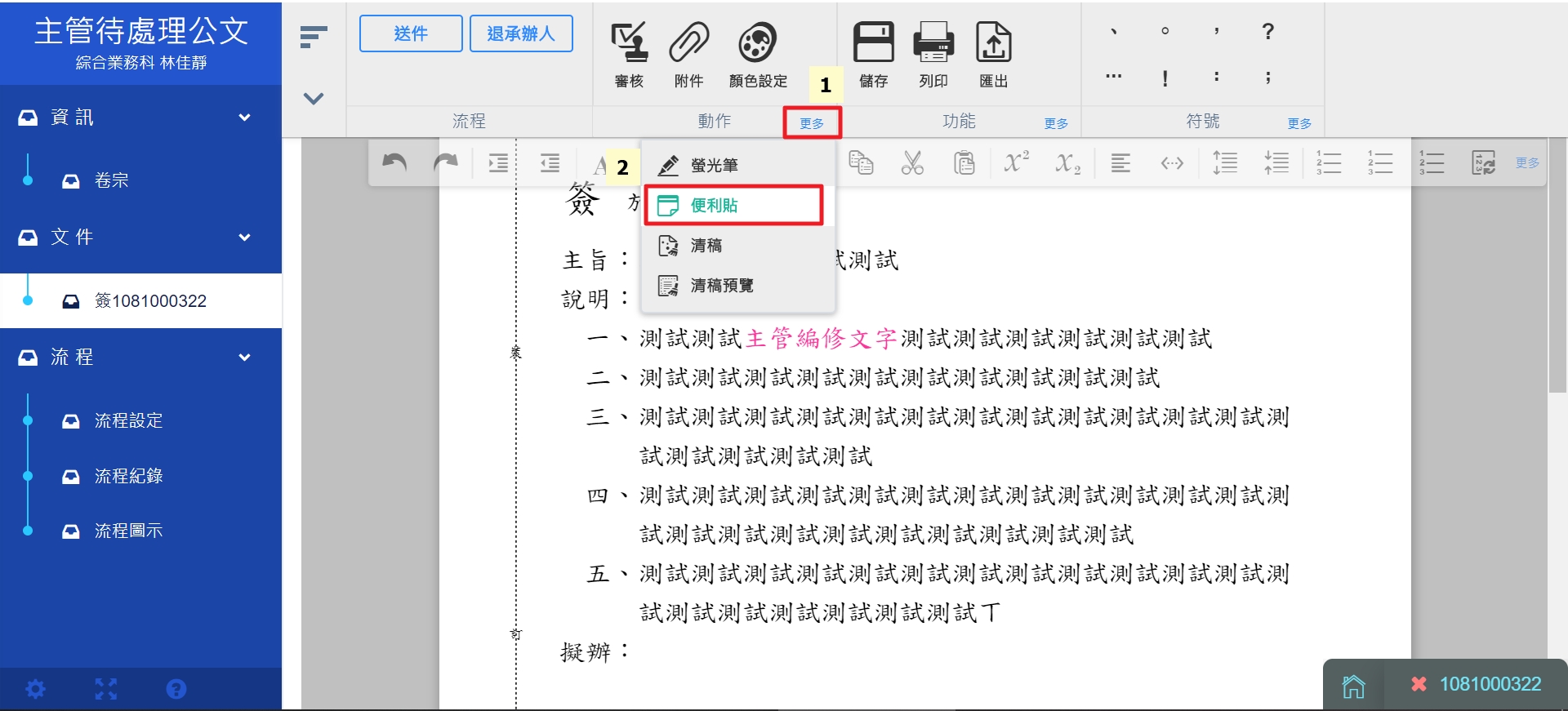 28
公文修訂作業-詞庫及便利貼
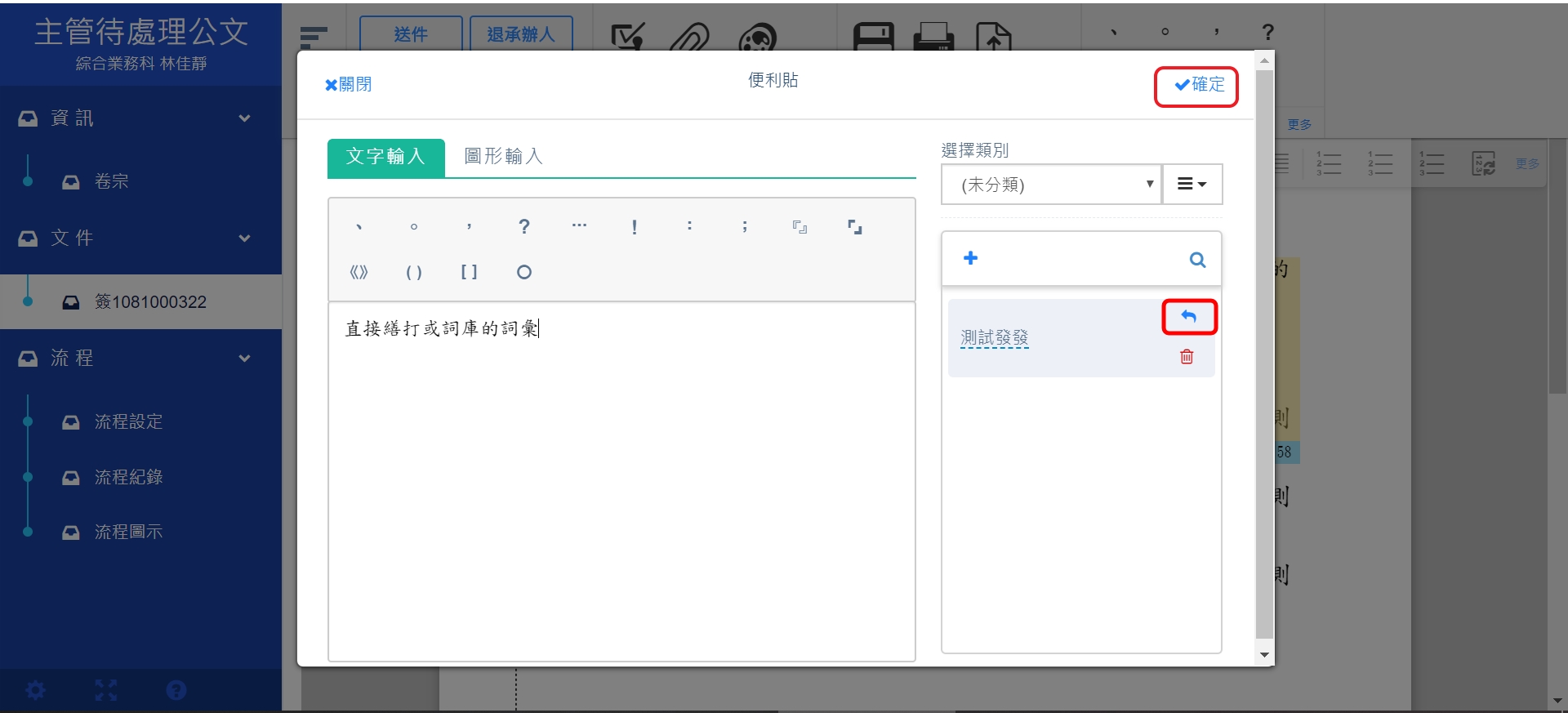 29
公文修訂作業-詞庫及便利貼
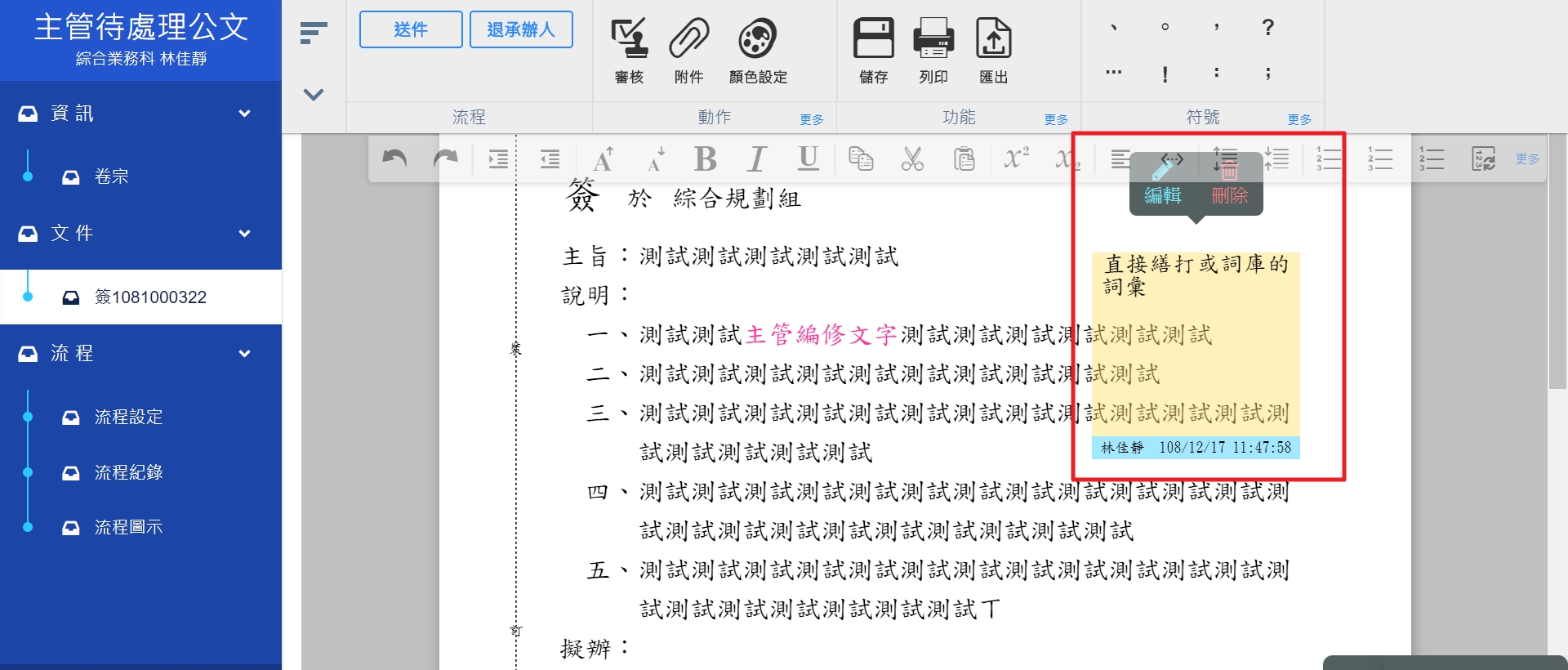 30
公文修訂作業-詞庫及便利貼
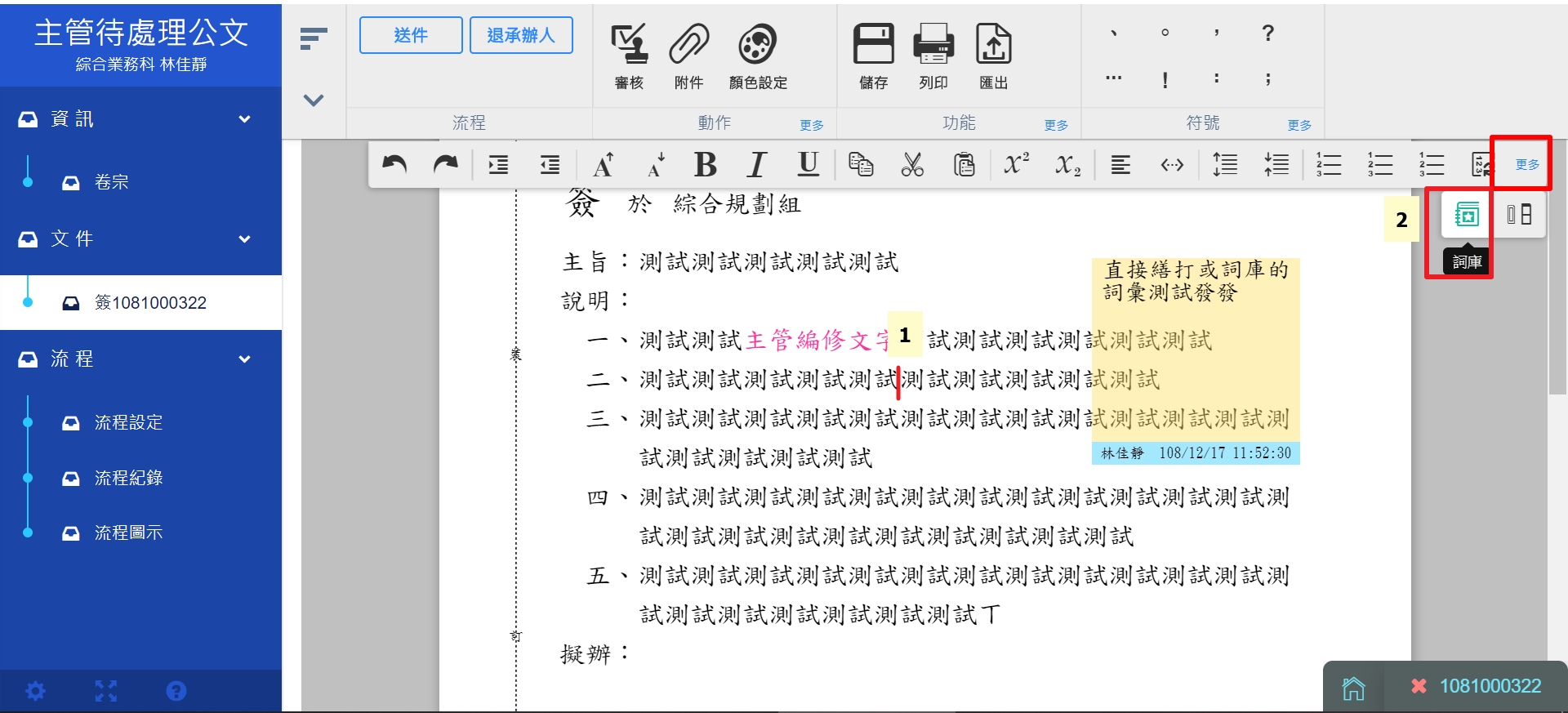 點擊要插入詞庫的位置
31
公文修訂作業-詞庫及便利貼
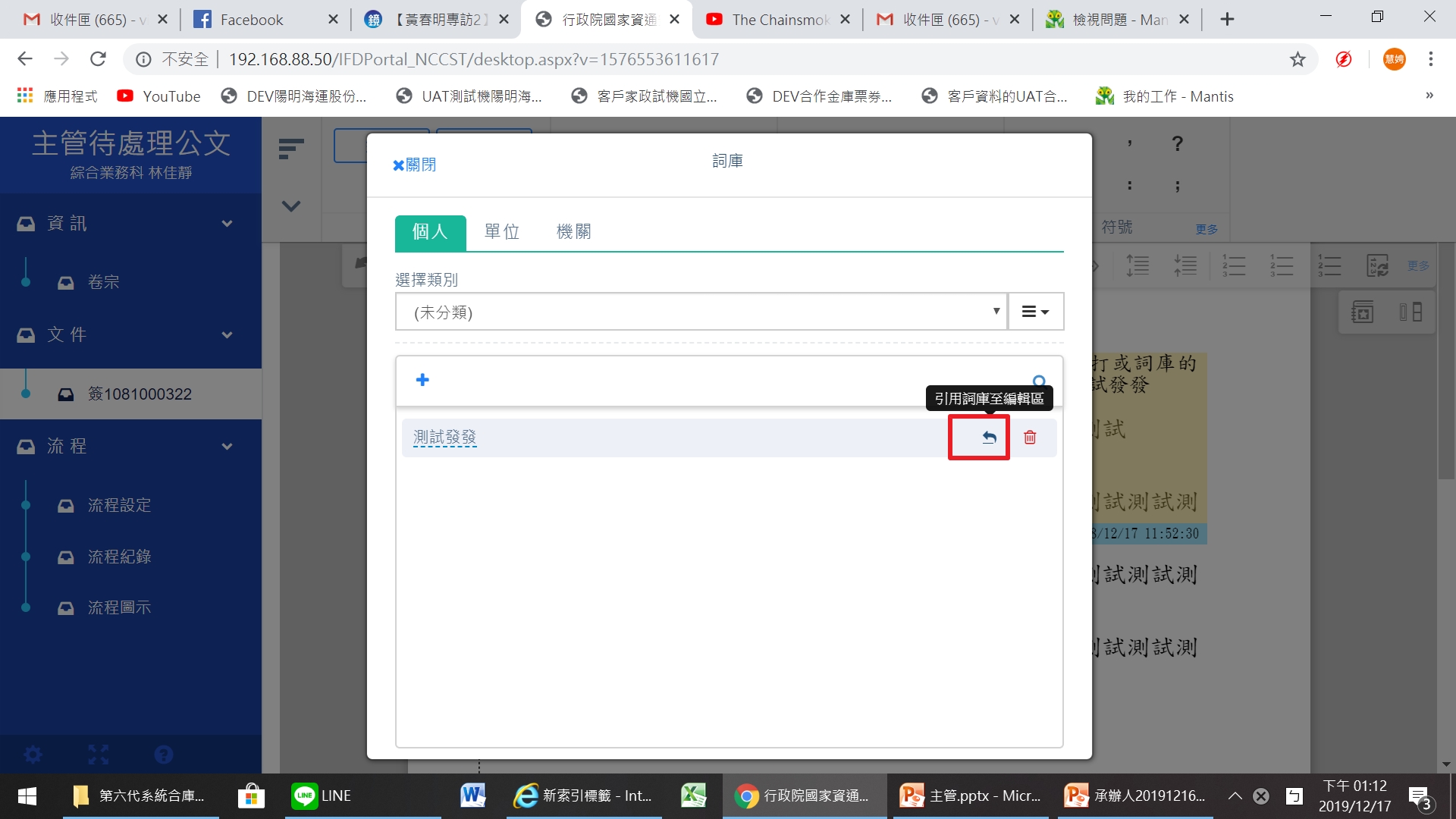 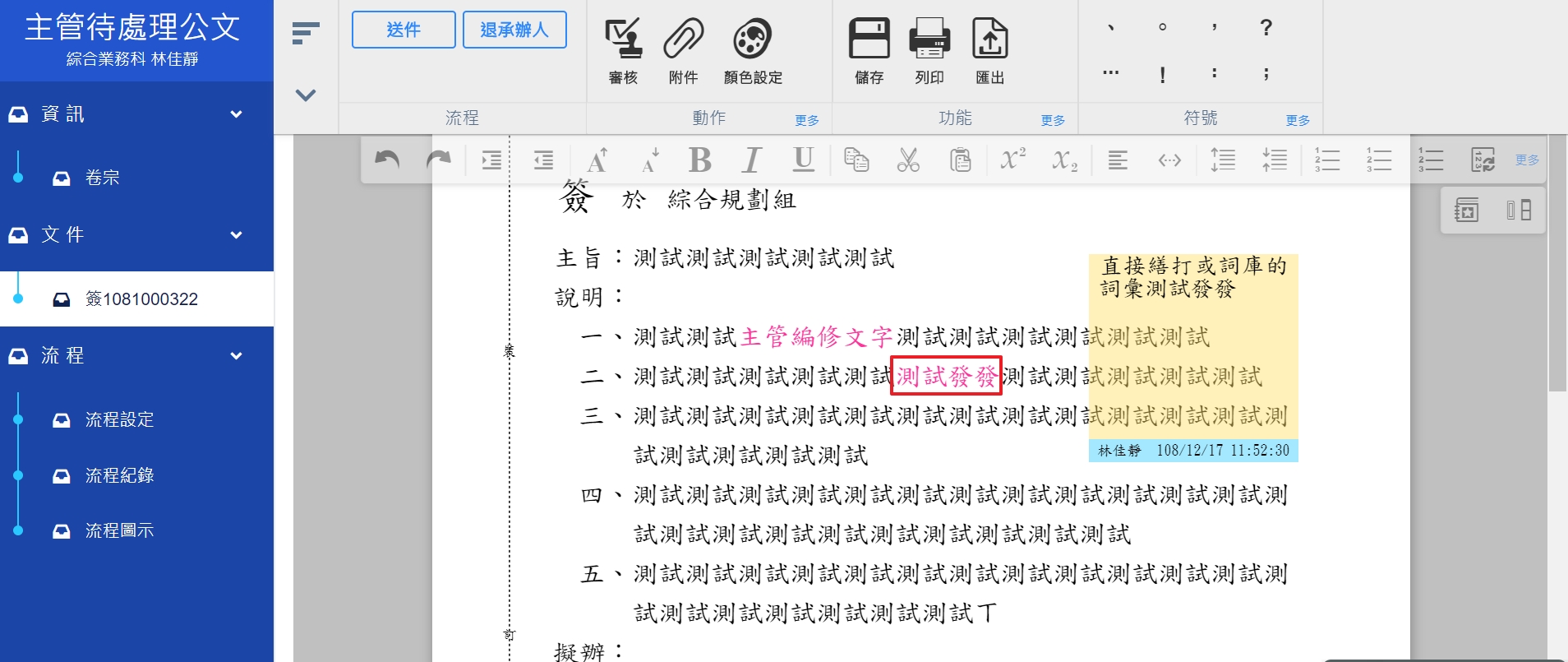 在詞庫內進行引用
插入後的文字
32
公文修訂作業-附件管理
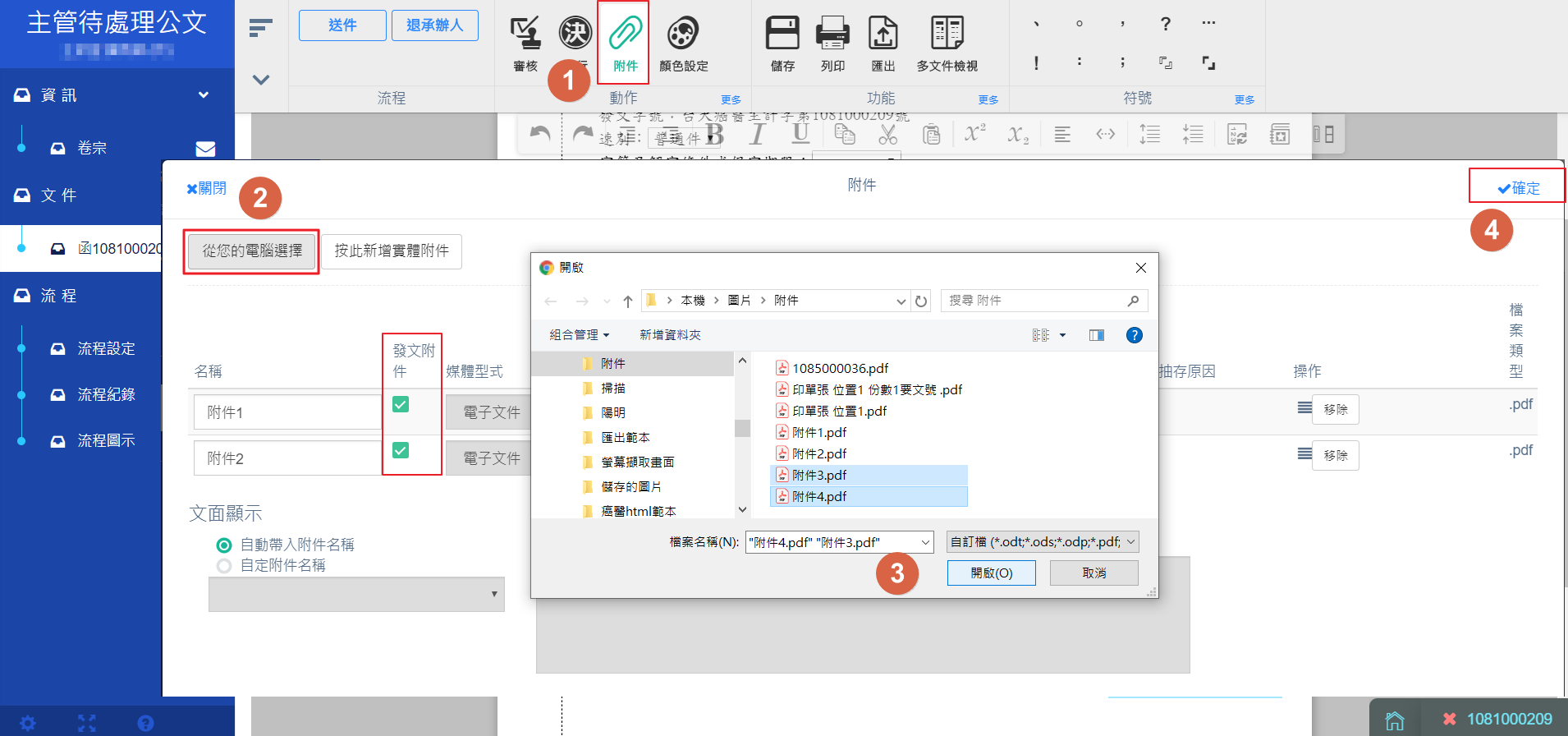 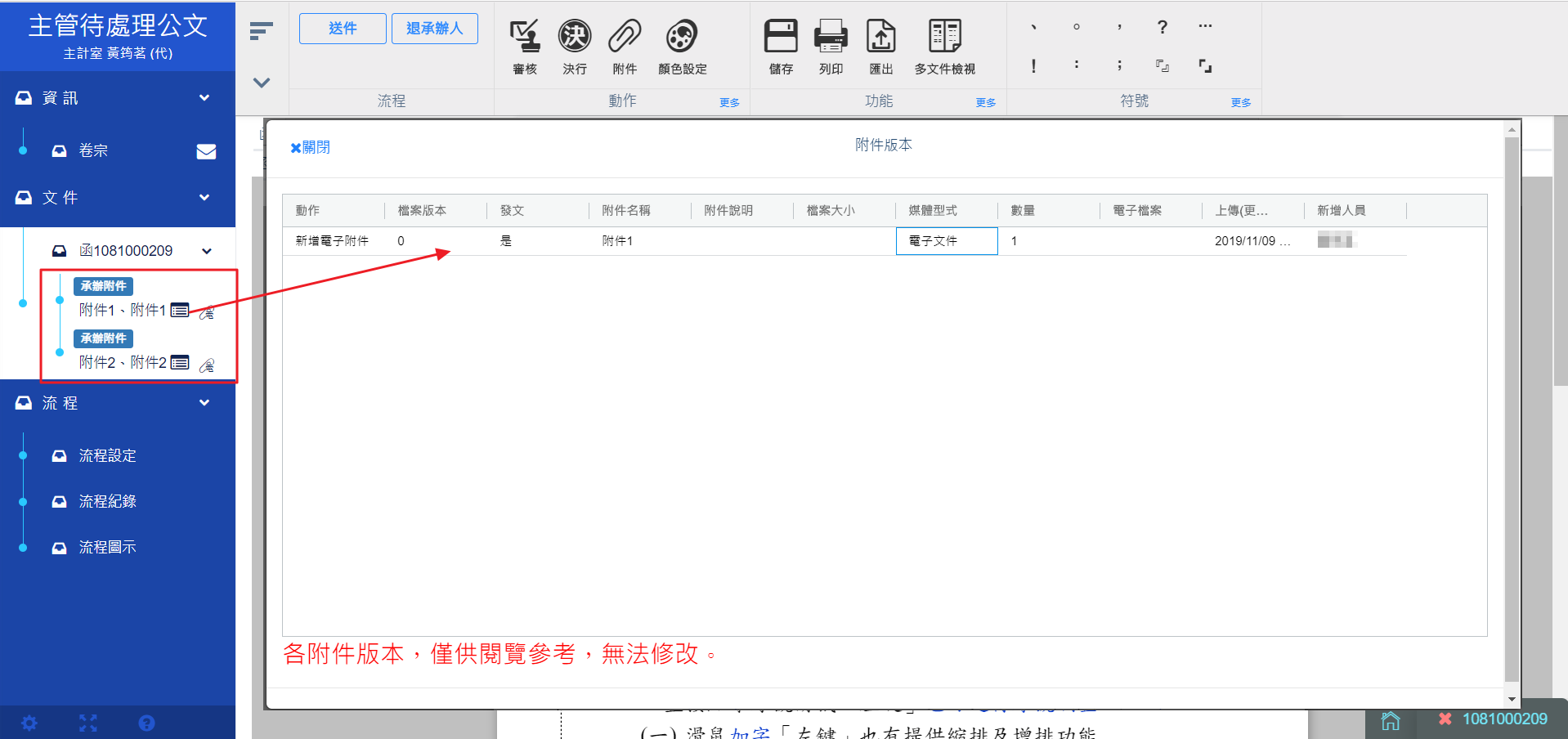 33
公文修訂作業-清稿預覽
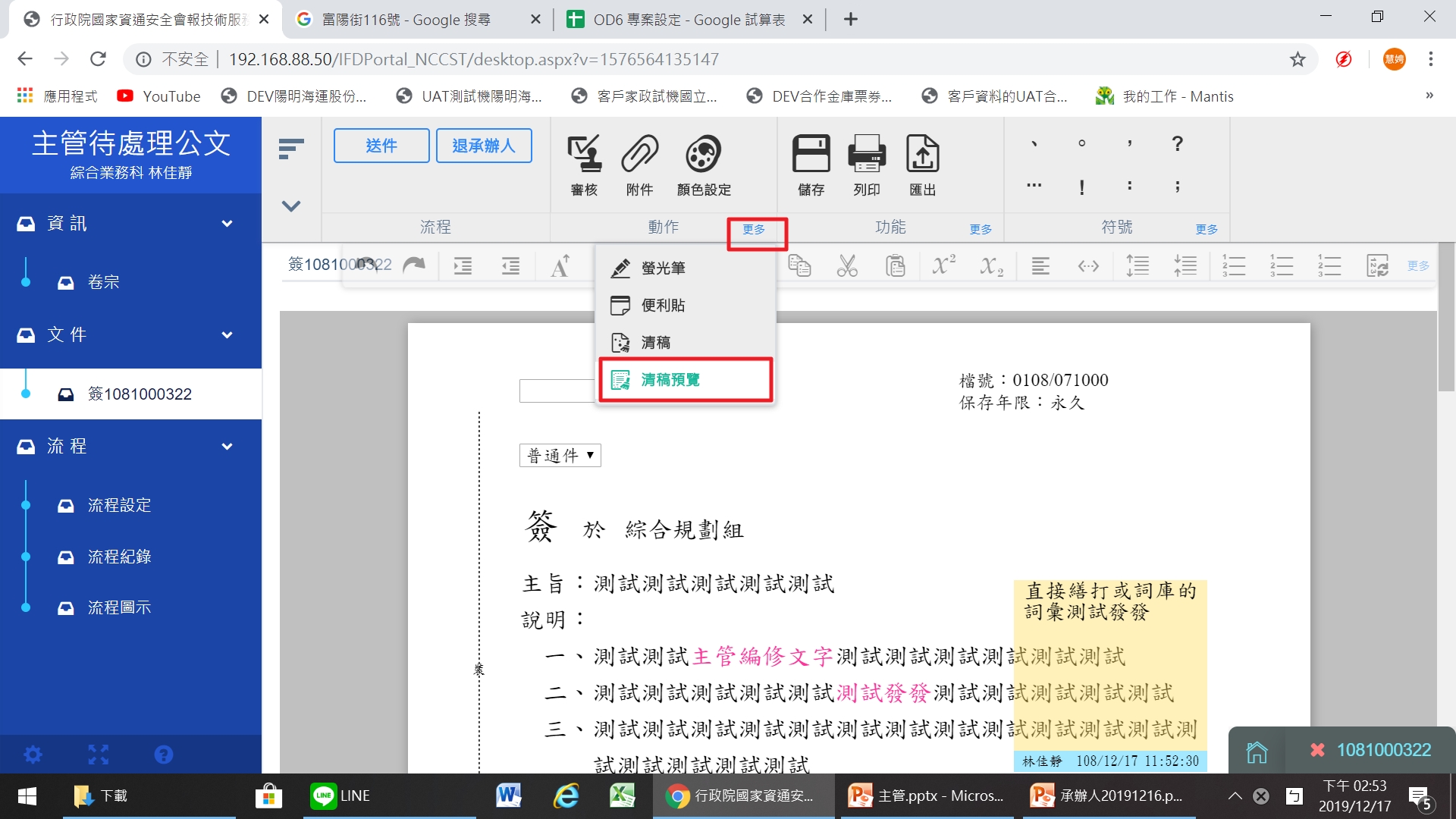 預覽已彙整至稿面中的修訂文字
34
公文修訂作業-清稿預覽
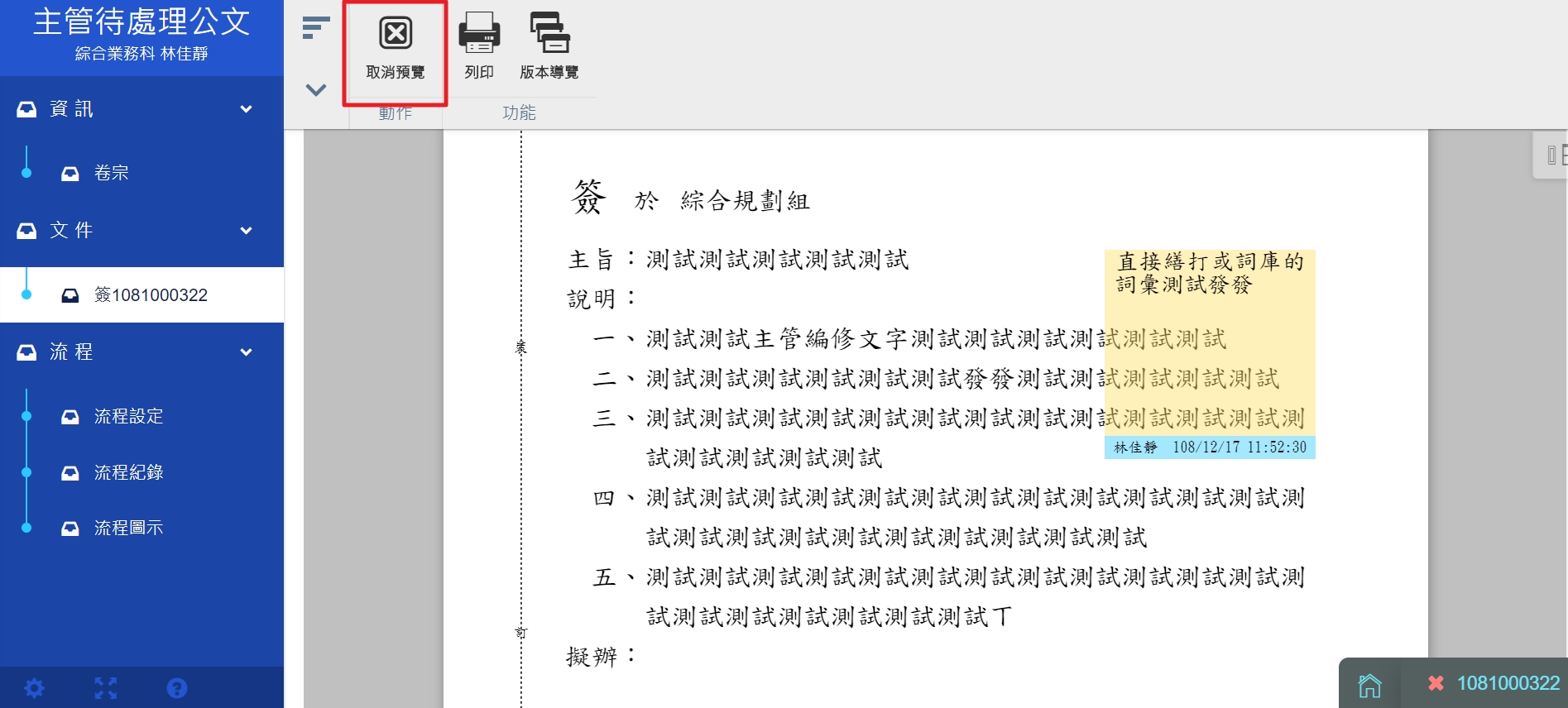 預覽後，可取消預覽即回復修訂的狀態
35
公文修訂作業-版本導覽
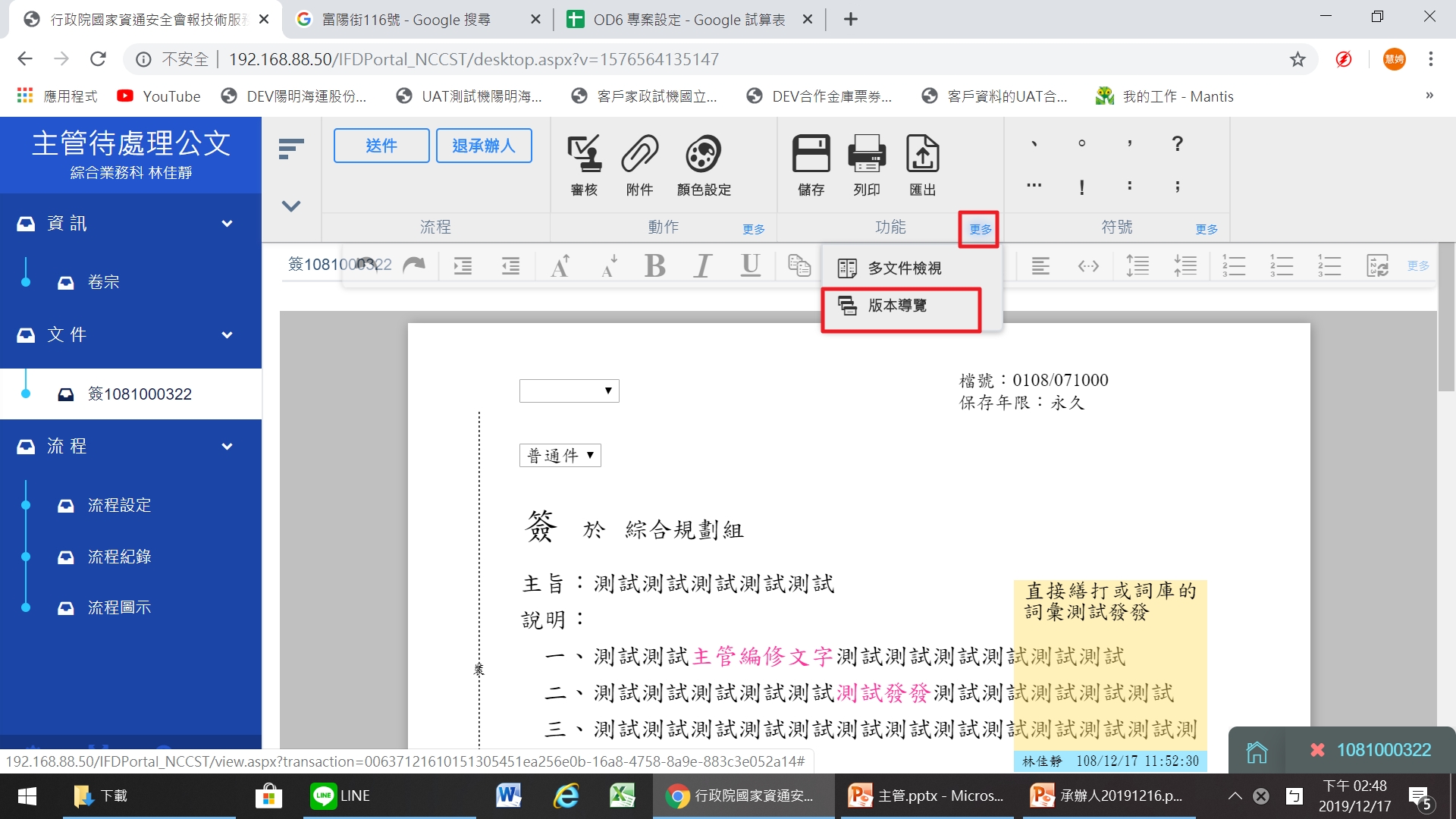 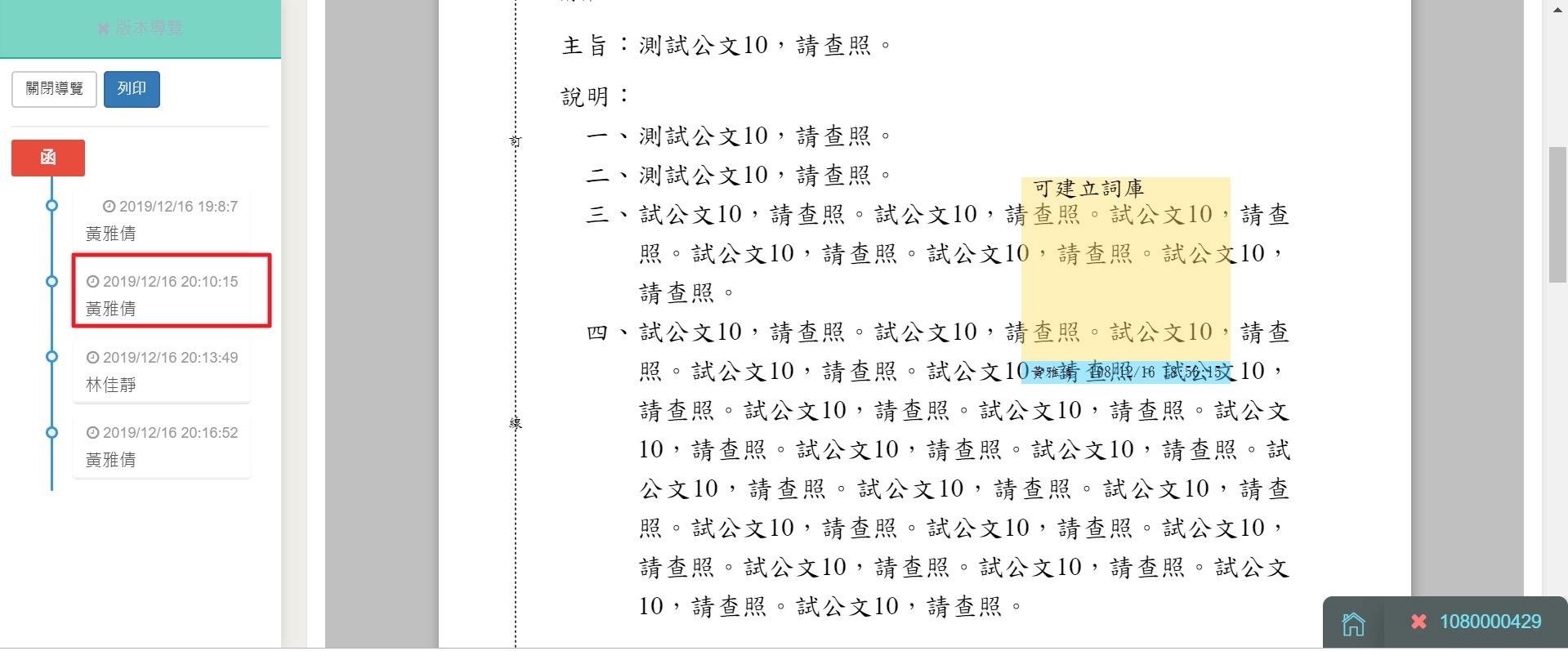 36
公文修訂作業-版本導覽
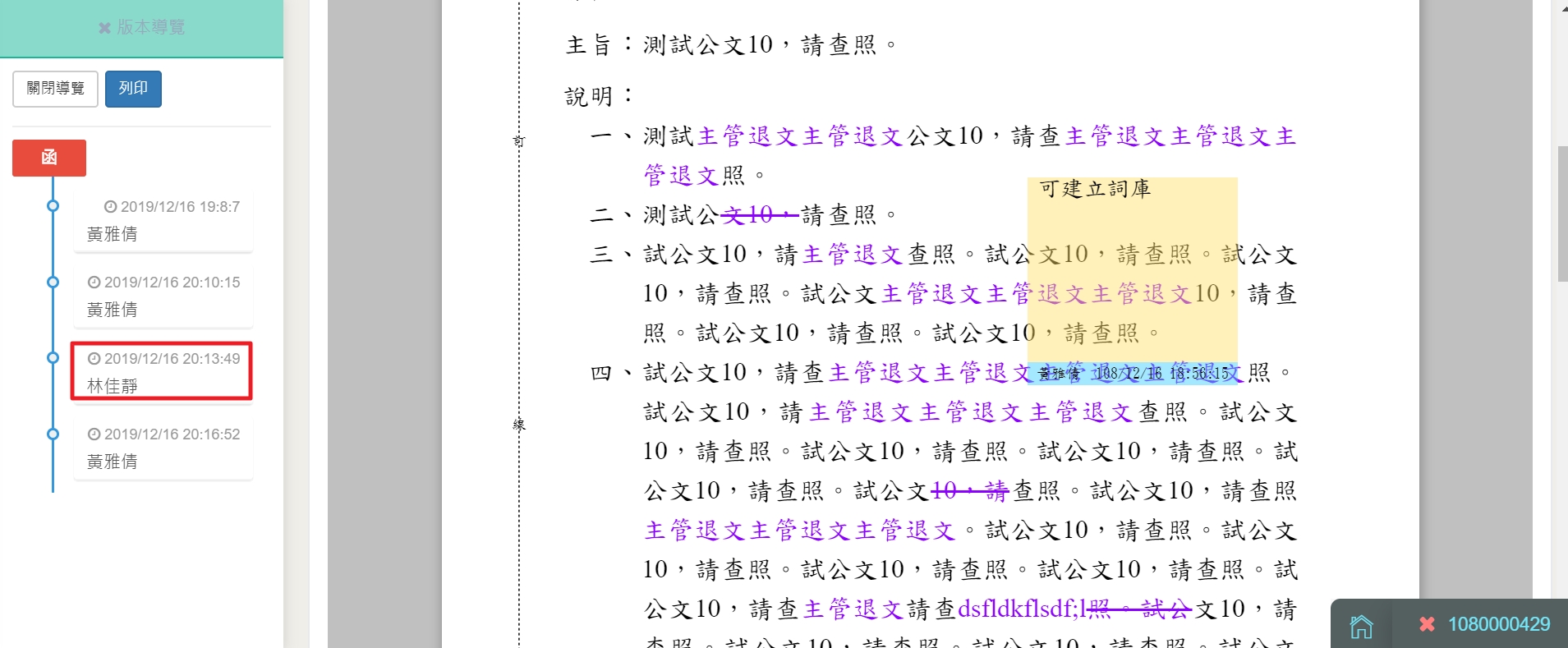 37
多文件檢視
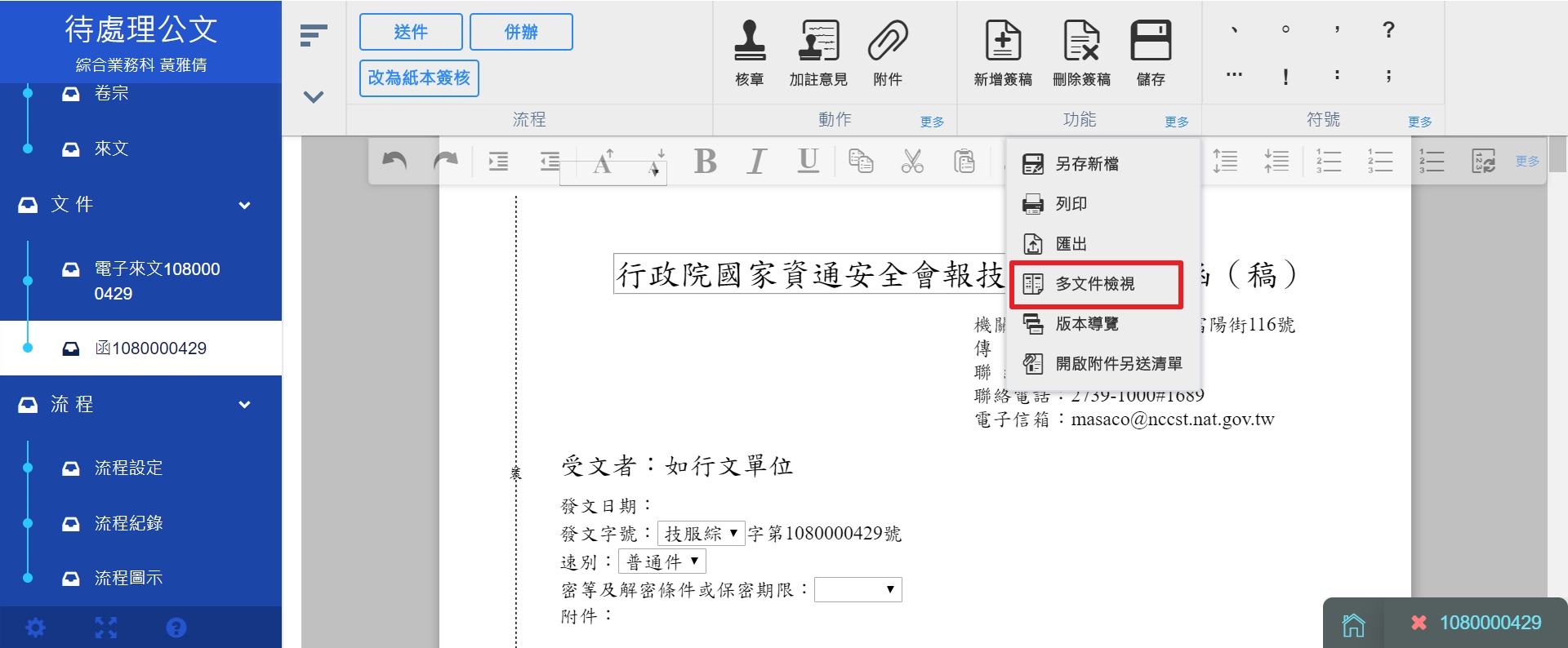 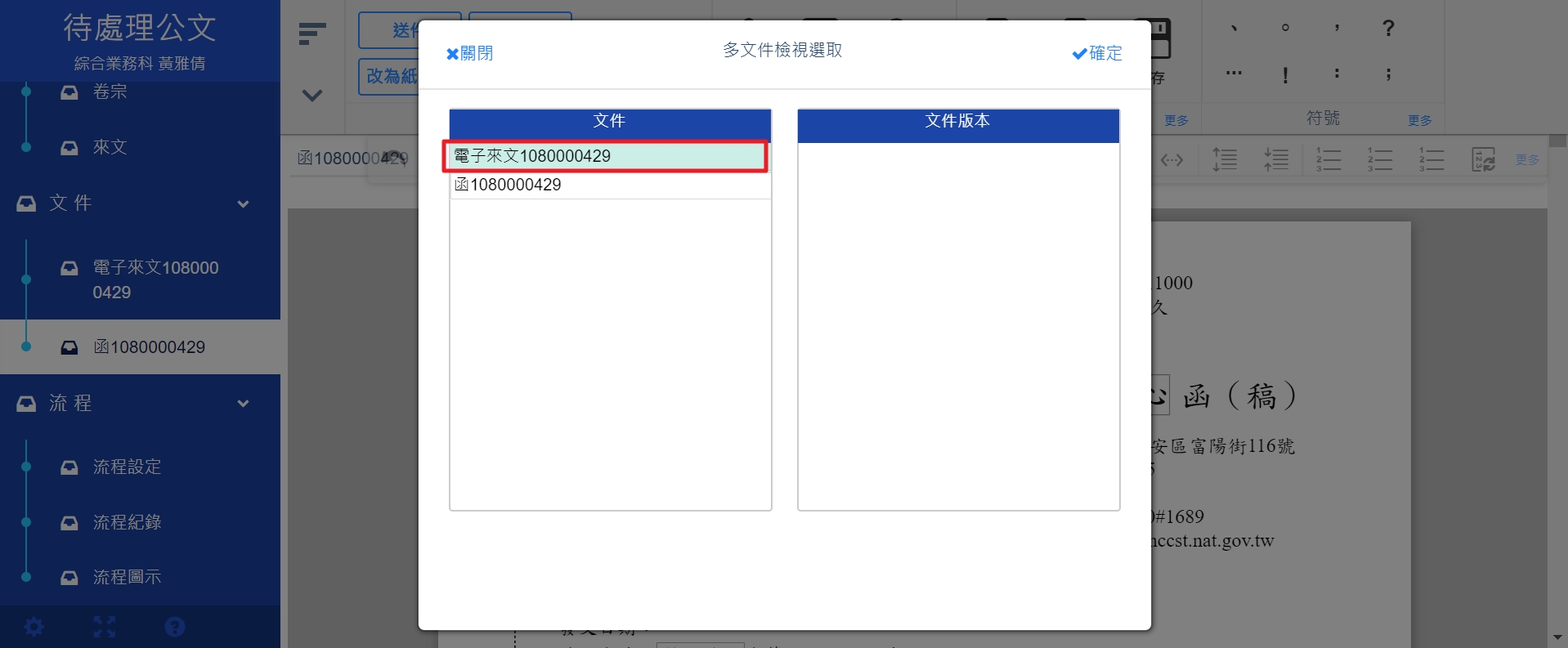 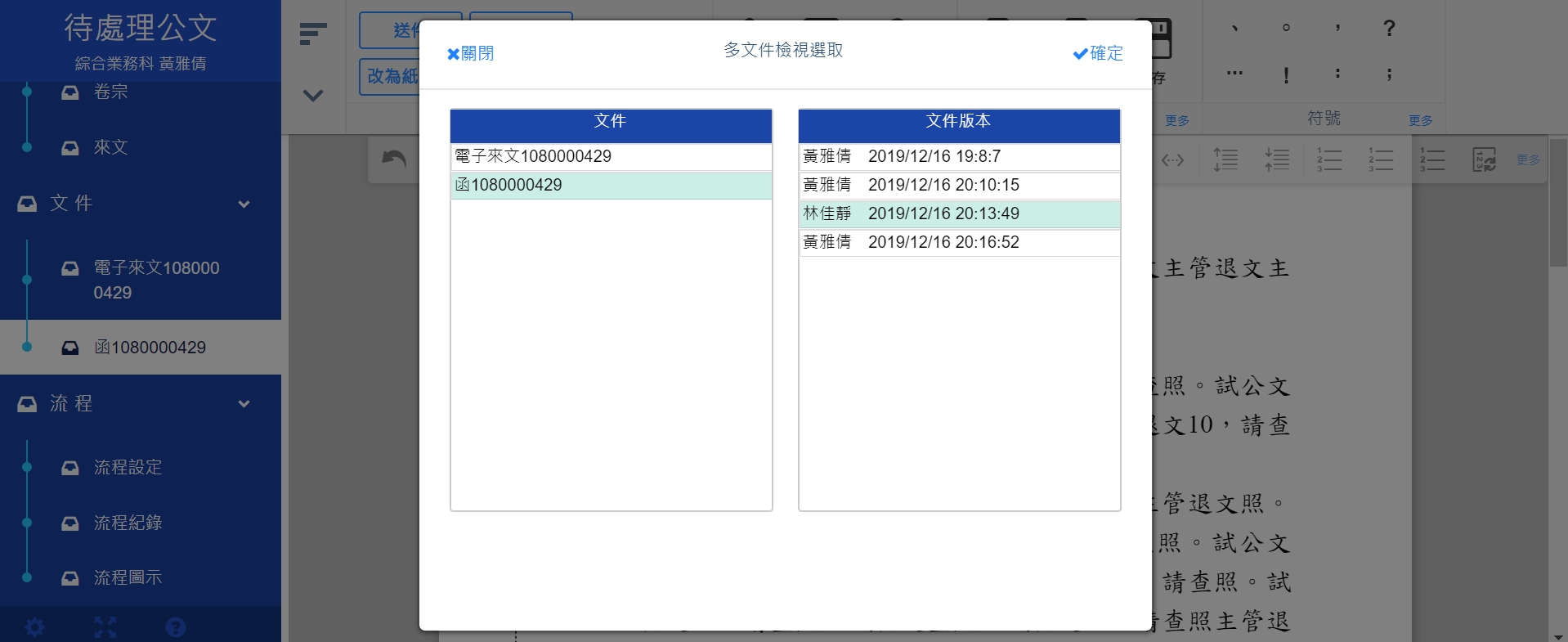 38
多文件檢視
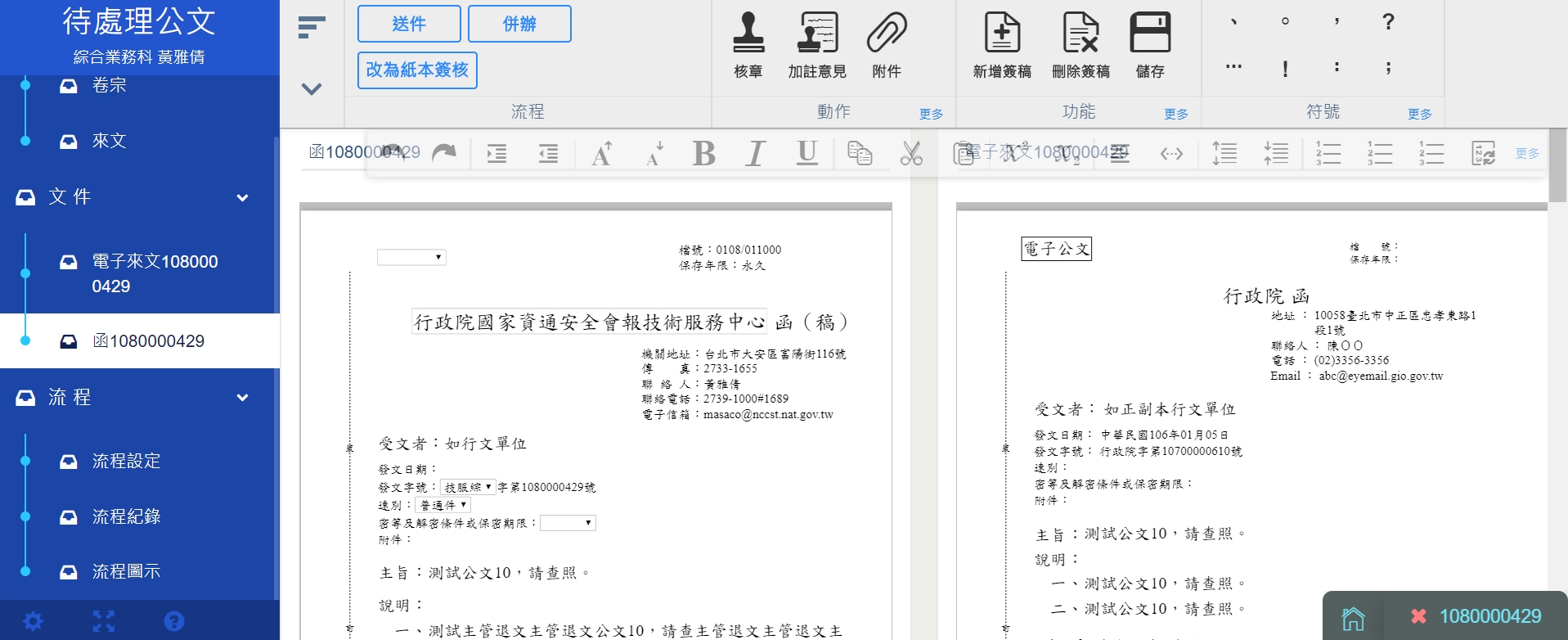 函稿
來文
點擊本文節點則解除[多文件檢視]
39
多文件檢視
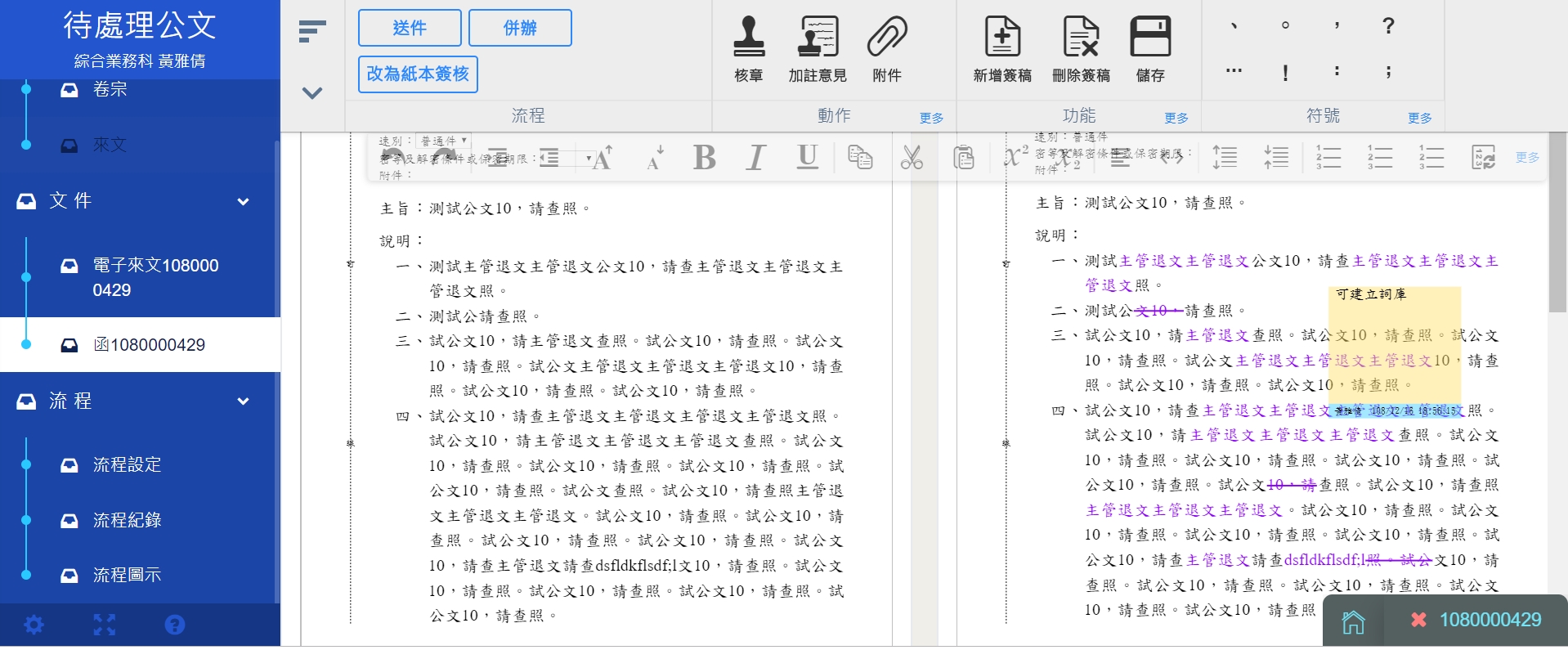 40
核判作業
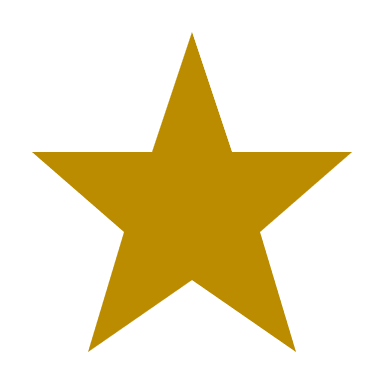 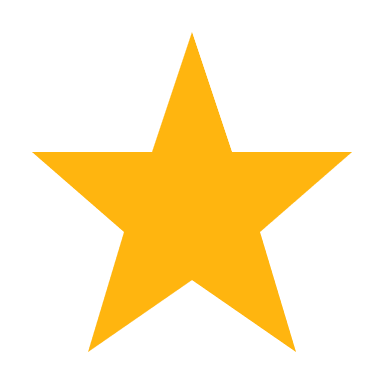 3
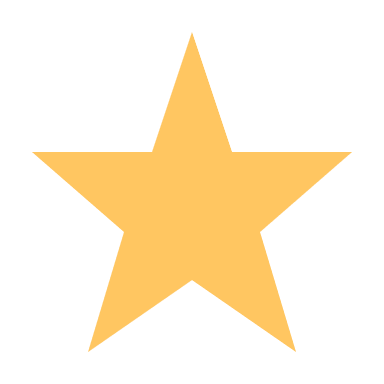 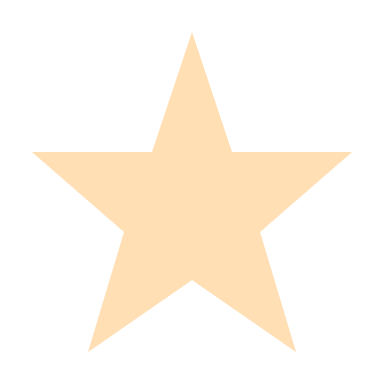 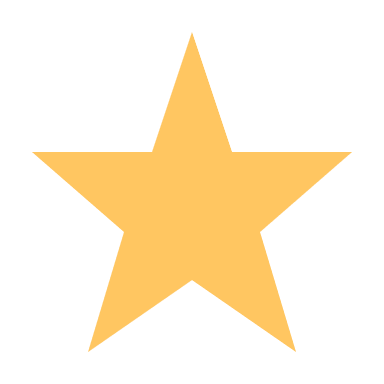 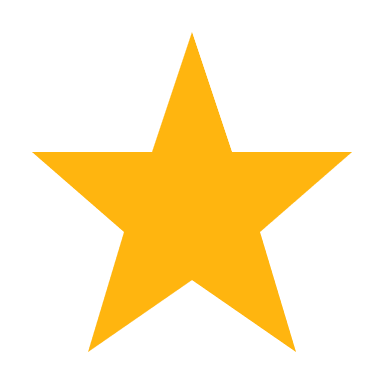 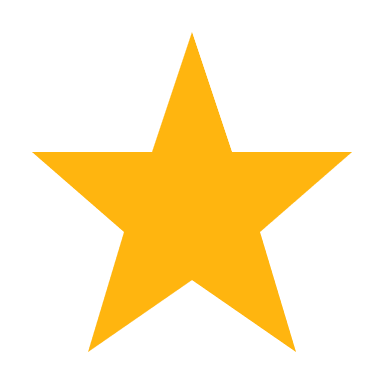 41
改分待核判
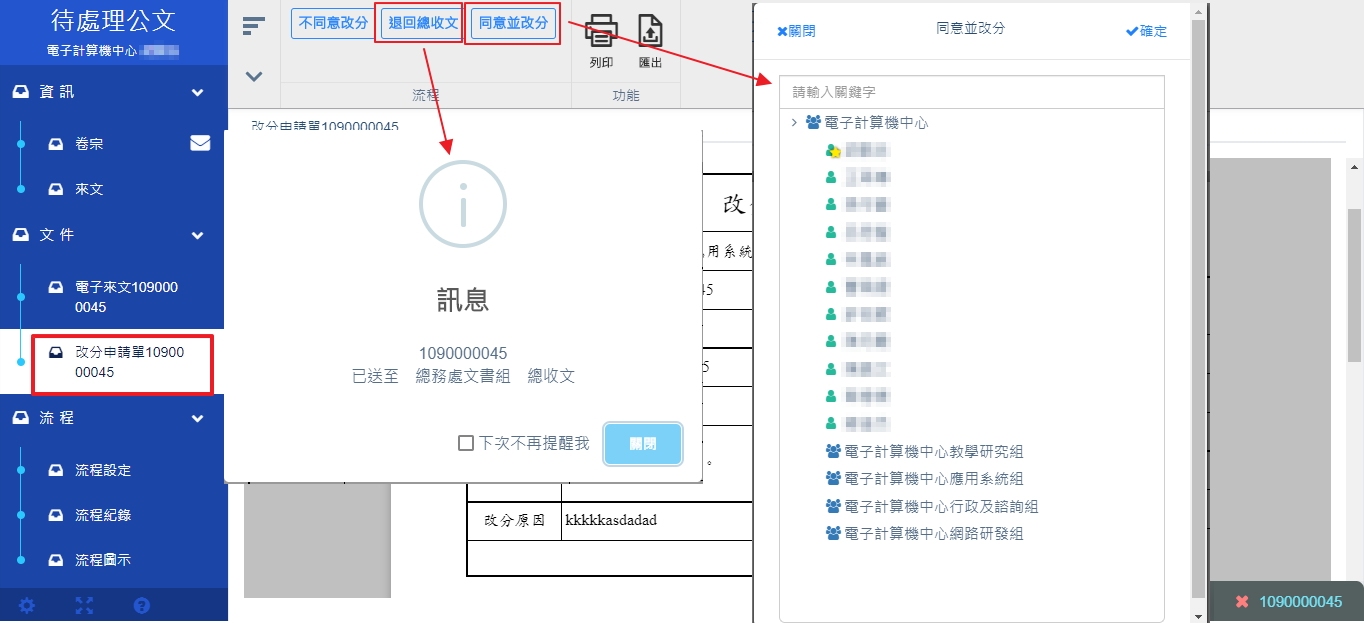 核章-審核
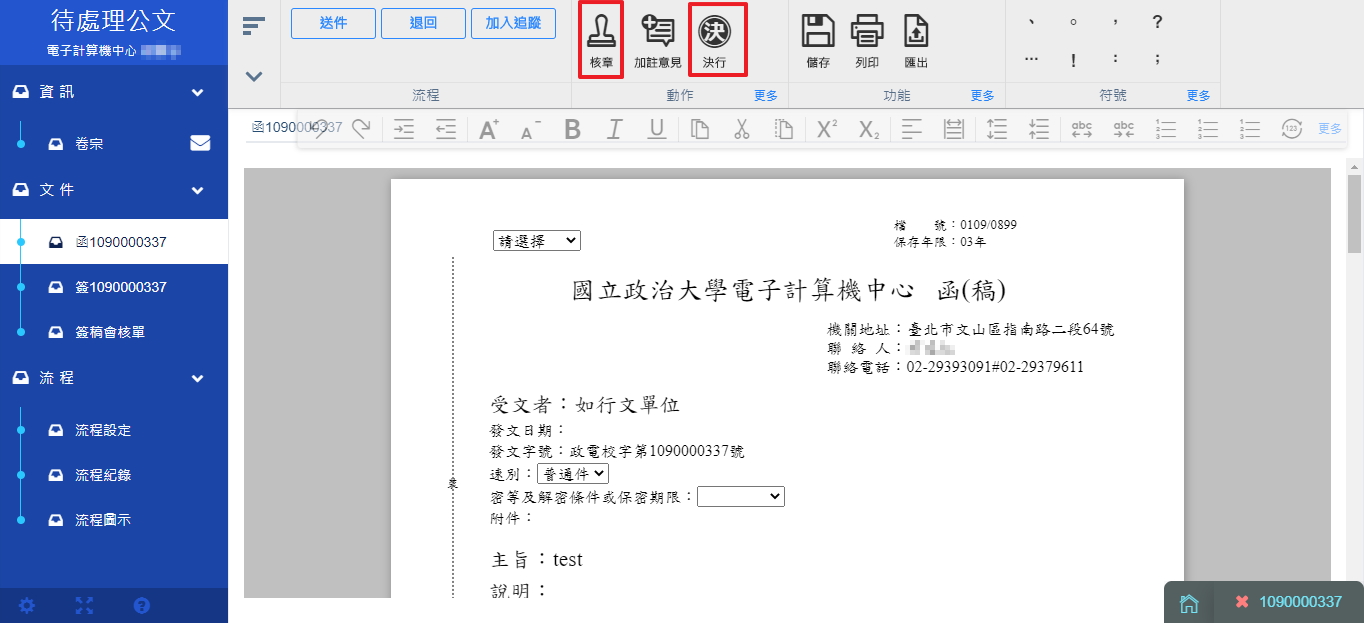 代行(1/3)
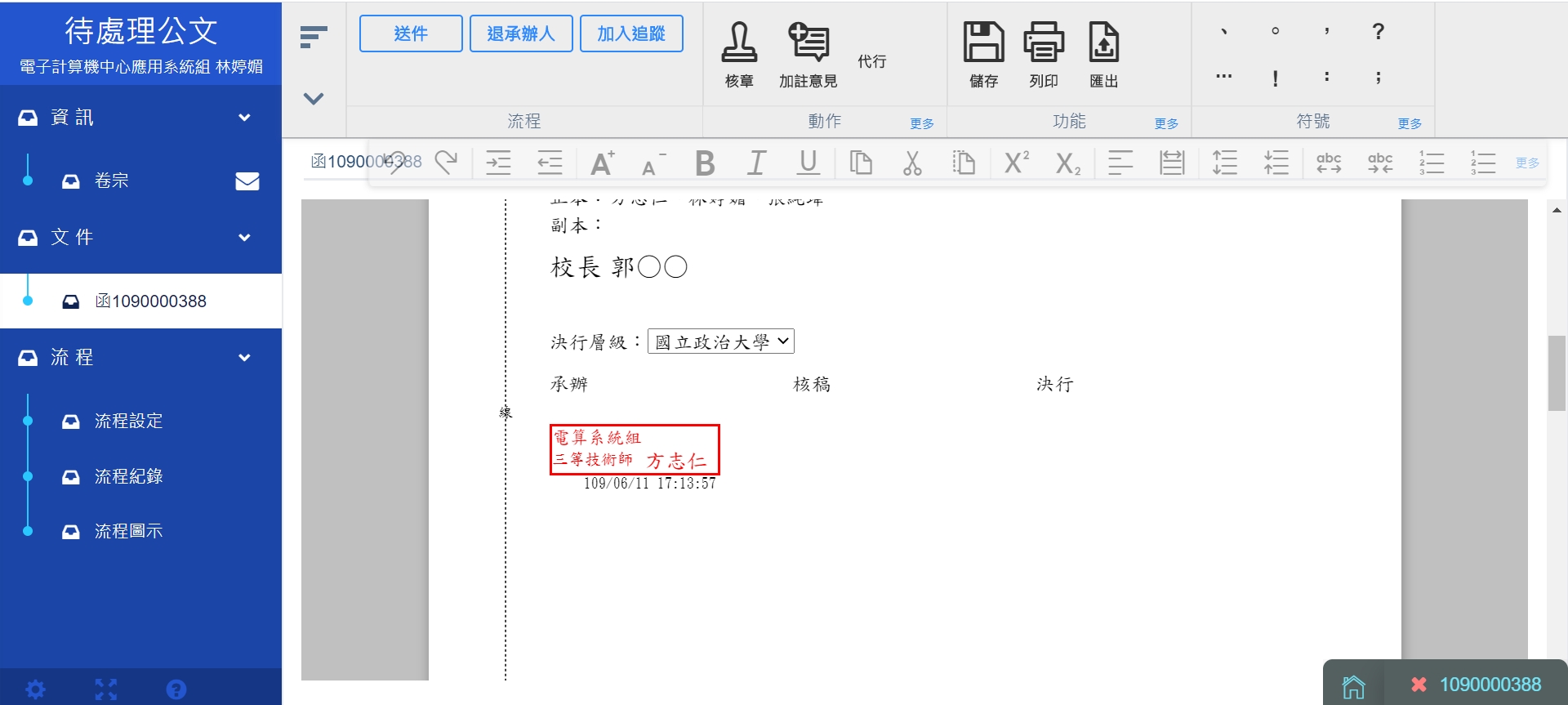 點選代行章，提前結束單位內流程
代行(2/3)
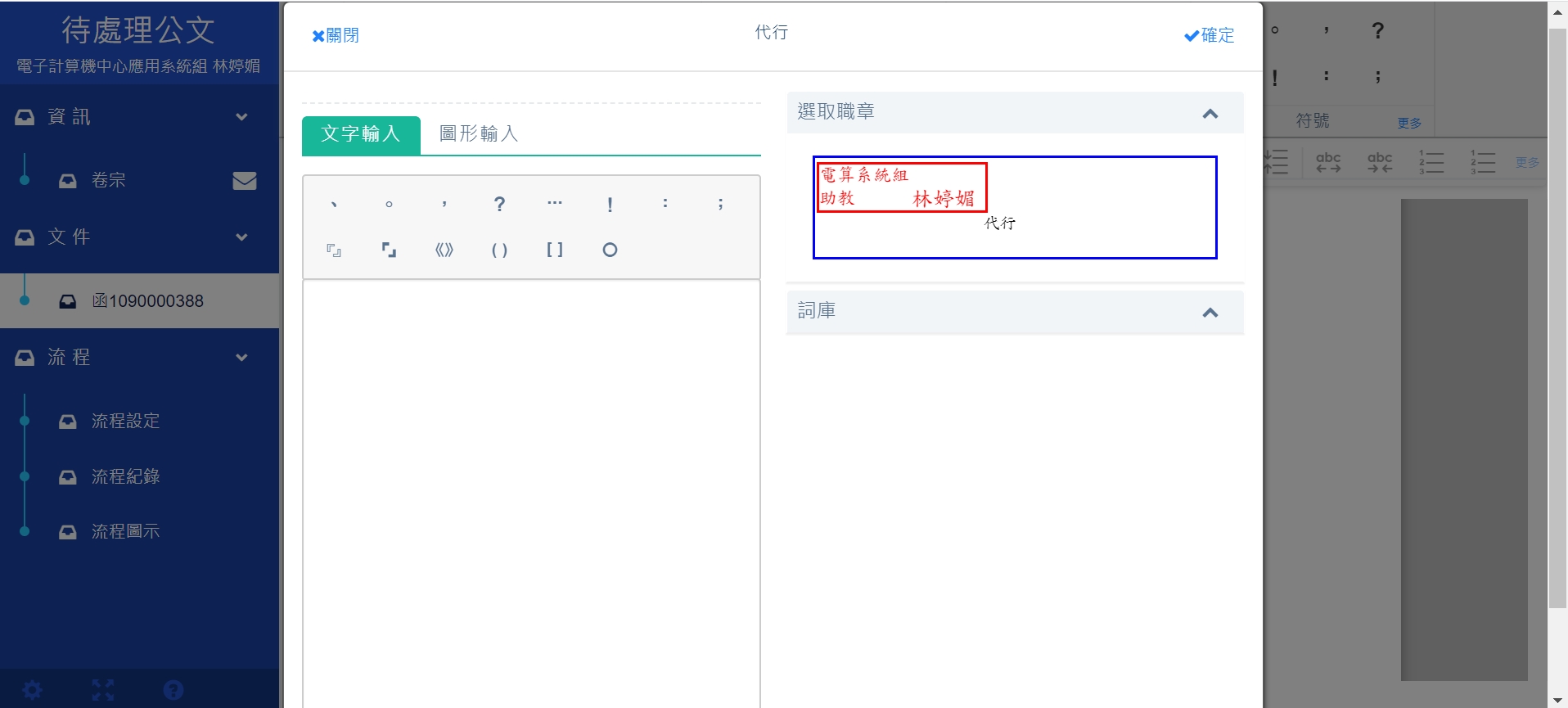 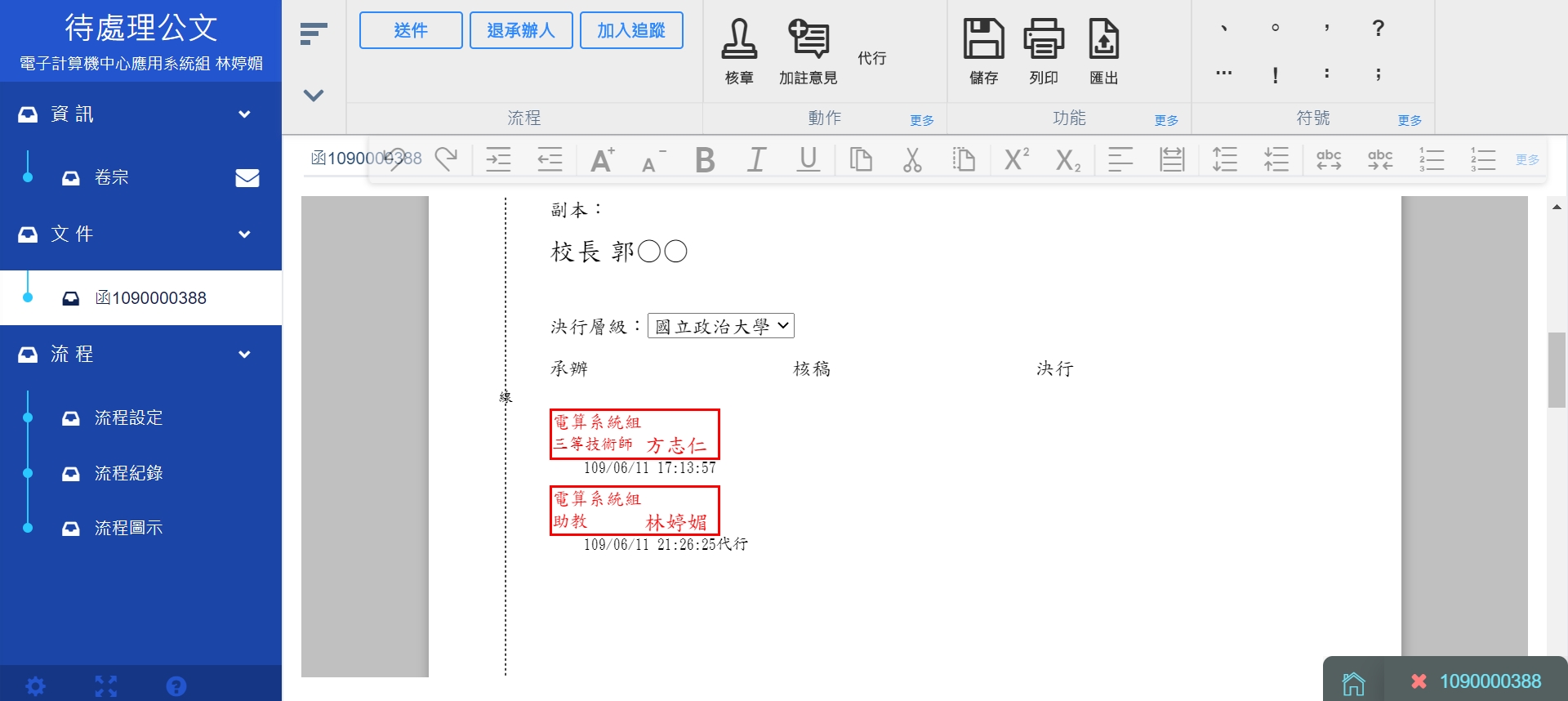 代行(3/3)
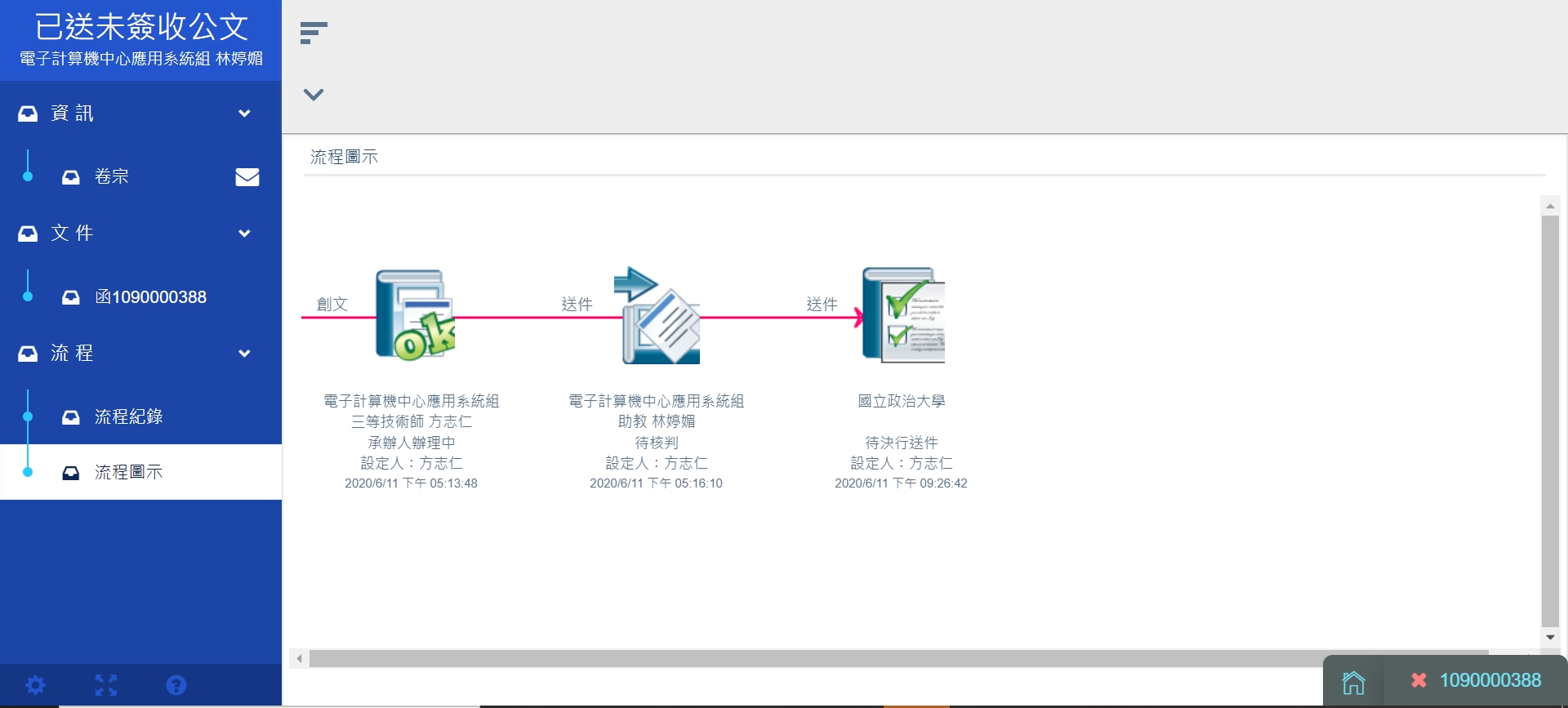 單位文決行
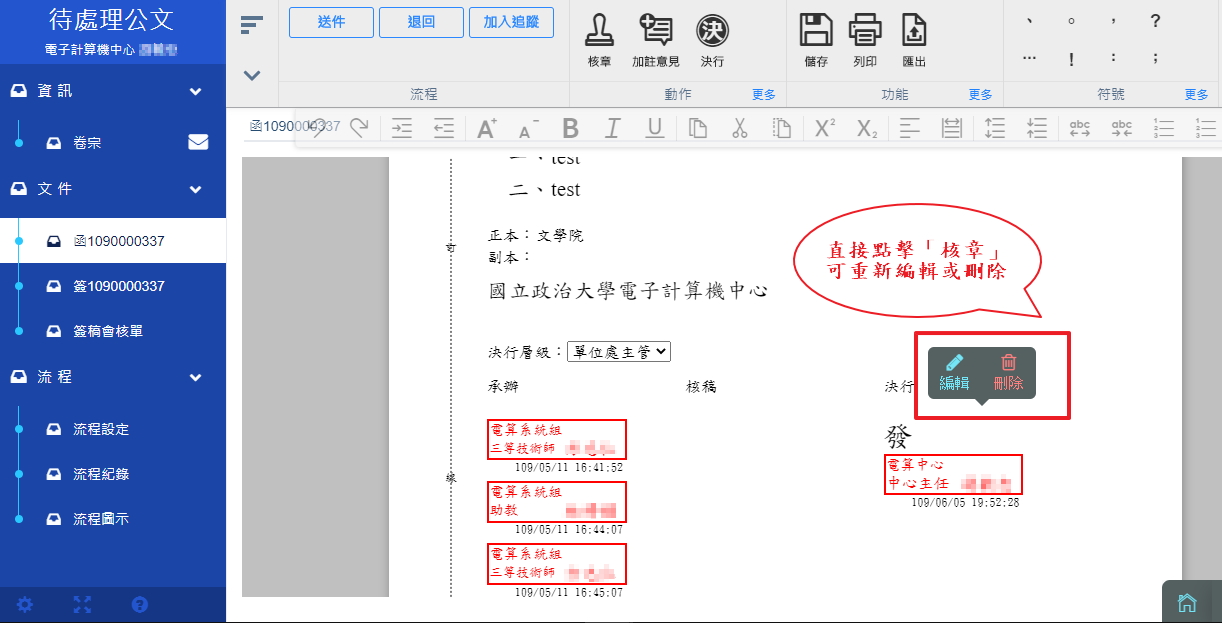 校文—會畢回本單位決行(1/3)
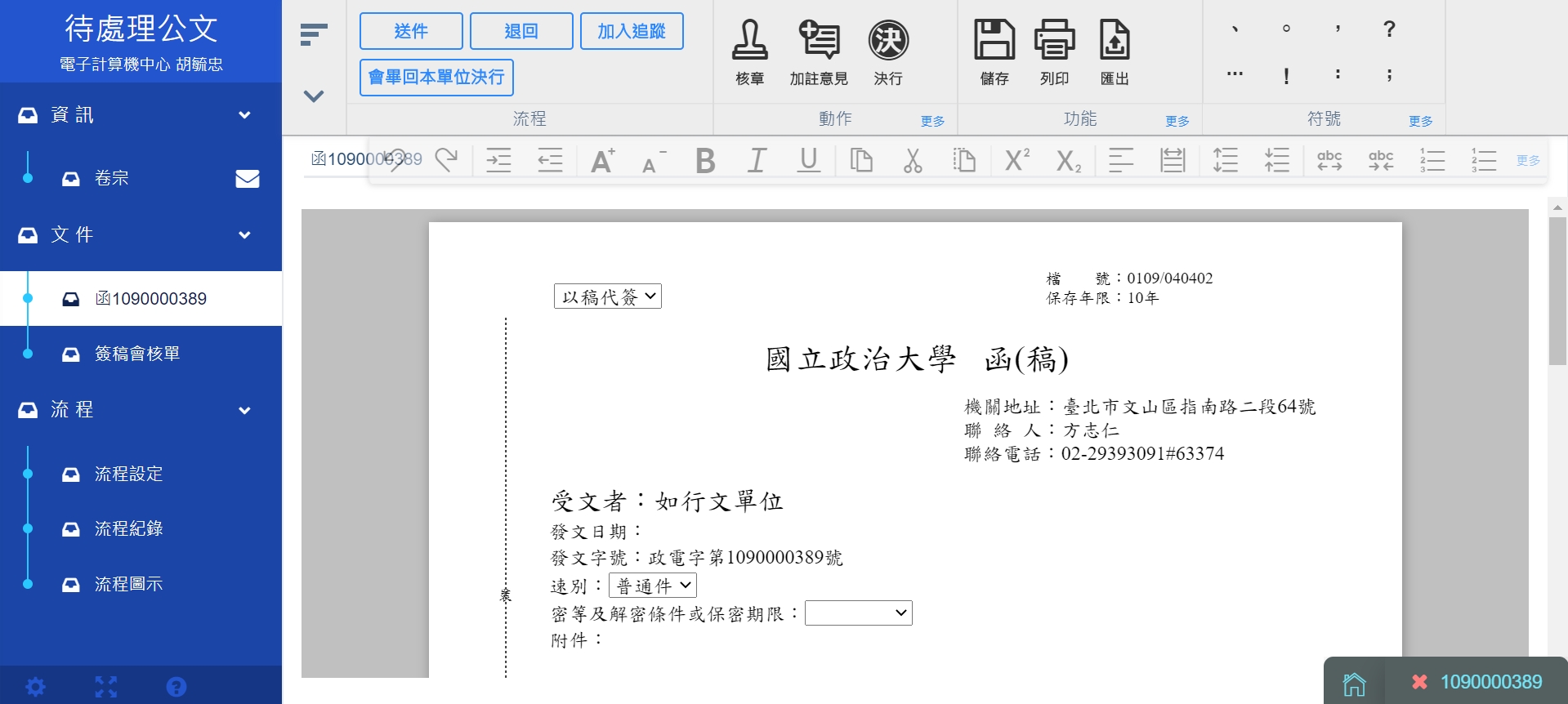 校文—會畢回本單位決行(2/3)
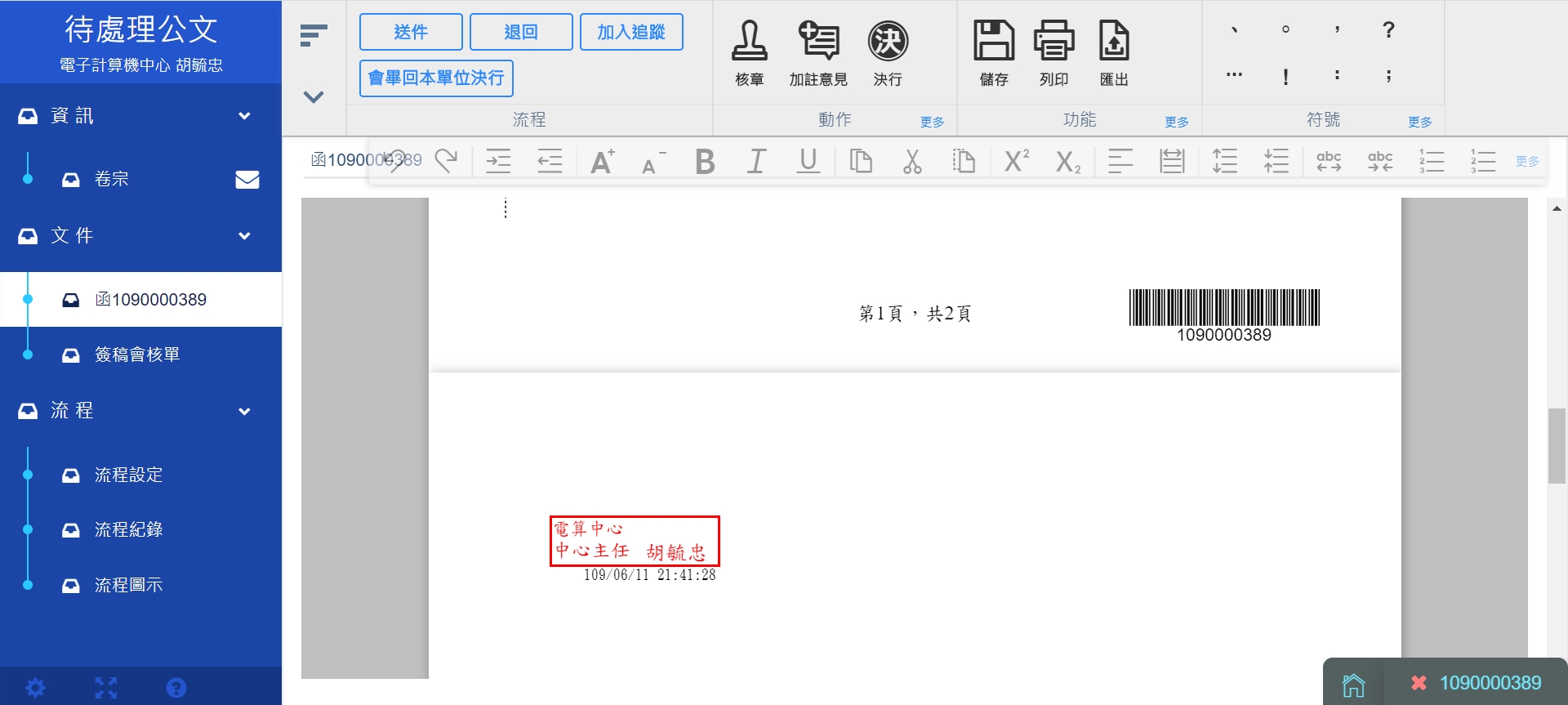 校文—會畢回本單位決行(3/3)
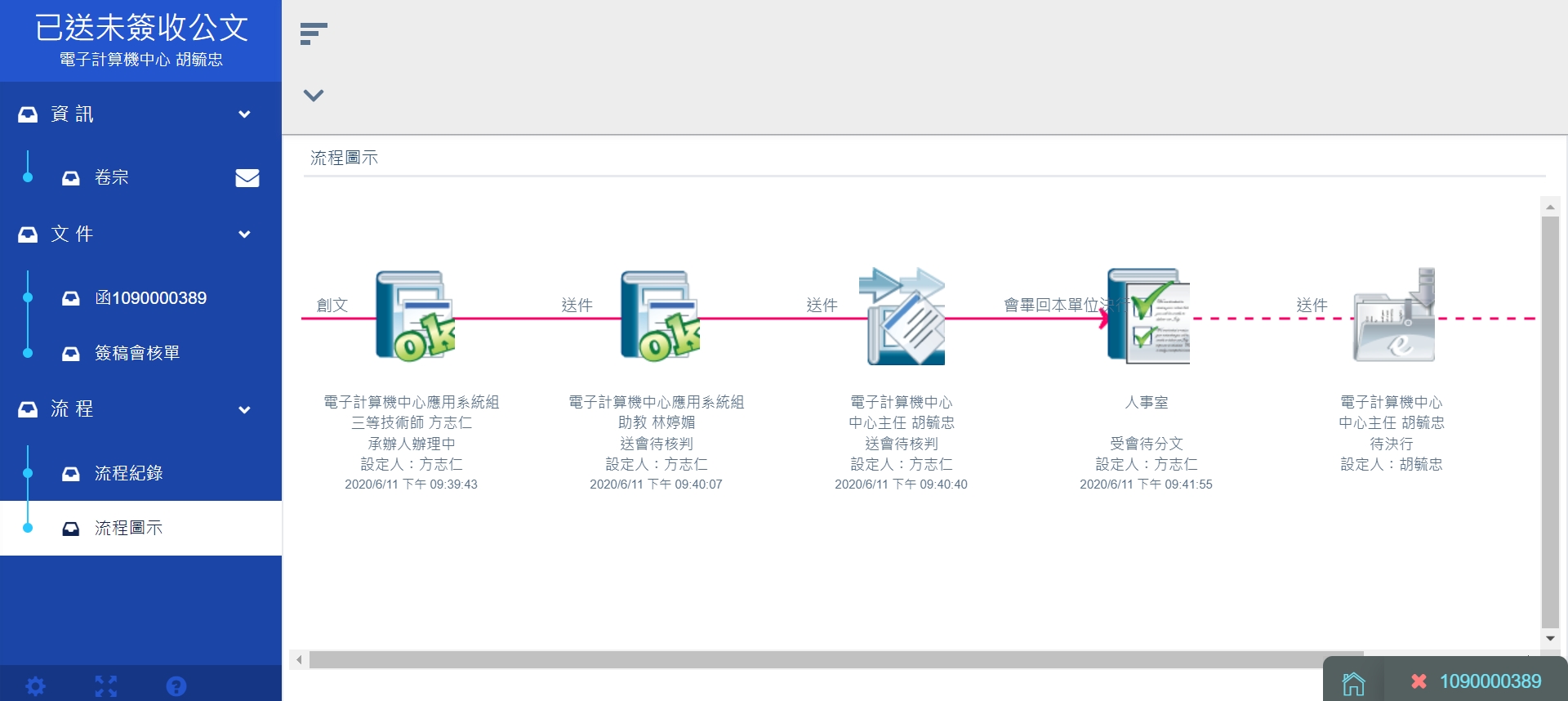 校文--決行/授權待判
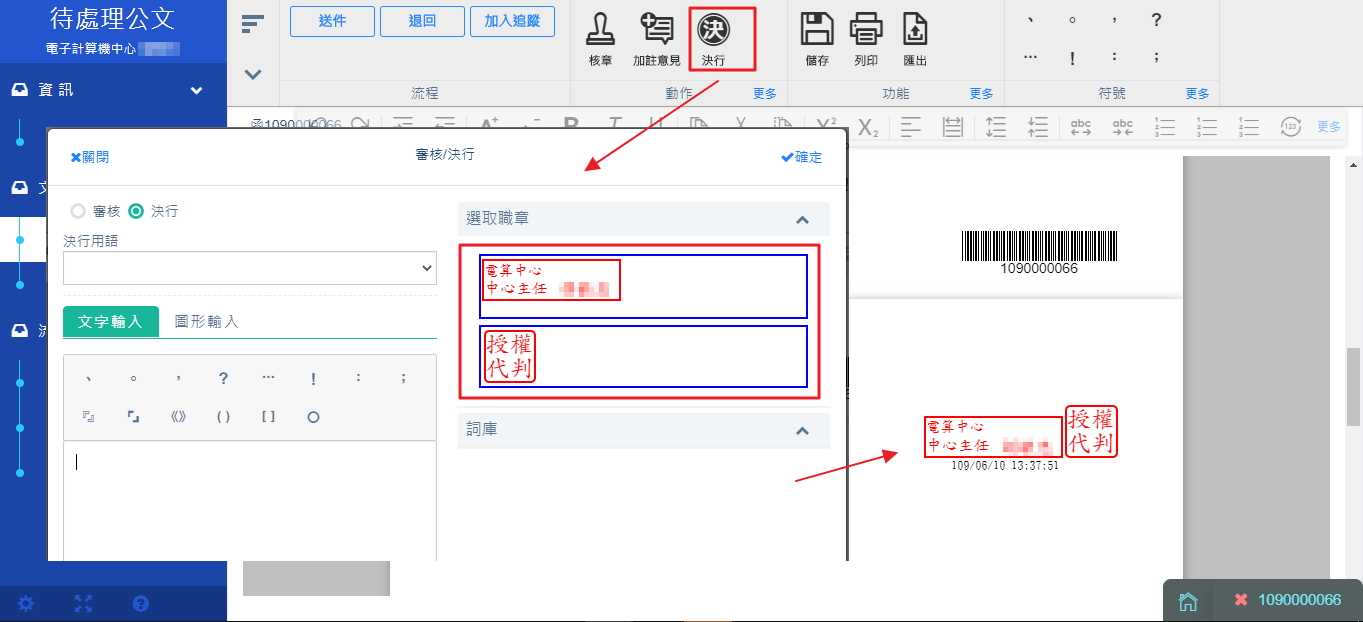 流程設定—加會
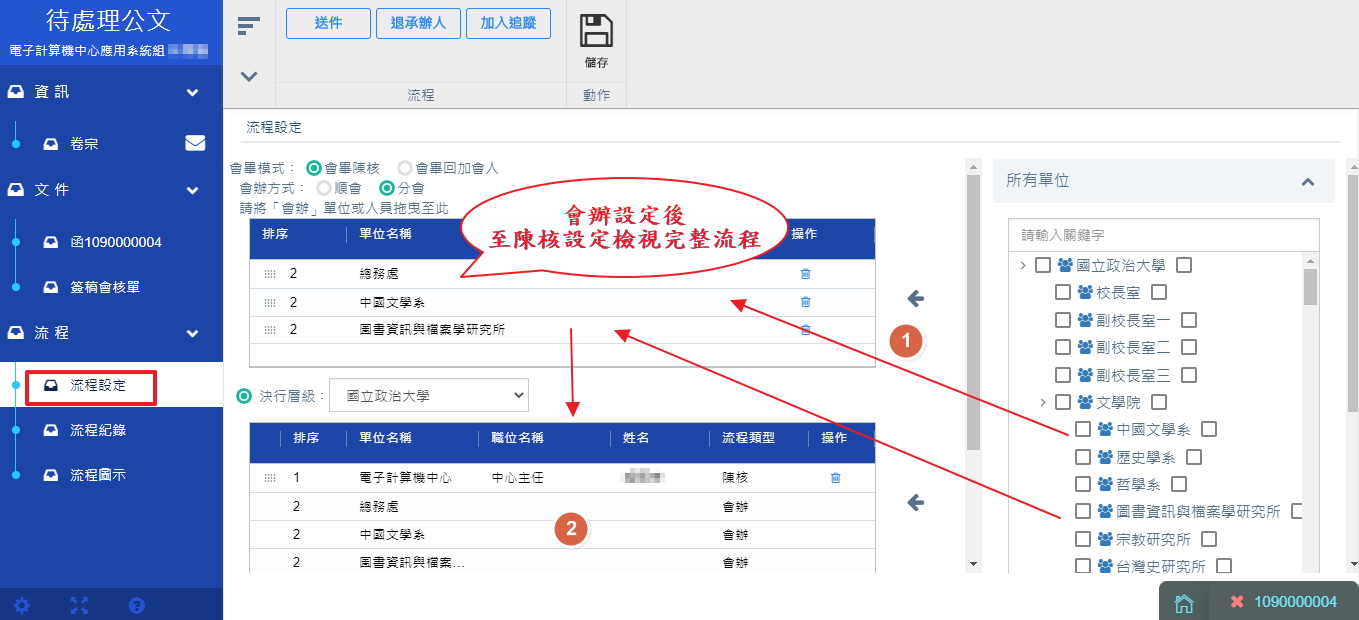 流程設定
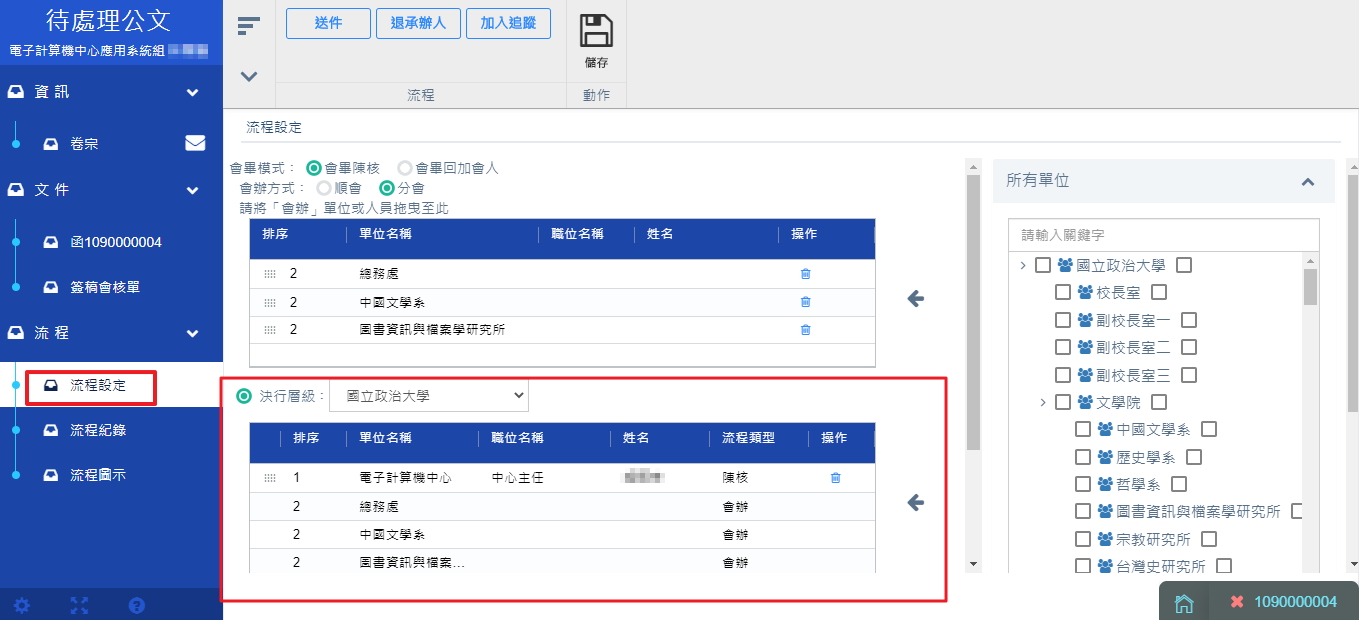 退承辦人
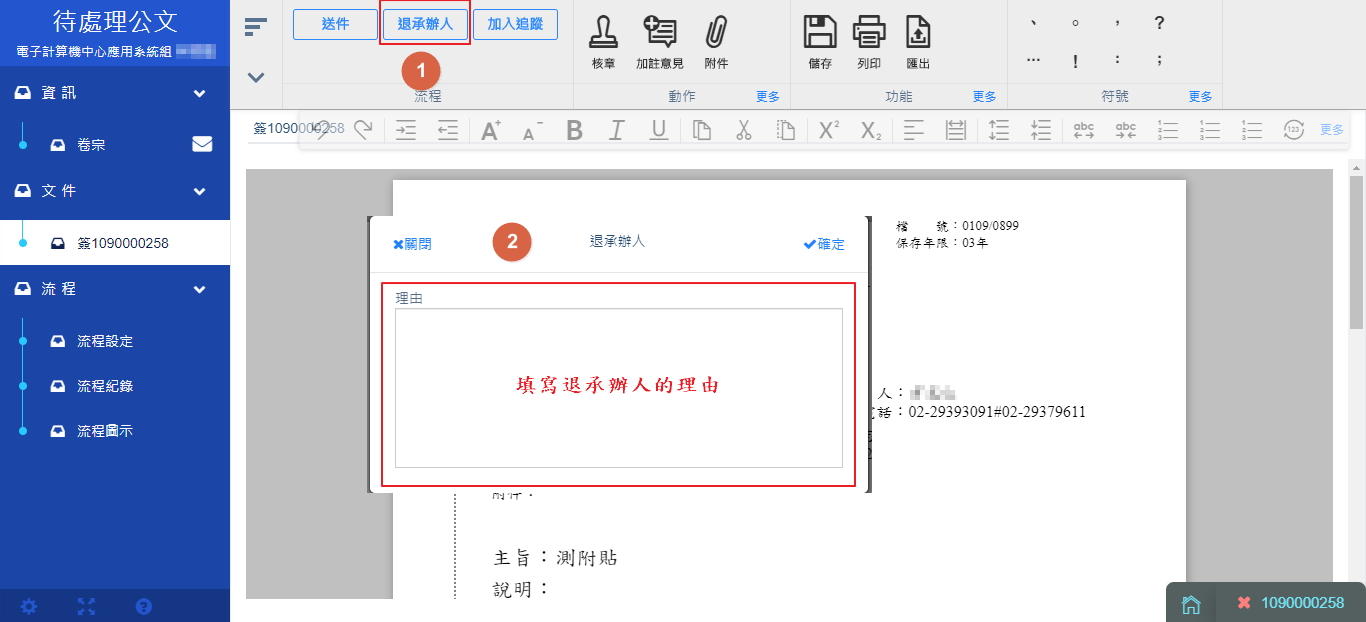 退回任意關卡
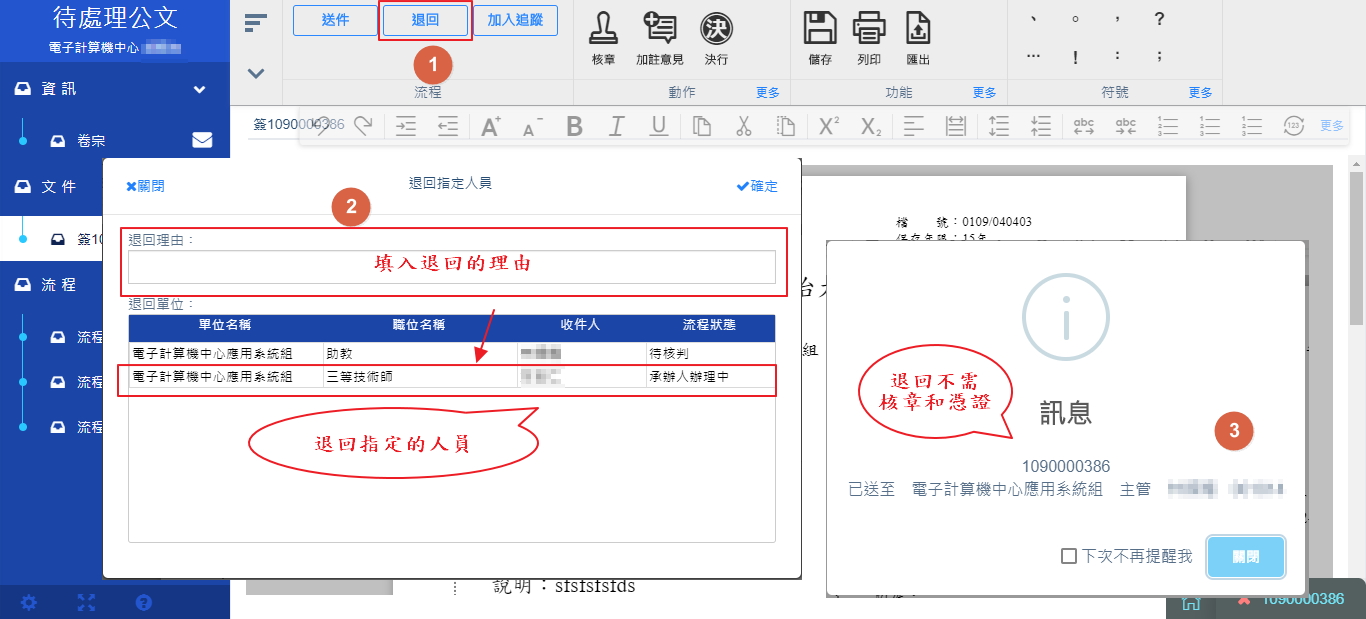 分會一級單位內不同單位(1/2)
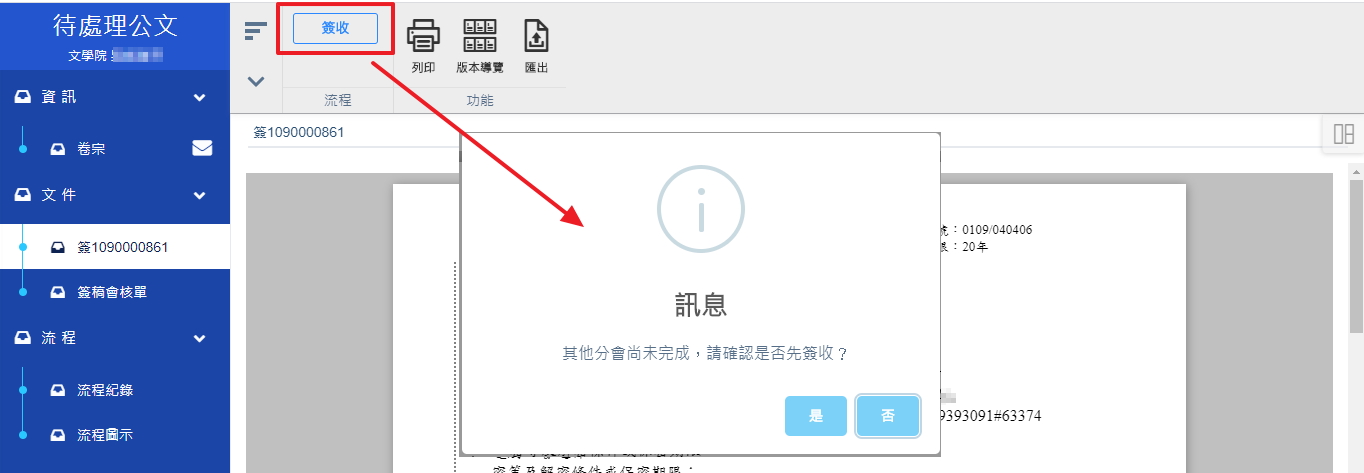 分會一級單位內不同單位(2/2)
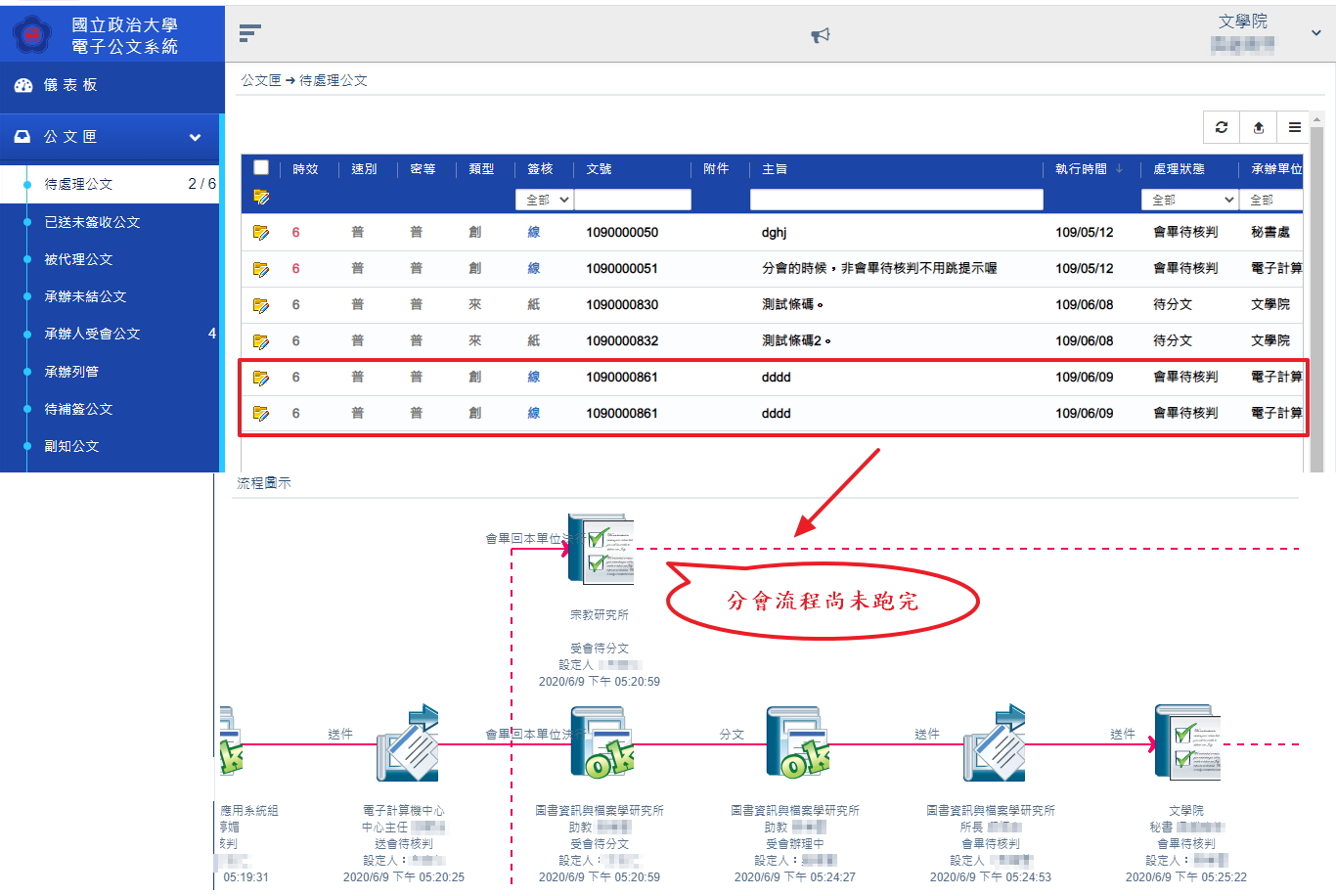 會辦(1/6)
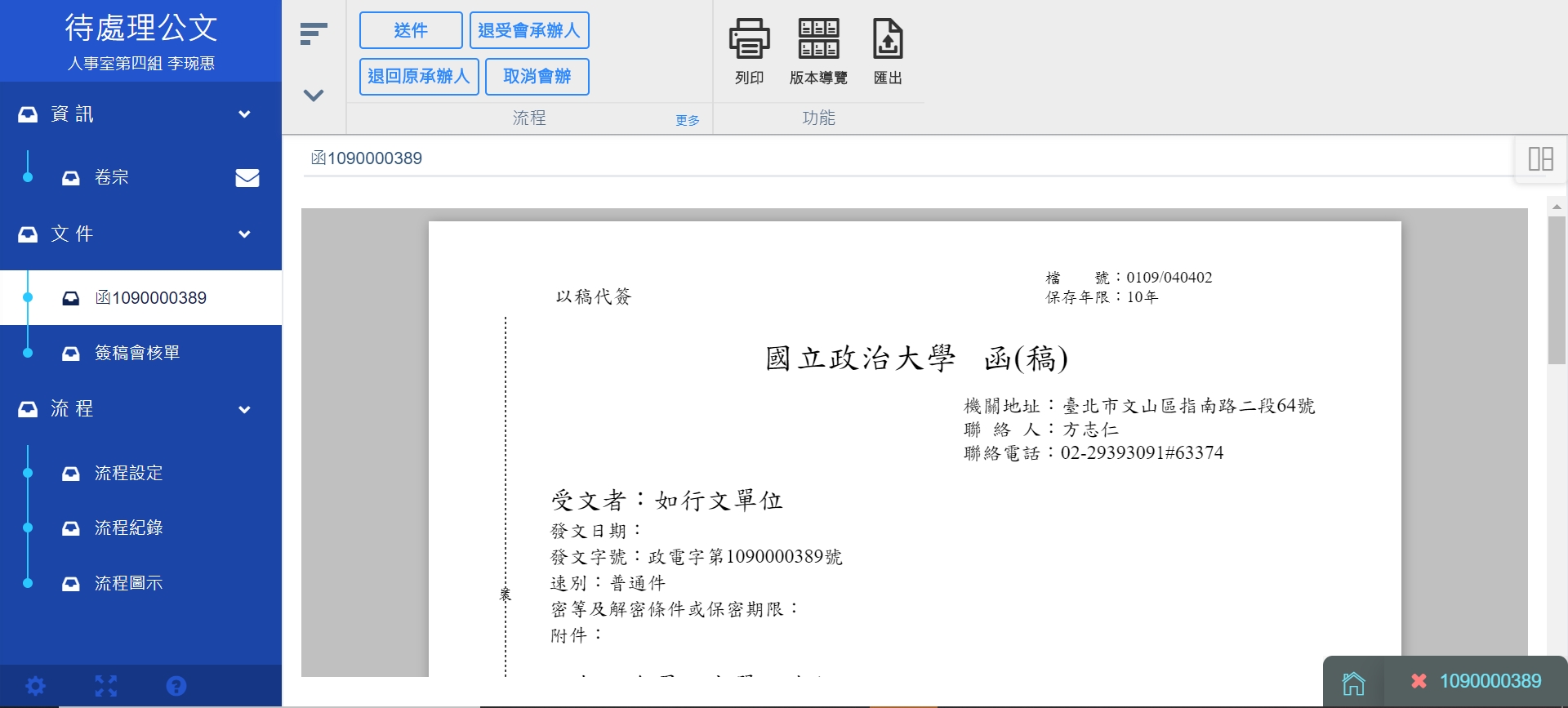 會辦—退受會承辦人(2/6)
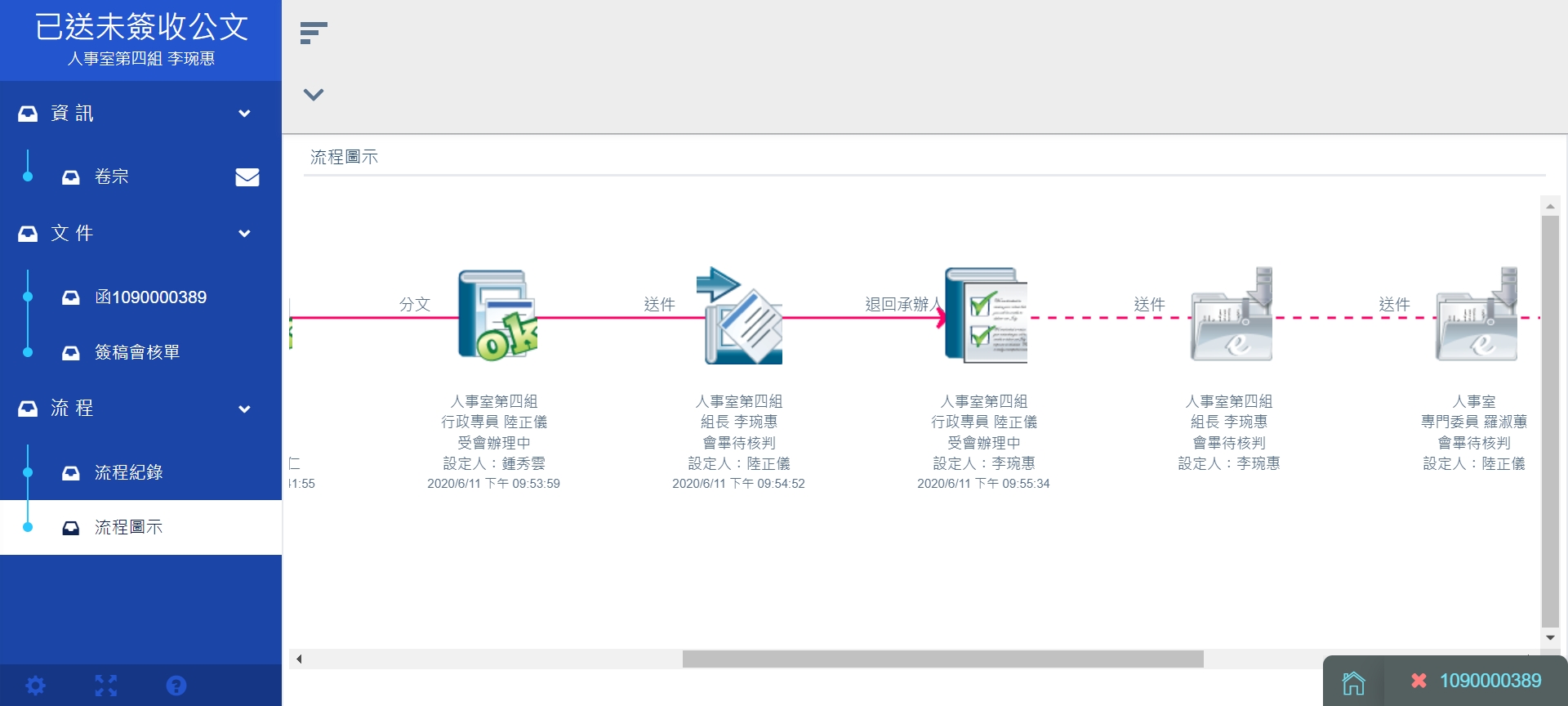 會辦—退回原承辦人(3/6)
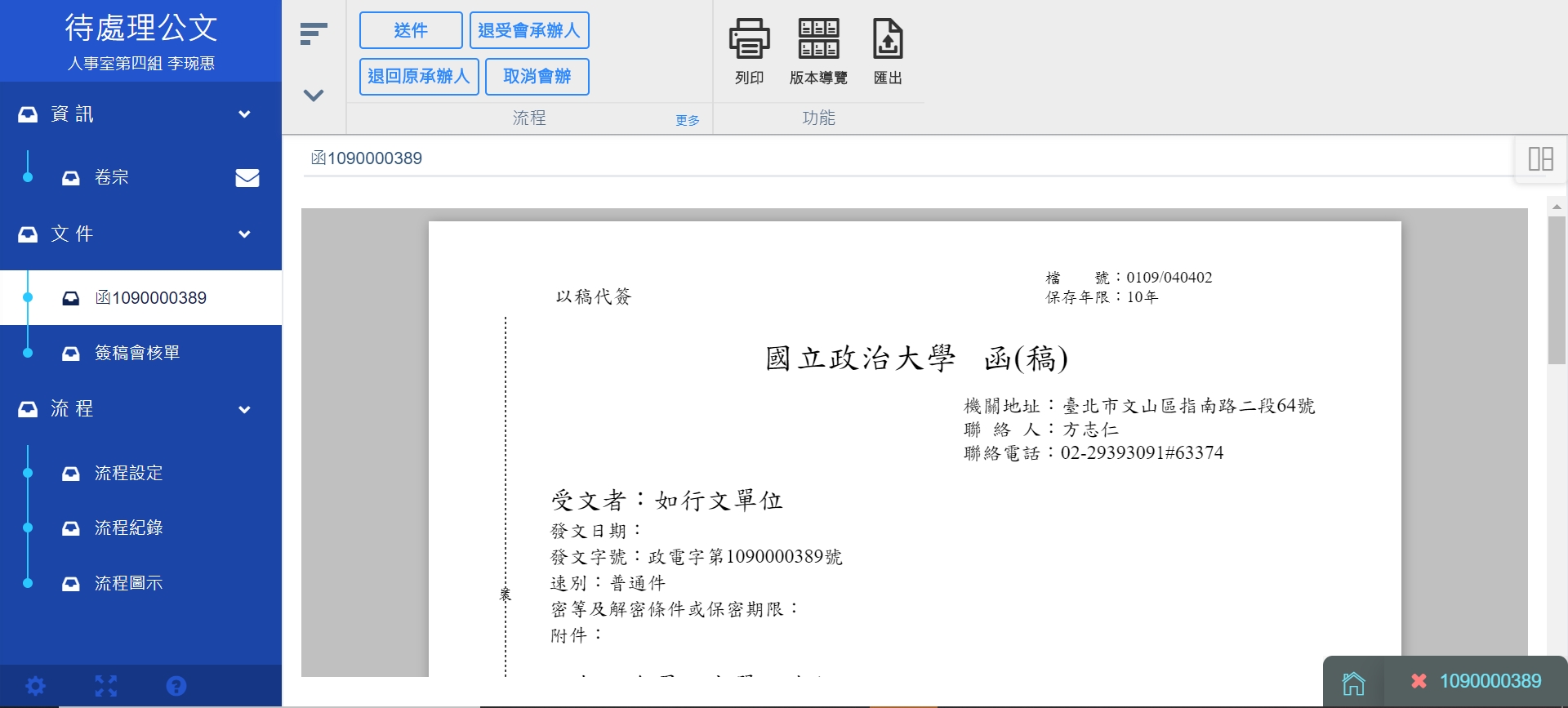 會辦—退回原承辦人(4/6)
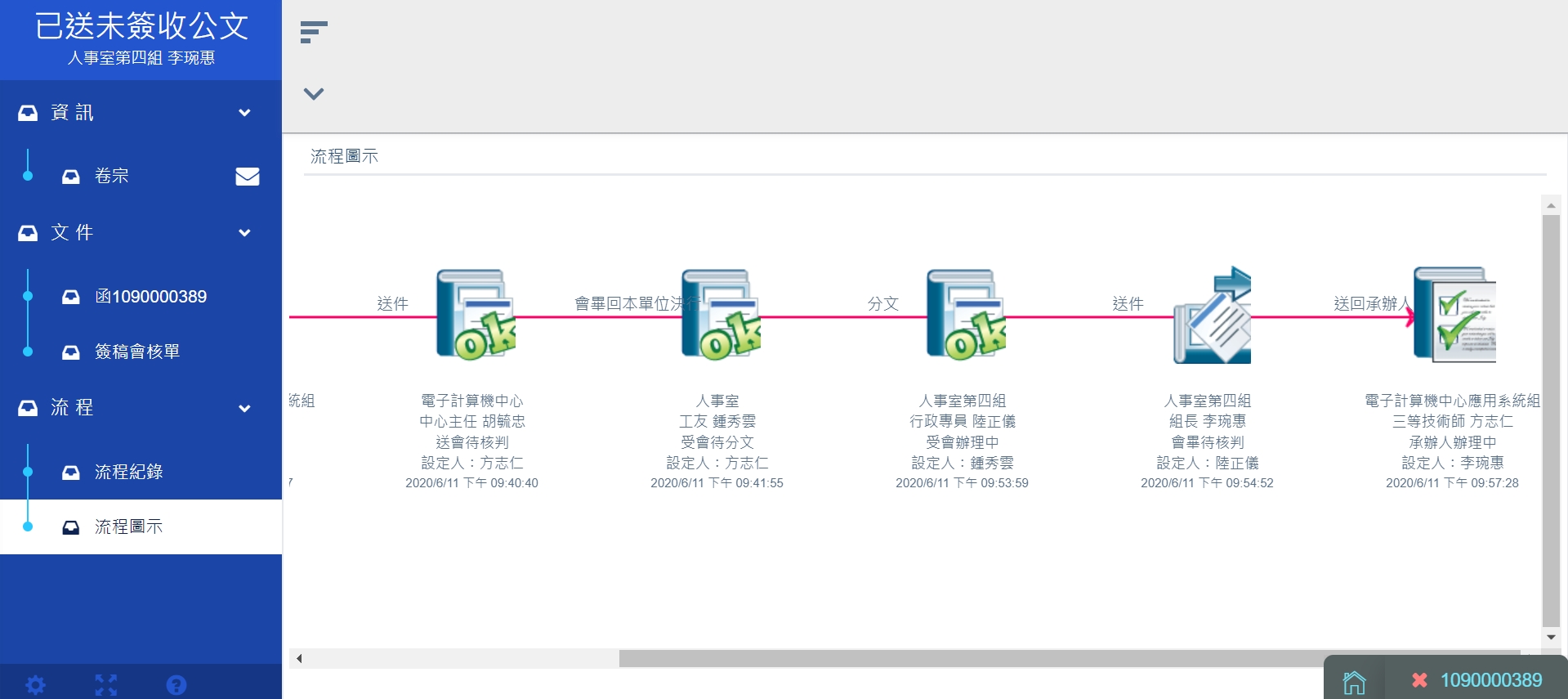 會辦—取消會辦(5/6)
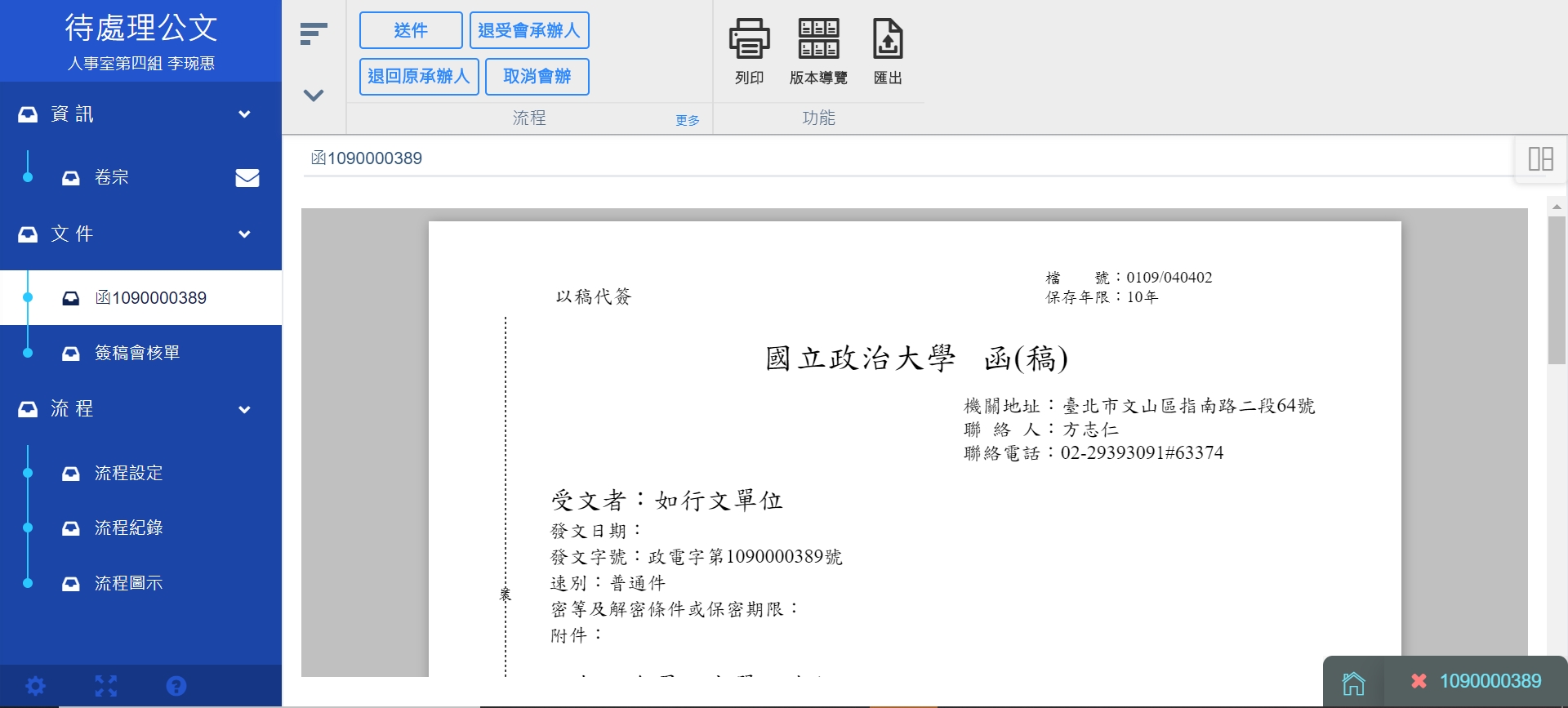 會辦—取消會辦(6/6)
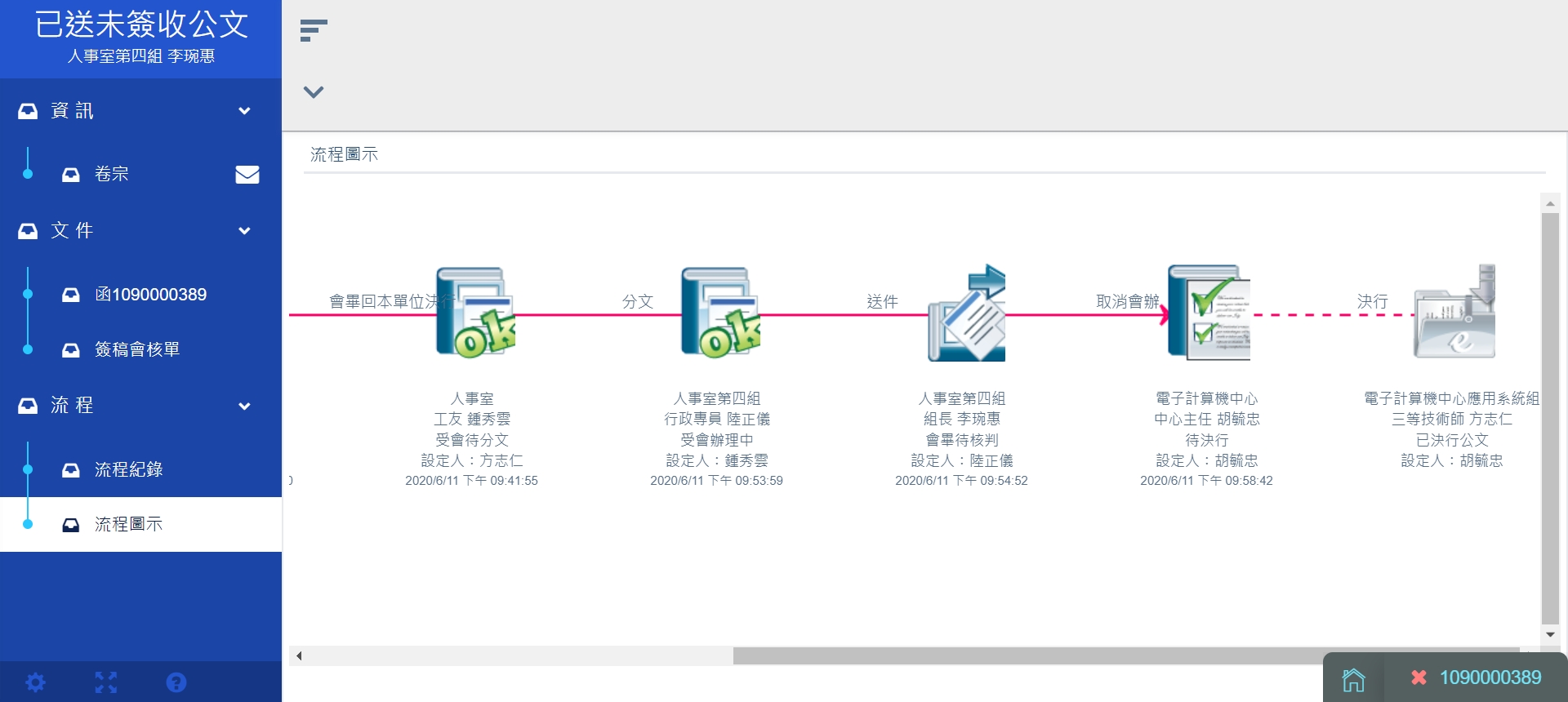 會辦
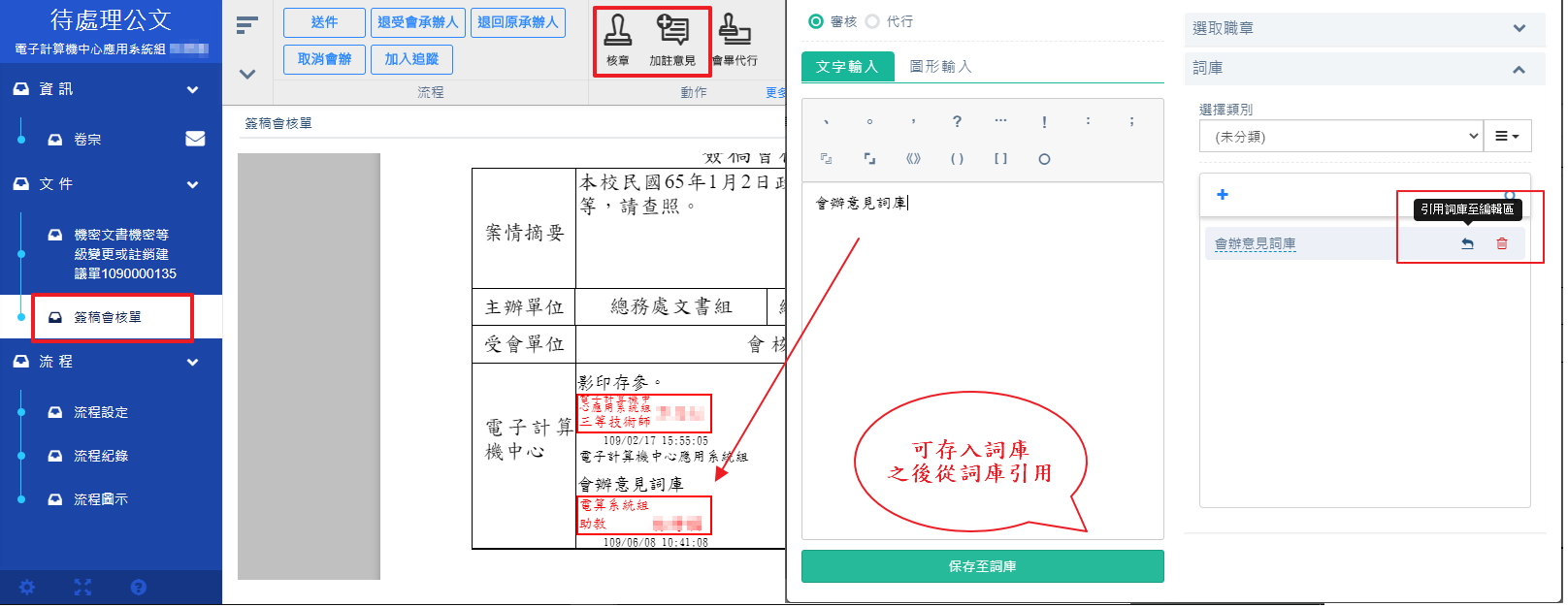 會辦-會畢代行
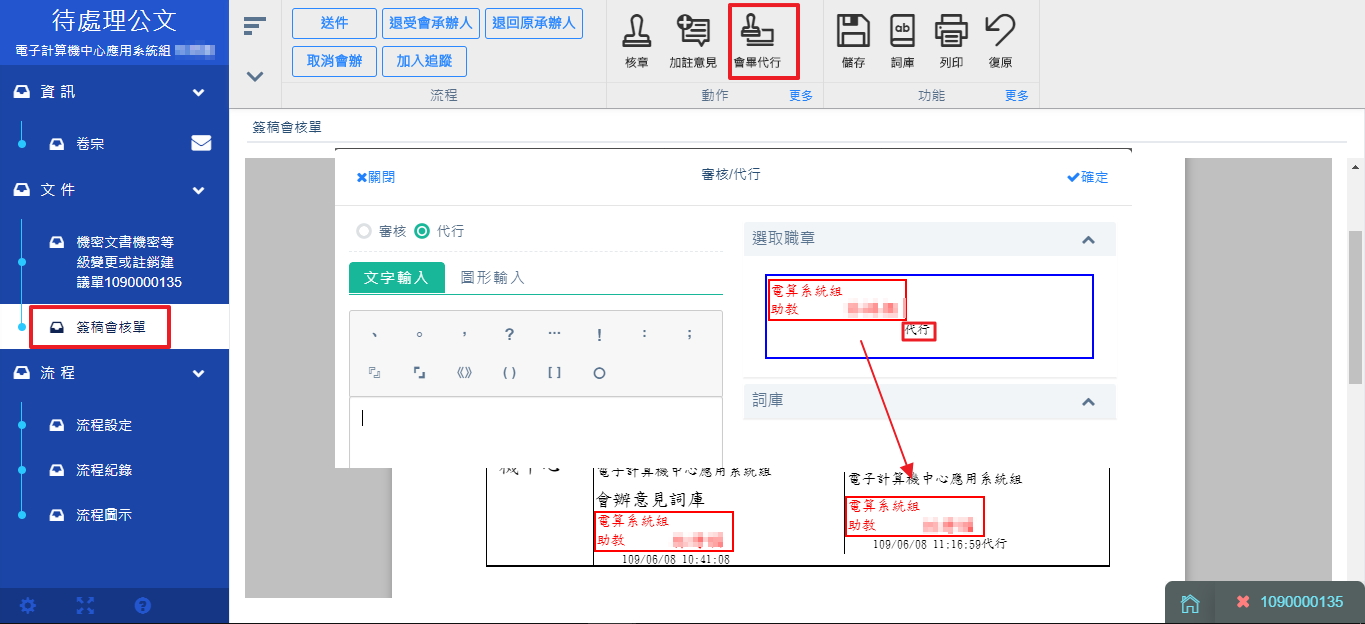 會辦附件
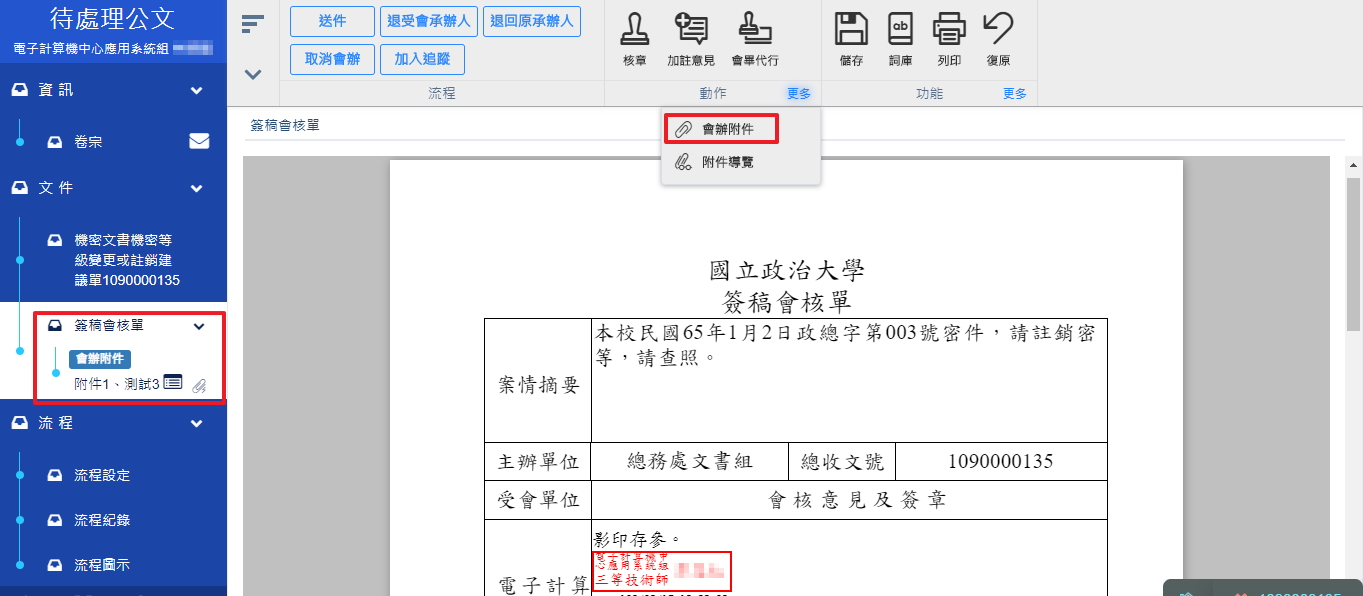 加入追蹤
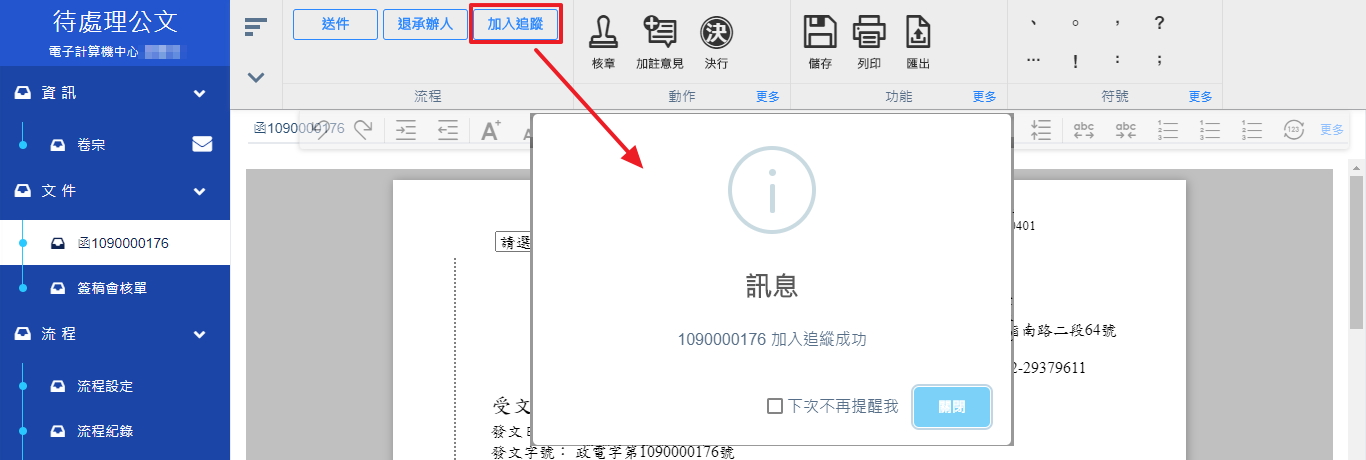 單位待補簽
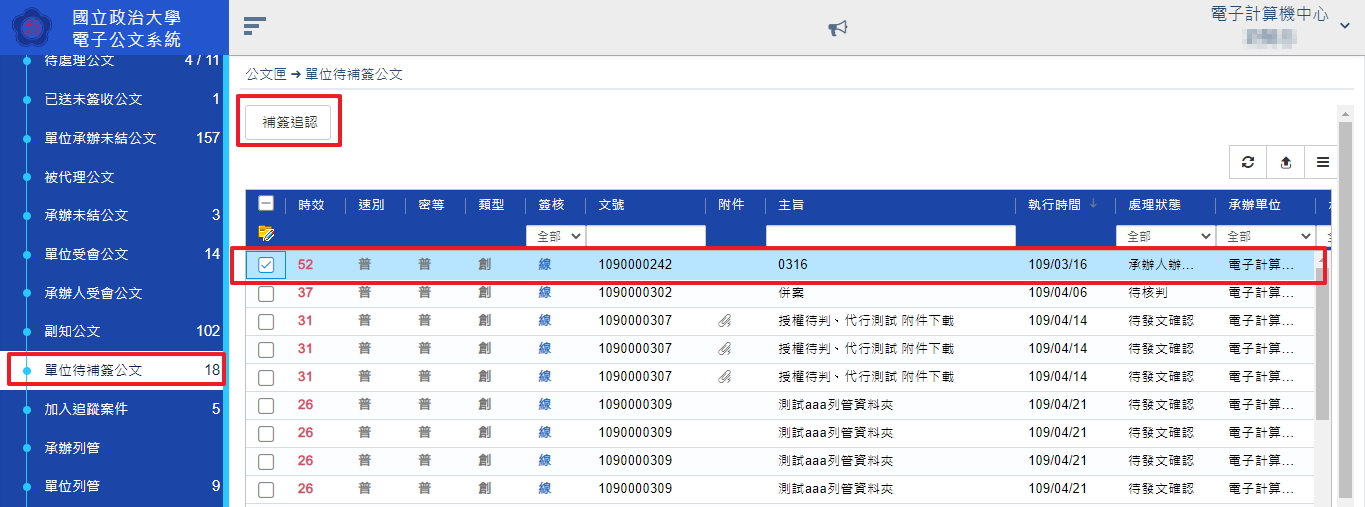 單位列管公文夾
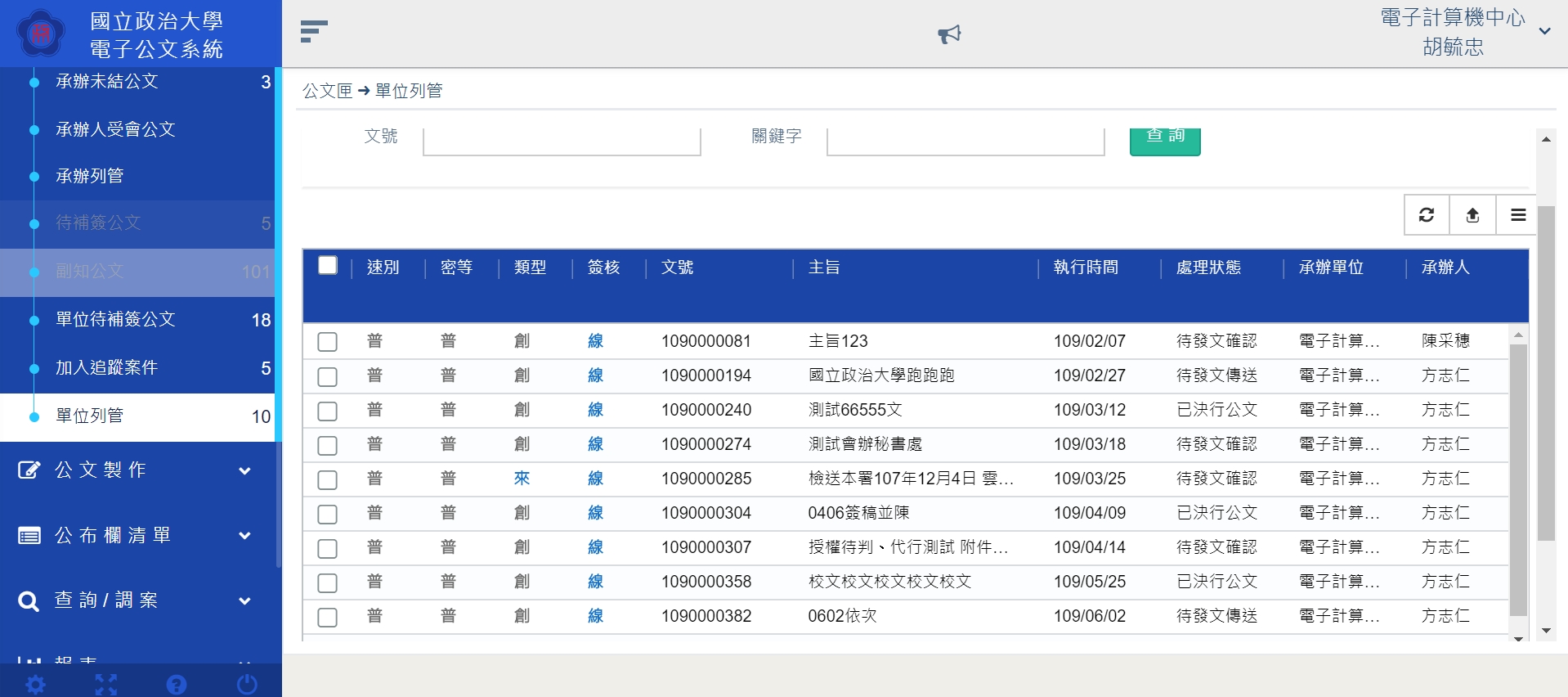 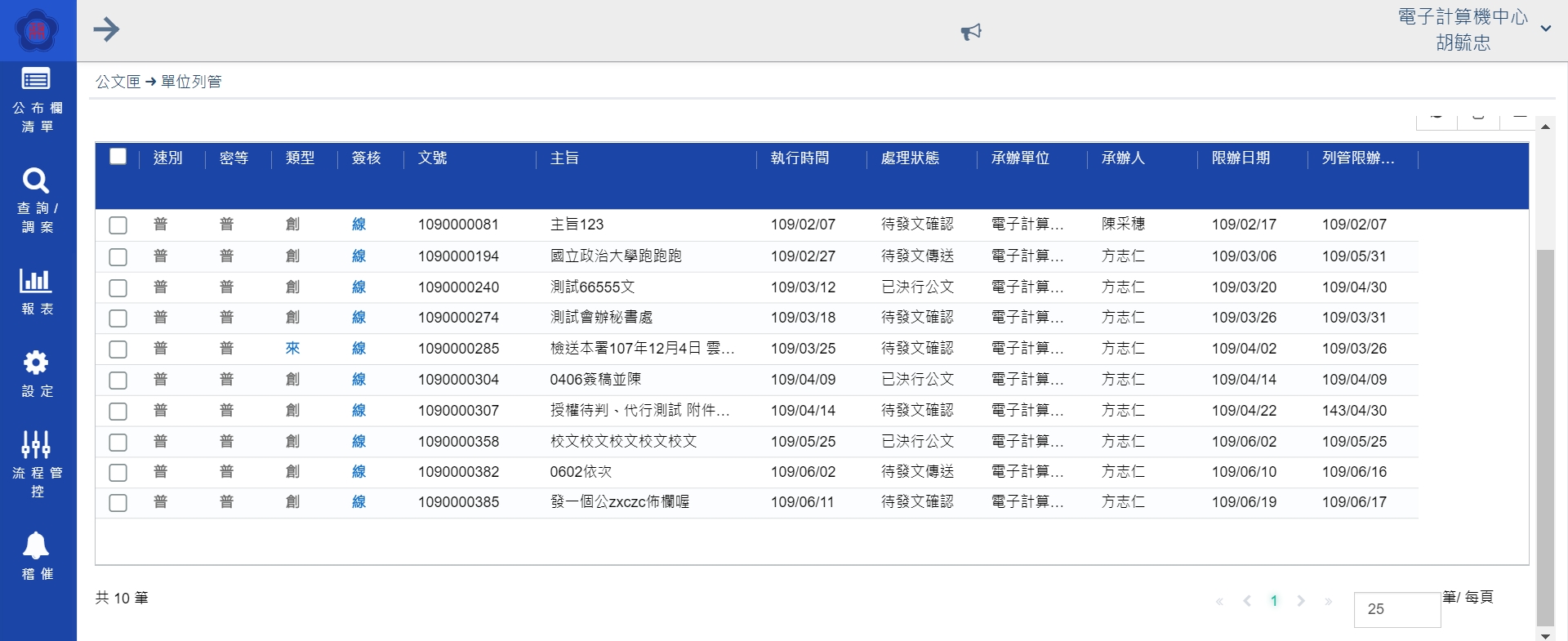 常見問答
70
常見問答(1/2)
71
常見問答(2/2)
72
感謝指教
英福達科技 謹呈